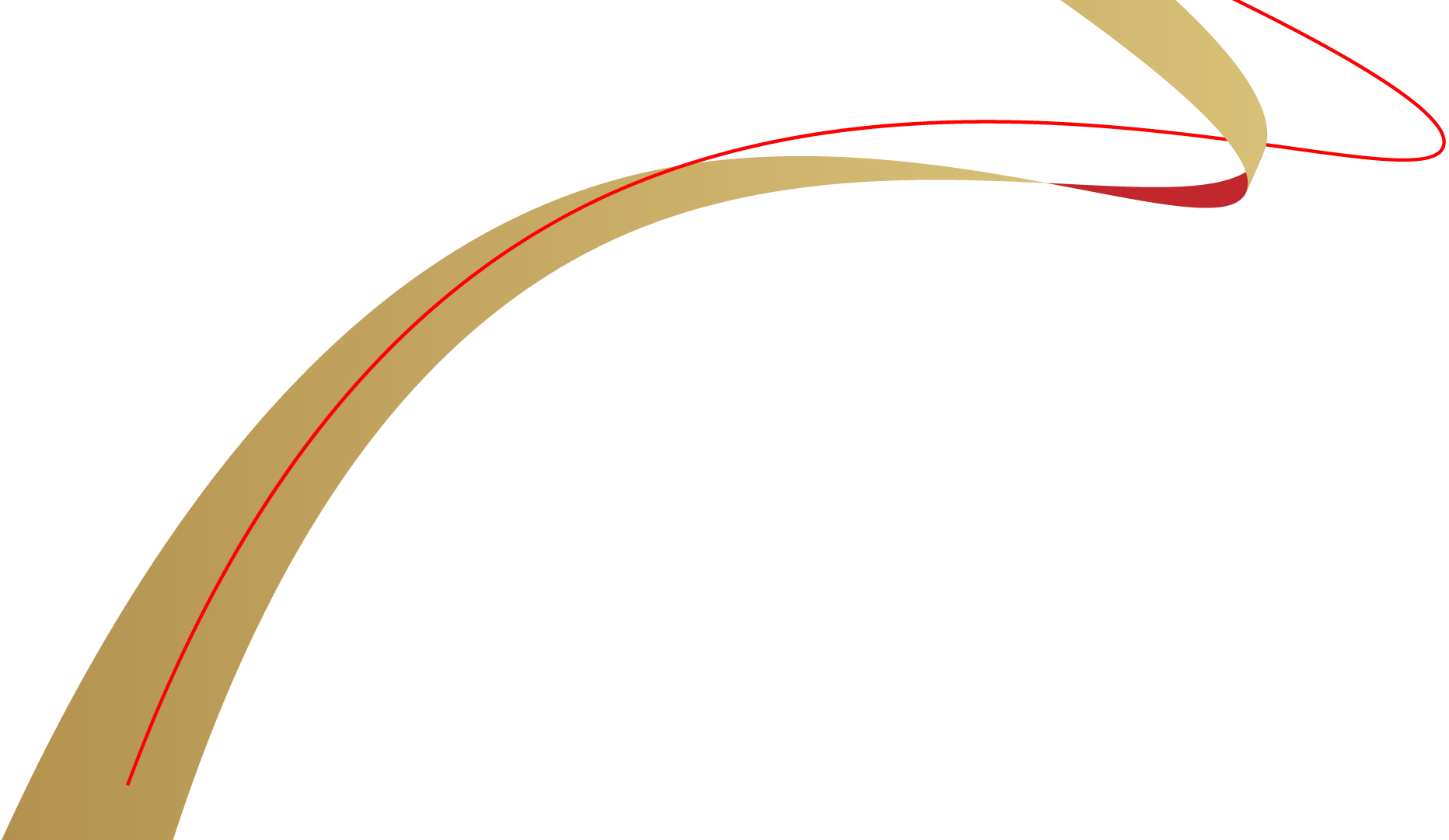 Неделя открытых   встреч «Мы вместе: партнёрские и методические контакты развиваются»
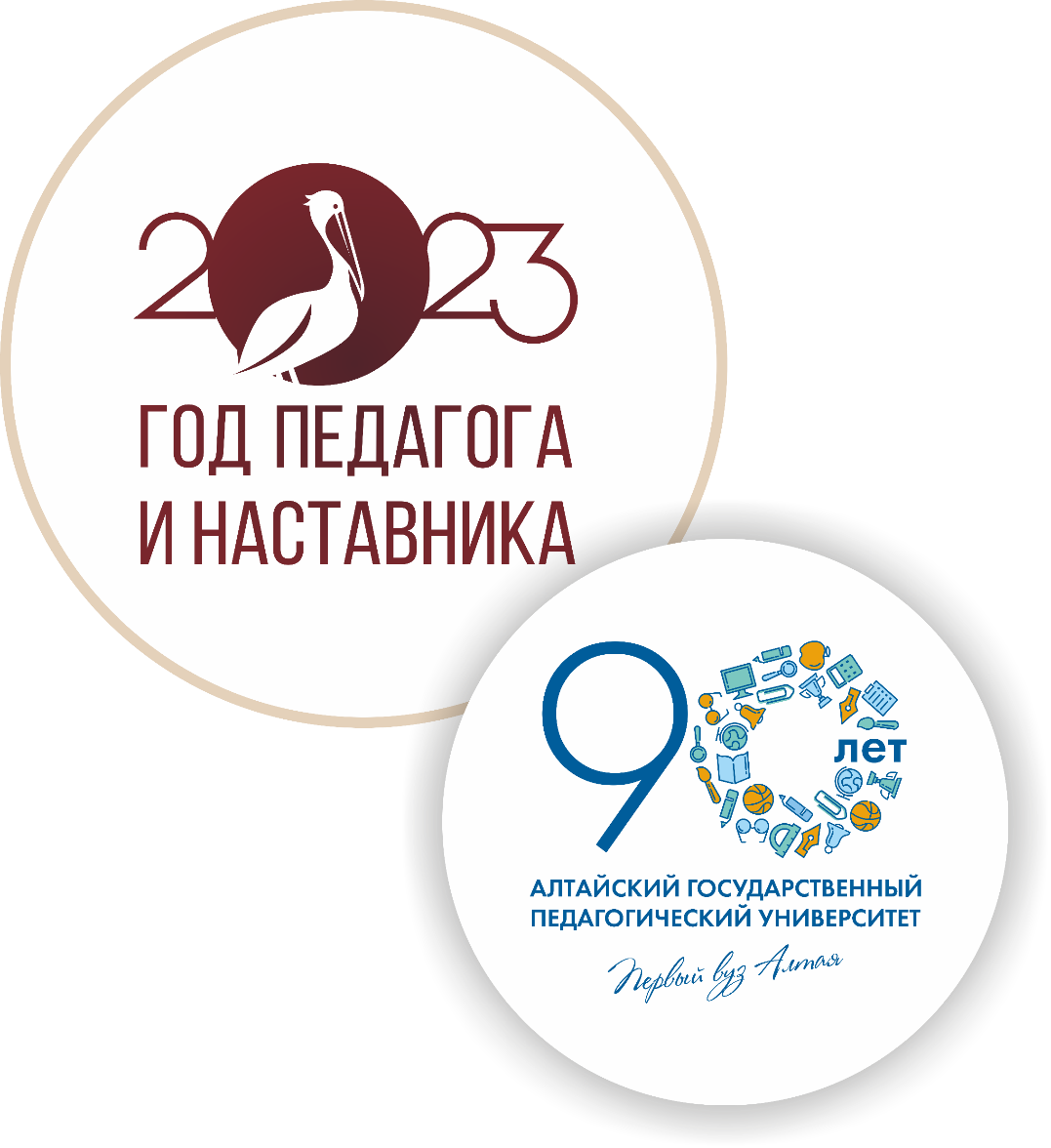 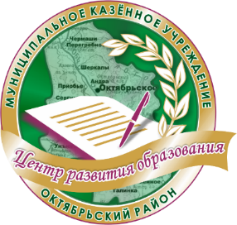 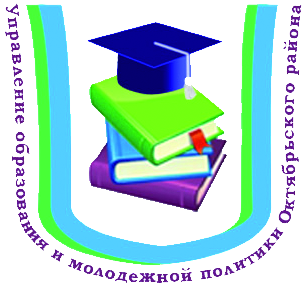 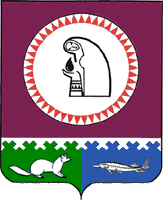 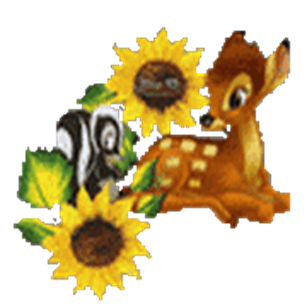 Применение технологии 
ТИКО-моделирования в образовательном пространстве современного ДОУ
Исаева Елена Николаевна,
воспитатель МБДОУ «ДСОВ 
«Лесная сказка»
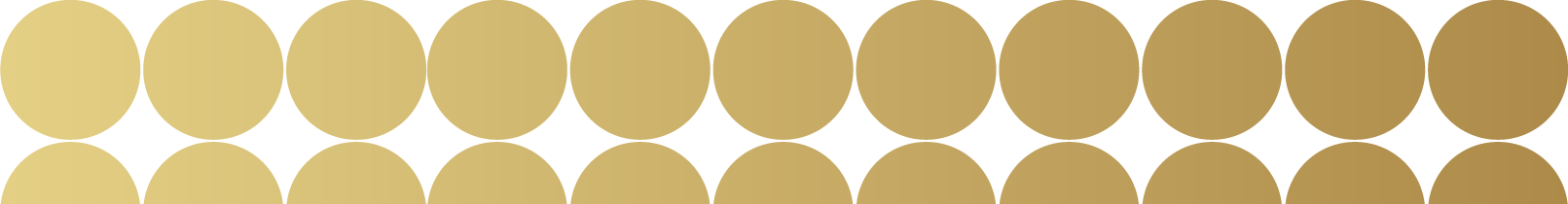 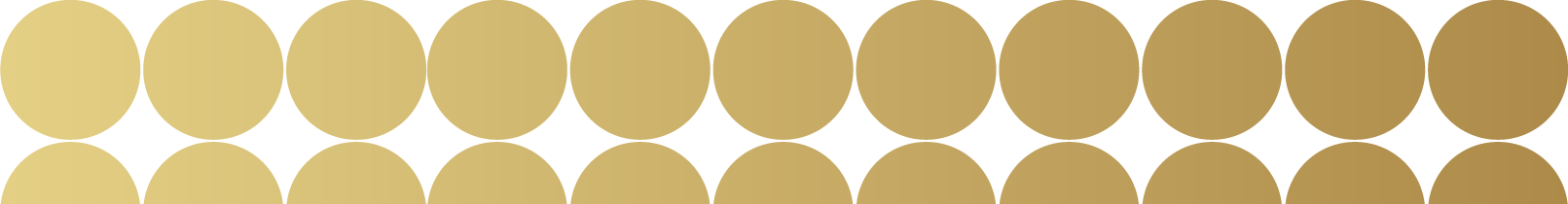 «Дети охотно всегда чем-нибудь занимаются. Это весьма полезно, а потому не только не следует этому мешать, но нужно принимать меры к тому, чтобы всегда у них было, что делать» Ян Амос Коменский
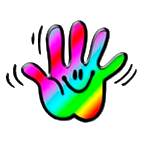 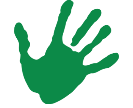 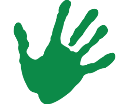 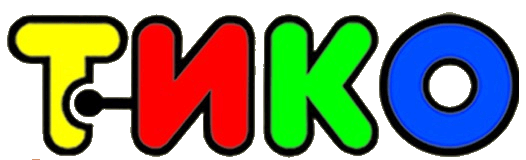 – это Трансформируемый Игровой Конструктор для Объёмного моделирования
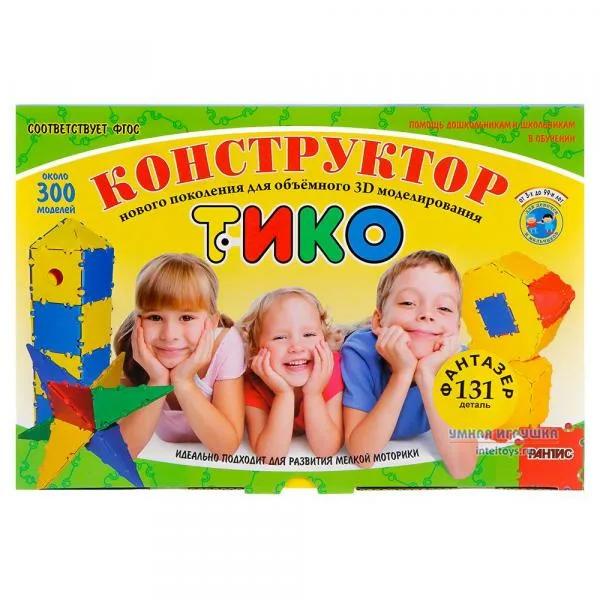 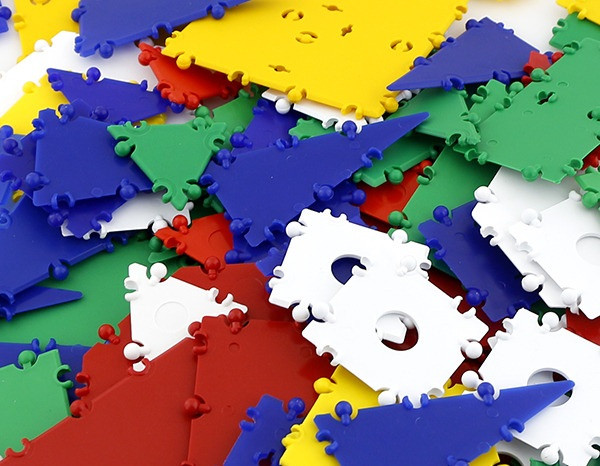 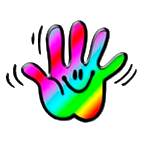 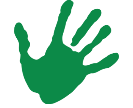 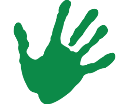 Девиз               :     «Обучаемся, играя!»
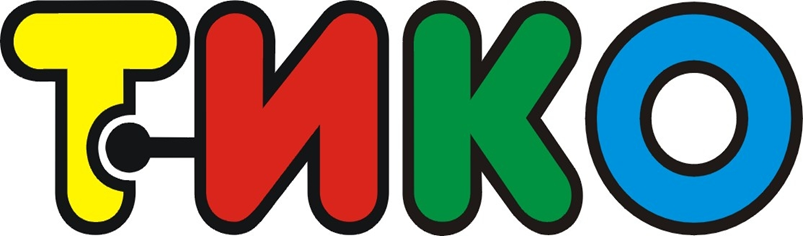 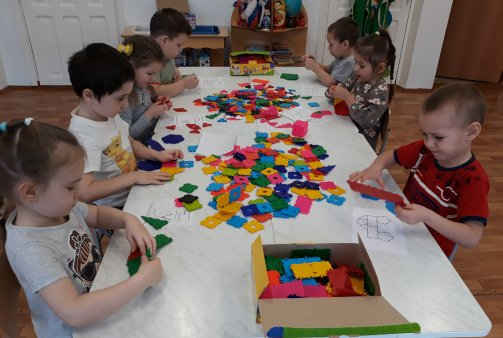 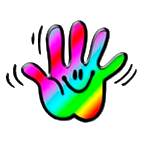 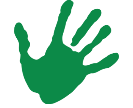 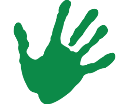 Что развивает ТИКО?
Т   творческие умения
      И   интеллектуальные умения
      К   коммуникативные умения
О   организаторские и 
            оценочные умения
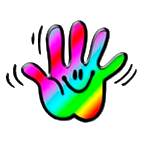 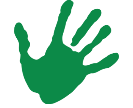 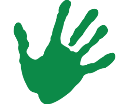 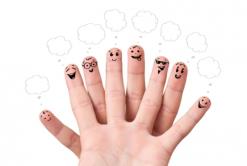 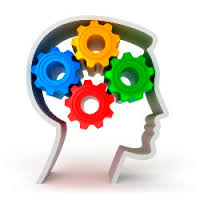 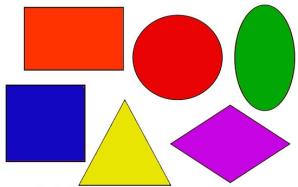 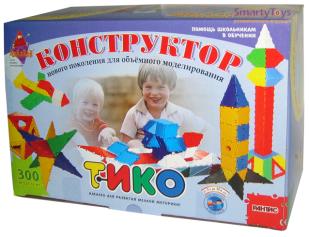 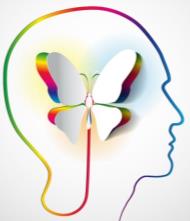 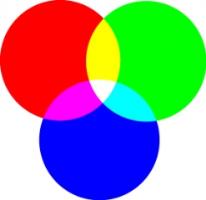 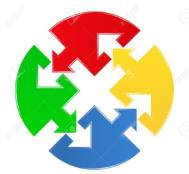 Существует 20 наборов конструктора ТИКО
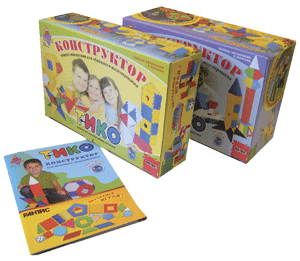 1. Фантазёр
2. Геометрия
3. Школьник
4. Архимед
5. Класс
6. Шары
7. Платоновы тела
8. Малыш
9. Арифметика: учимся считать
10. Арифметика: сотня в квадрате
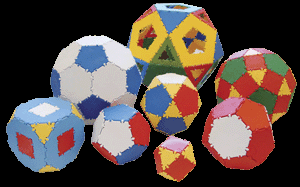 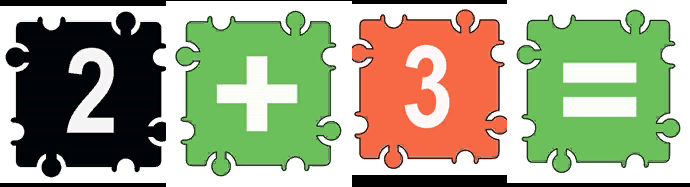 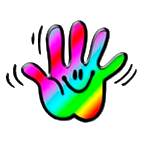 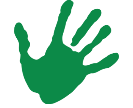 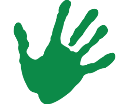 11. Грамматика
12. Азбука (Эрудит)
13. Английский язык
14. Логопедический сундучок:
набор №1 «Звуки»
набор №2 «Буквы»
15. ТИКО-пазлы «Сказки»
16. Пингвин
17. Ракетный крейсер
18. Хрустальный
19. Колесо
20. Глазки и носики
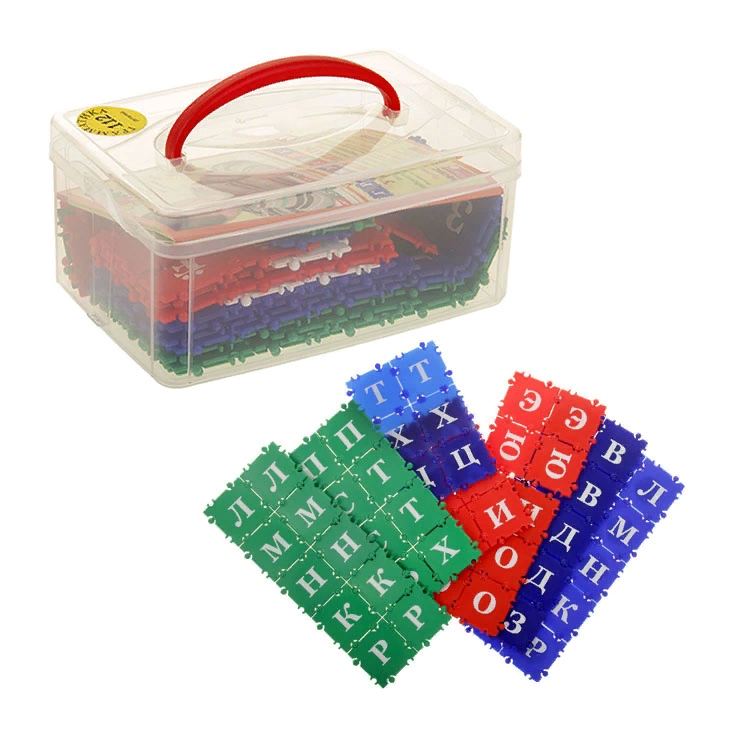 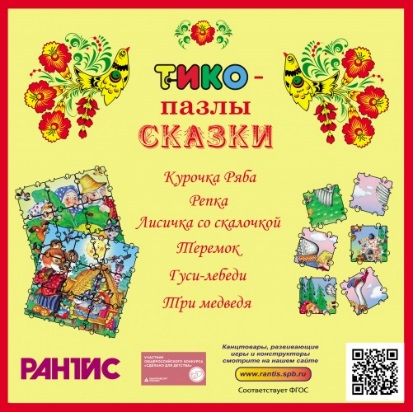 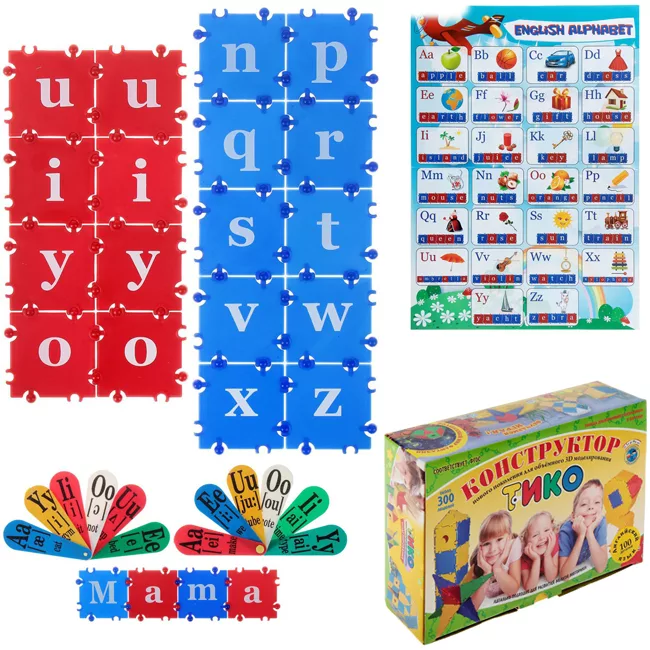 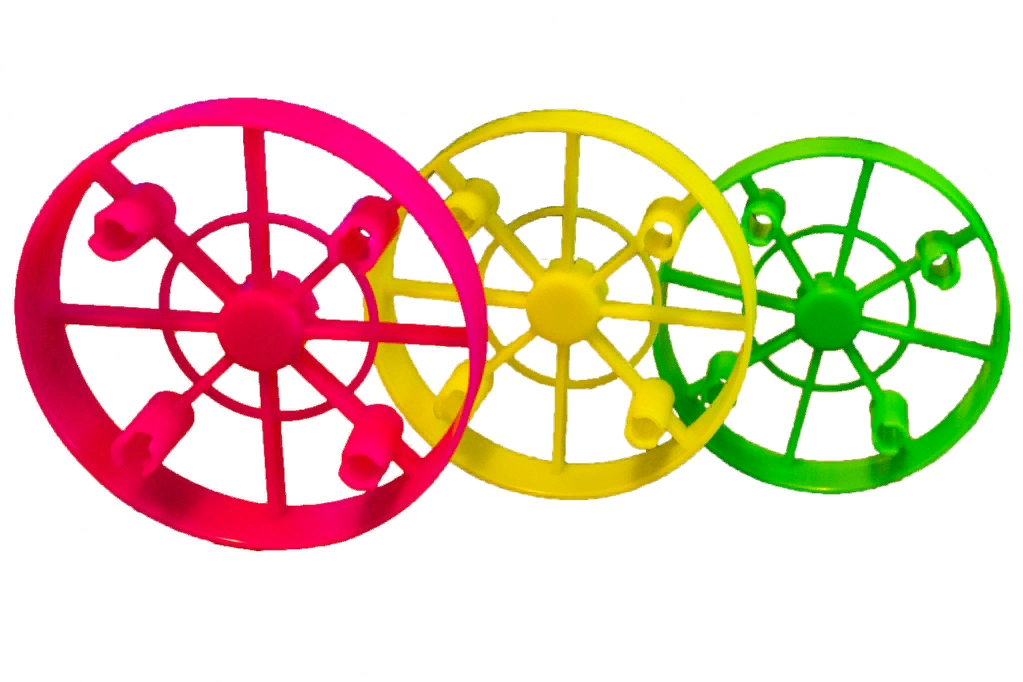 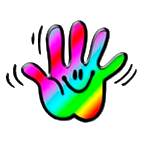 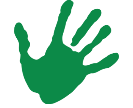 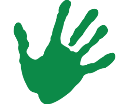 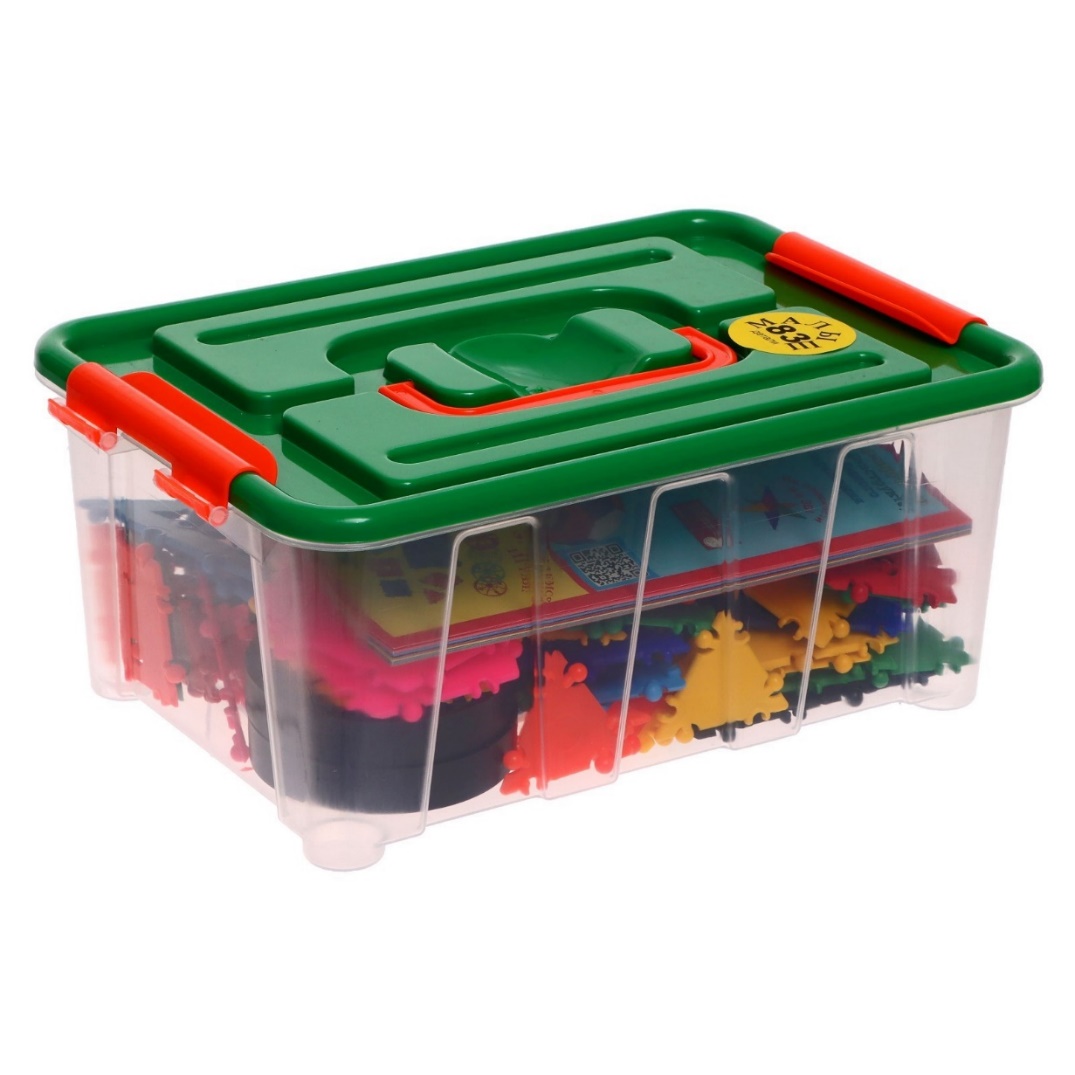 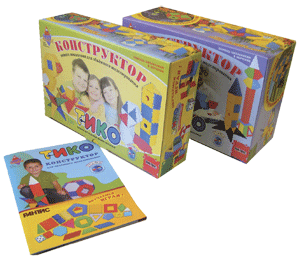 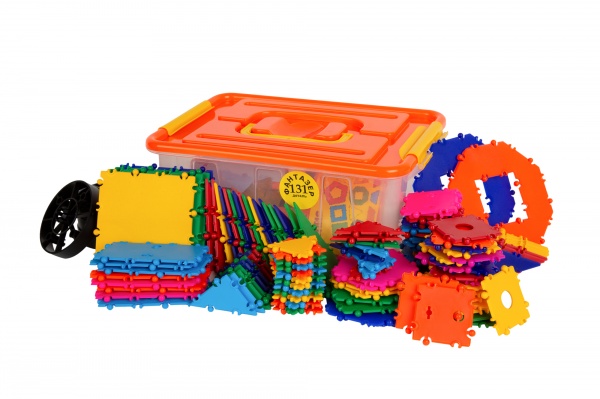 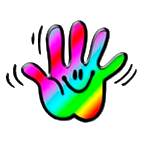 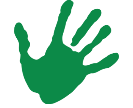 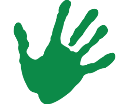 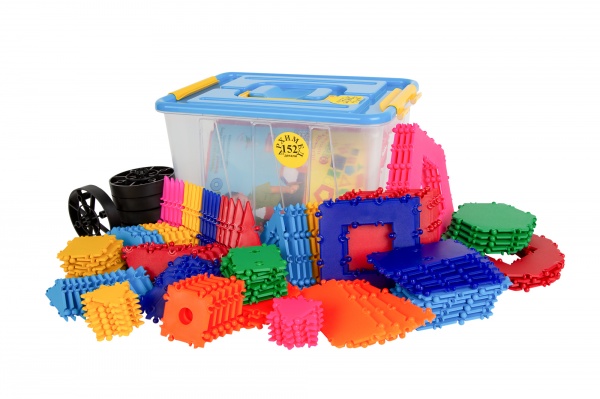 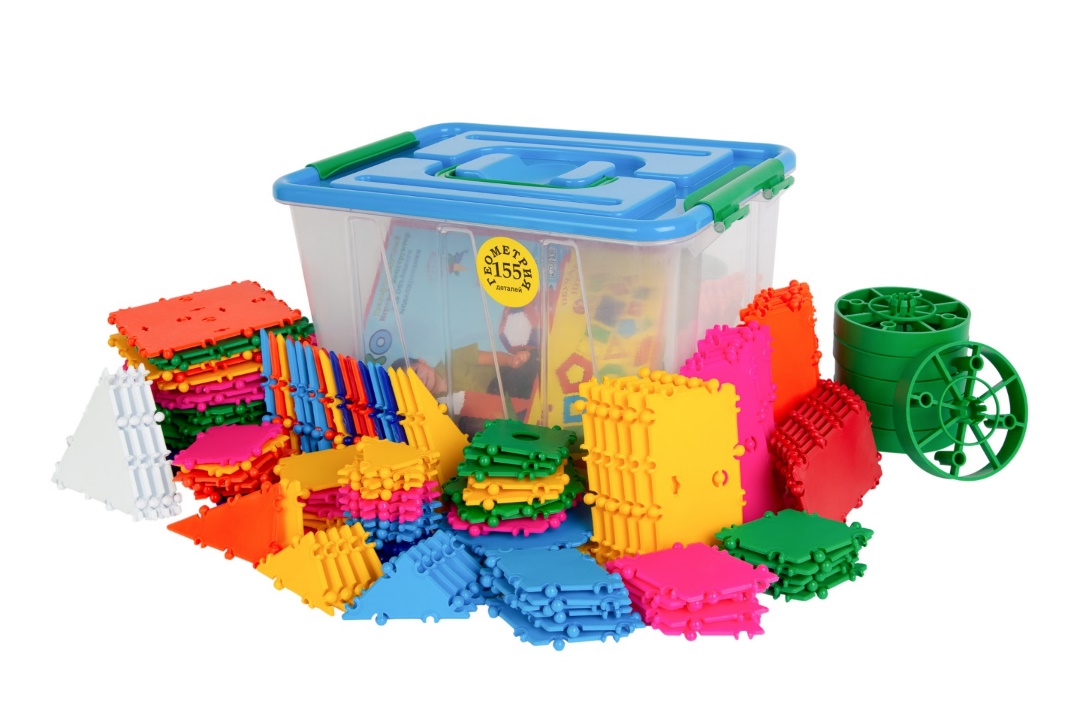 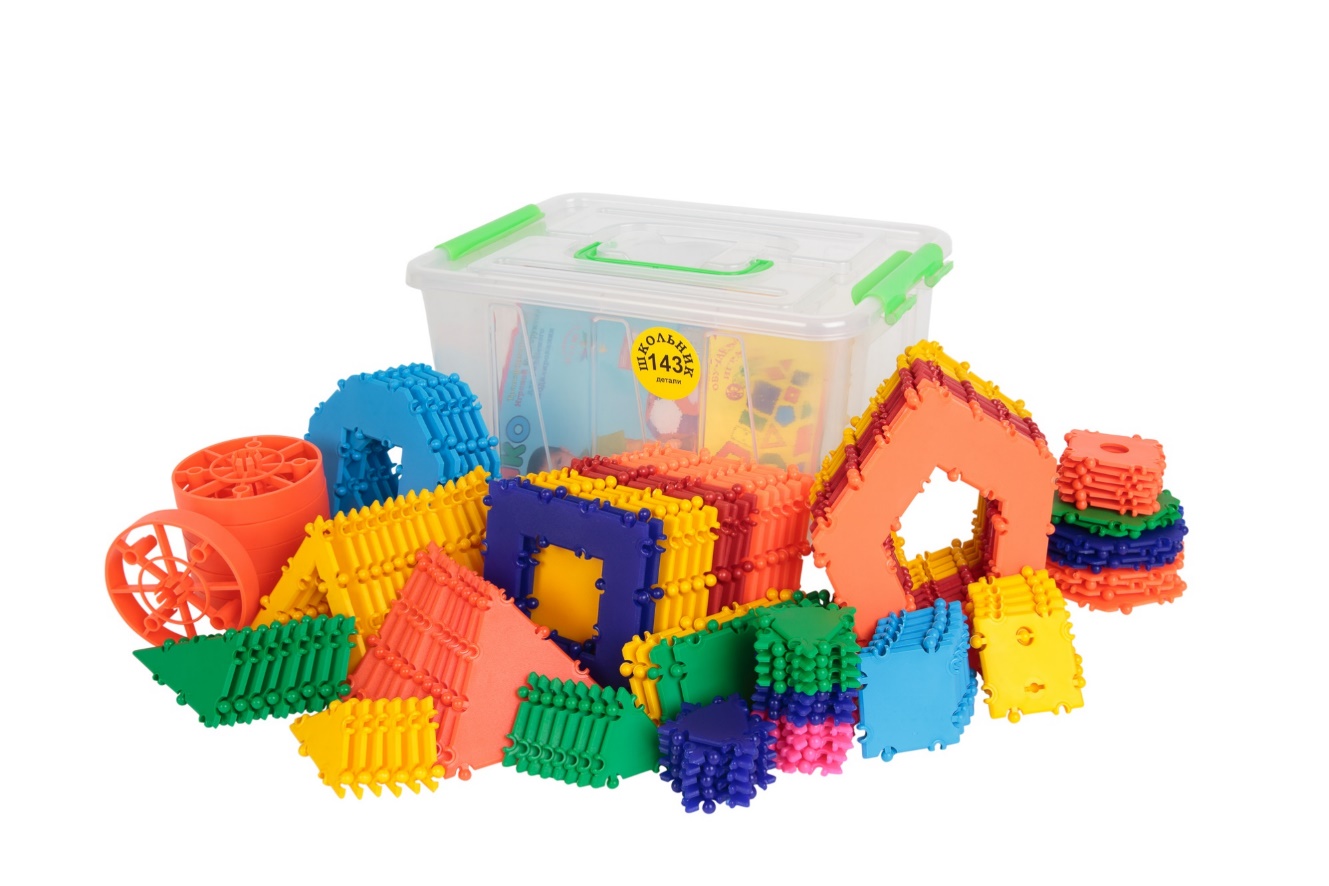 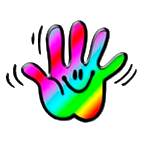 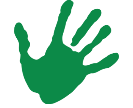 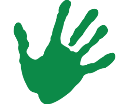 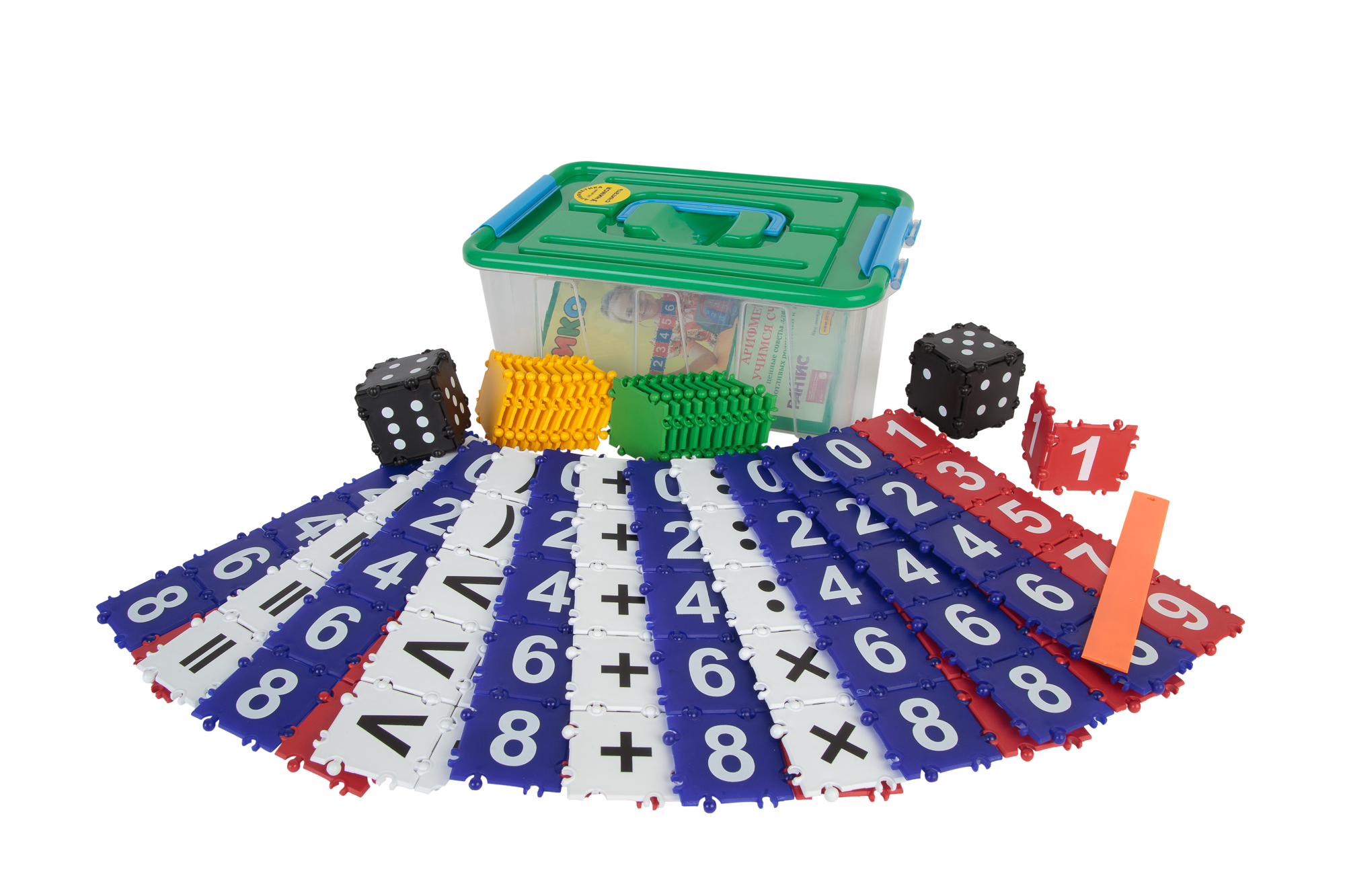 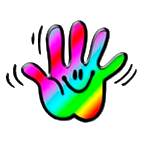 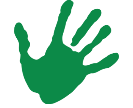 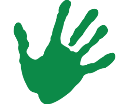 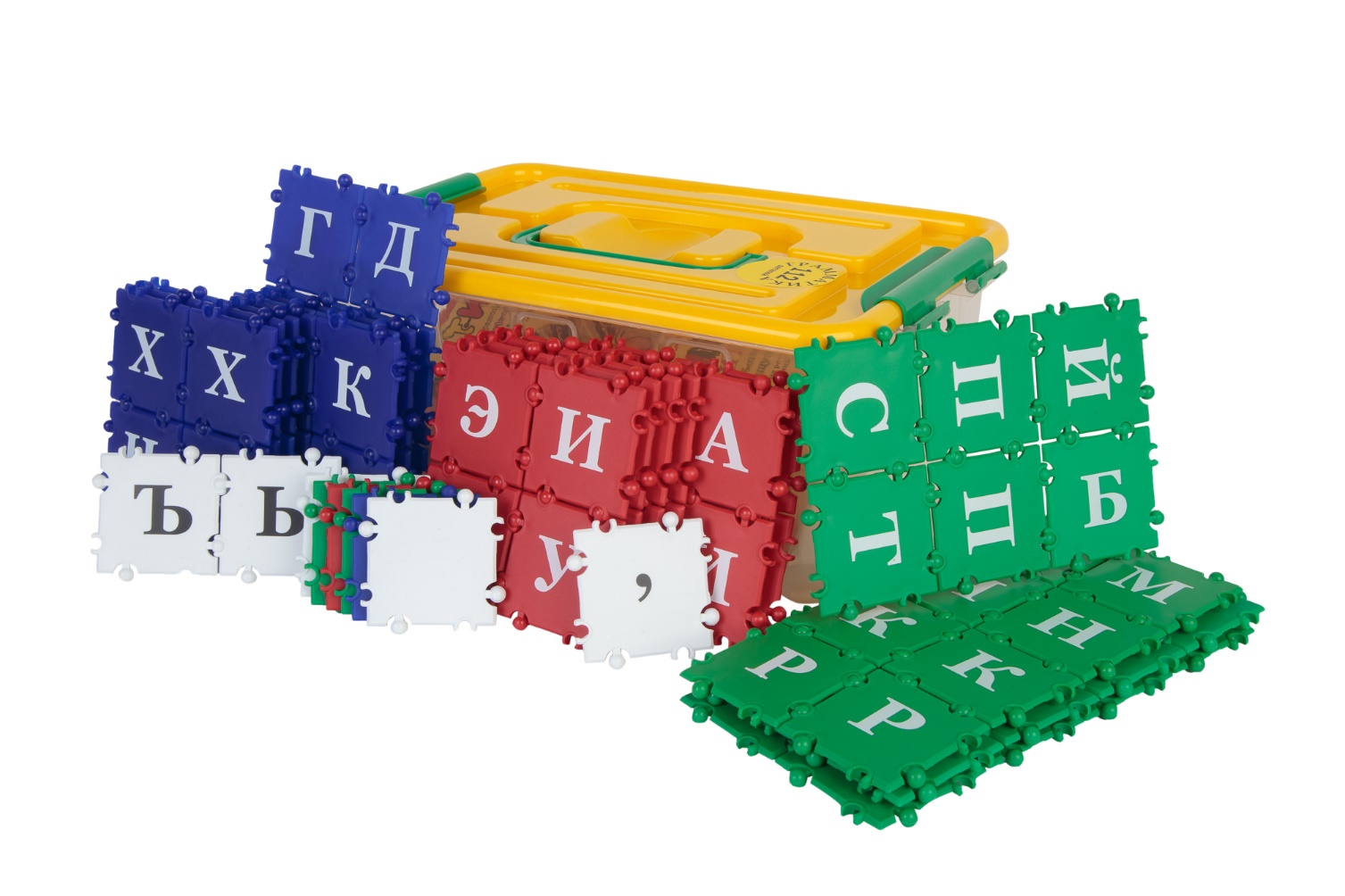 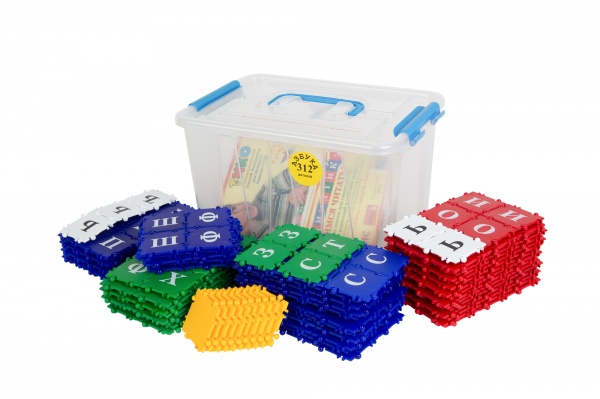 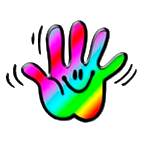 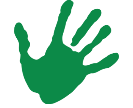 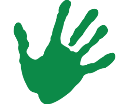 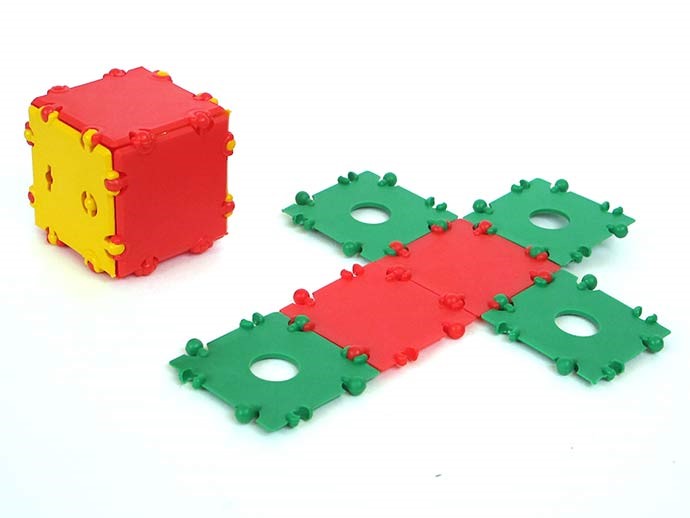 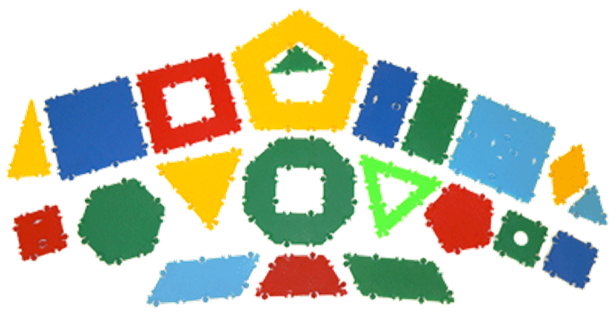 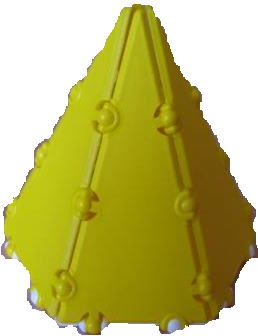 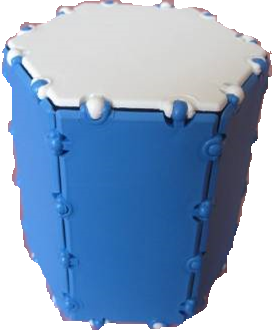 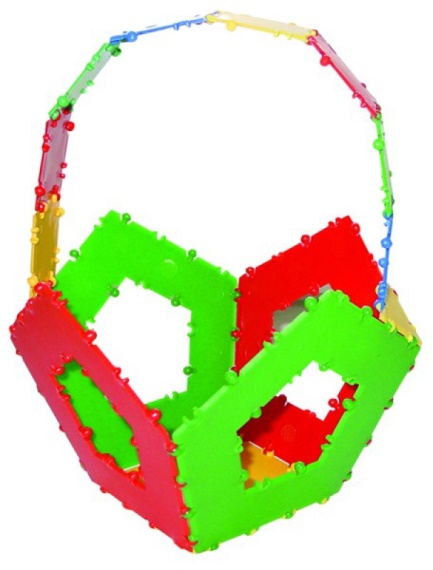 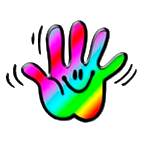 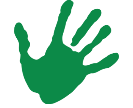 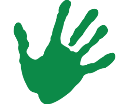 Состав конструктора ТИКО
маленький треугольник равносторонний
большой треугольник равносторонний
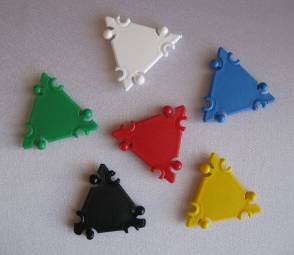 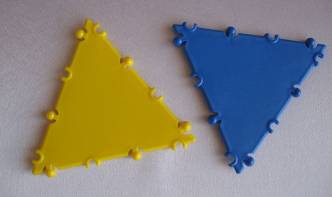 большой равносторонний треугольник с треугольным отверстием
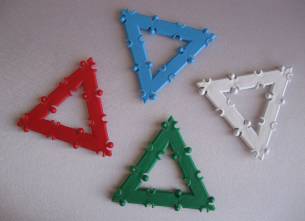 треугольник равнобедренный
маленький треугольник прямоугольный
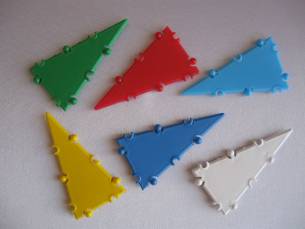 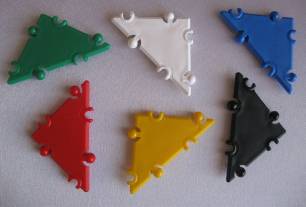 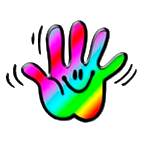 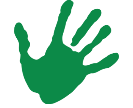 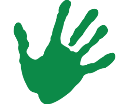 большой квадрат с квадратным отверстием
маленький квадрат
большой квадрат
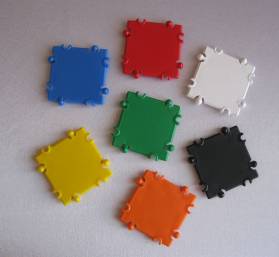 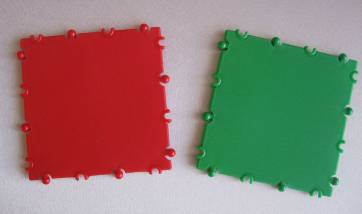 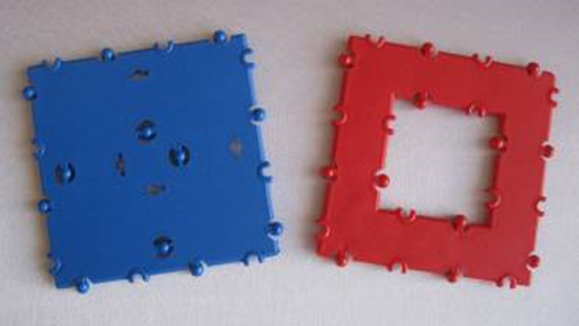 большой квадрат с дополнительными отверстиями для крепления
маленький квадрат с дополнительными отверстиями для крепления
маленький квадрат с круглым отверстием
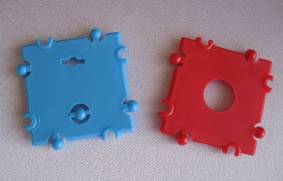 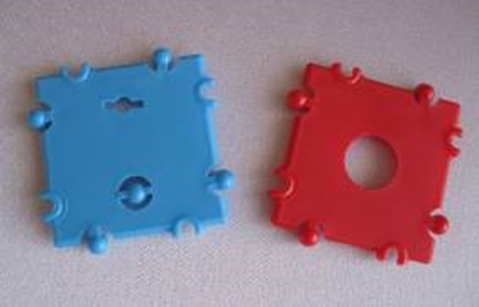 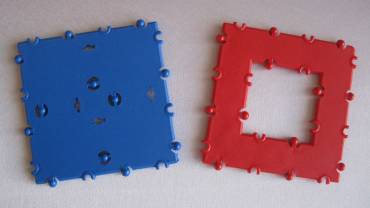 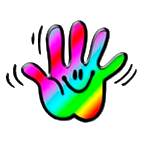 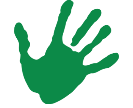 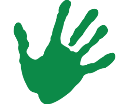 ромб
прямоугольник
параллелограмм левый
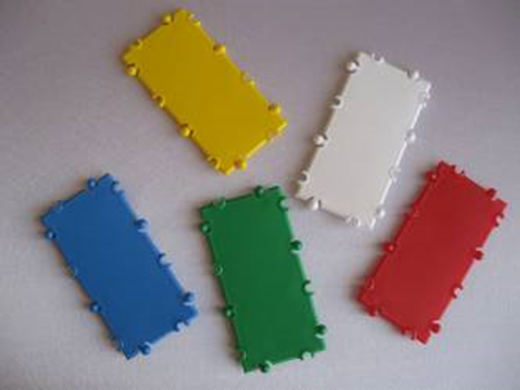 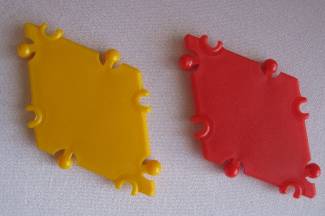 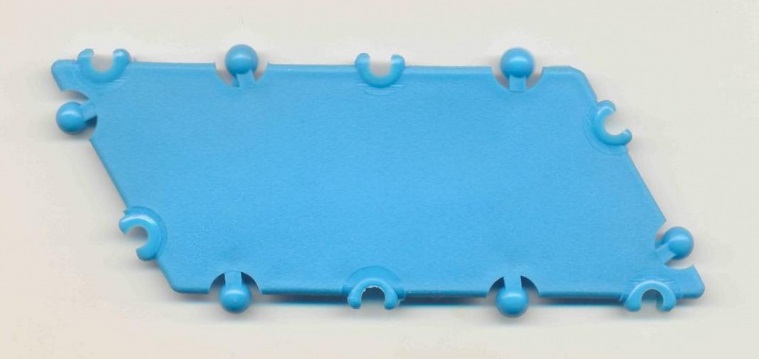 прямоугольник с дополнительными отверстиями для крепления 
с отверстиями
трапеция
параллелограмм правый
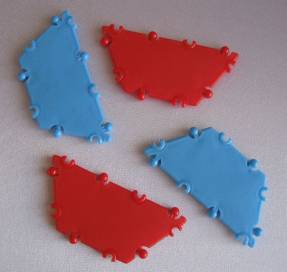 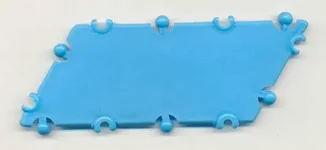 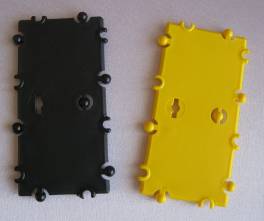 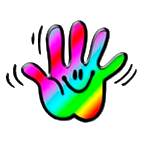 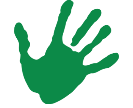 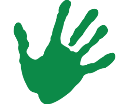 пятиугольник 
и шестиугольник
пятиугольник с пятиугольным отверстием
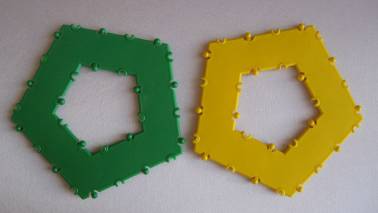 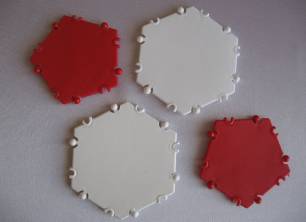 восьмиугольник с квадратным отверстием
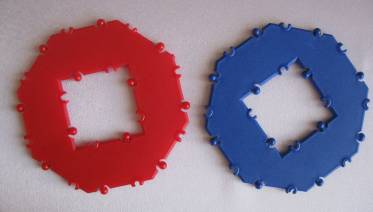 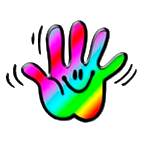 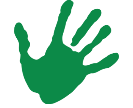 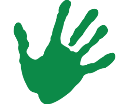 Соединение ТИКО-деталей
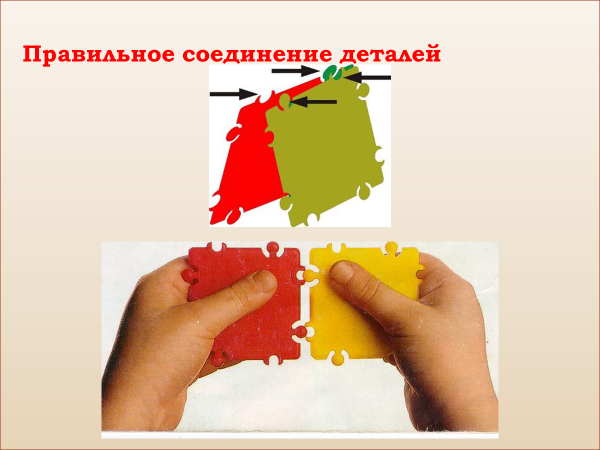 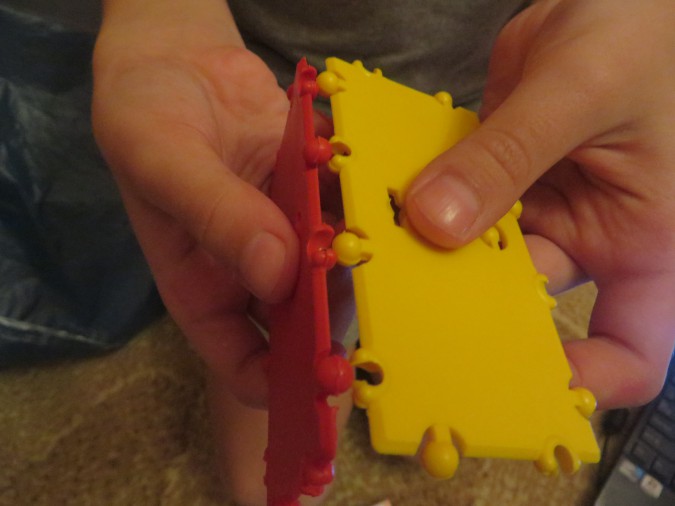 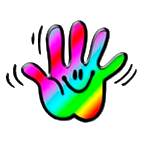 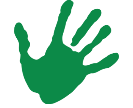 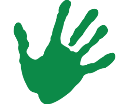 Соединение ТИКО-деталей
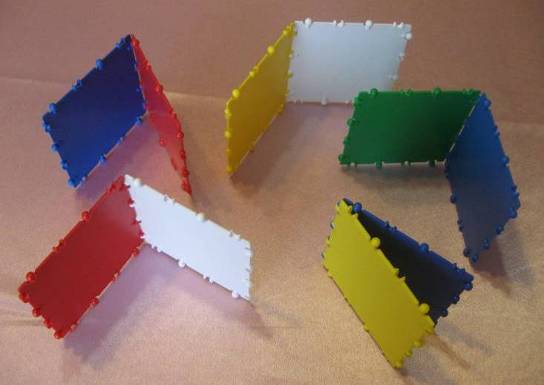 Шарнирное соединение ТИКО-деталей позволяет скреплять многоугольники
 	под любым углом 
	и вращать их один относительно другого.
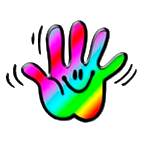 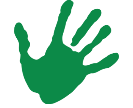 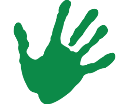 Соединение ТИКО-деталей
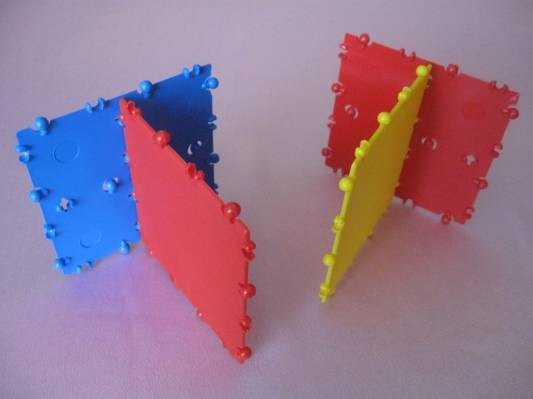 Наличие дополнительных креплений на некоторых деталях ТИКО делает возможным их перпендикулярное соединение.
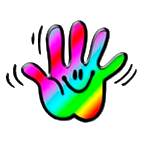 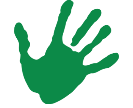 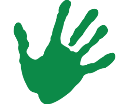 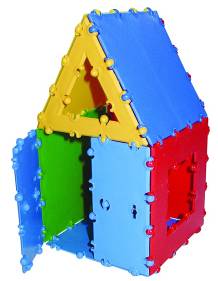 Отверстия внутри больших фигур конструктора можно использовать как «окошко» или «дверной проем» при сборе игровых форм.
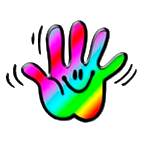 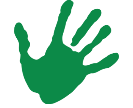 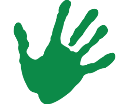 Этапы работы с конструктором
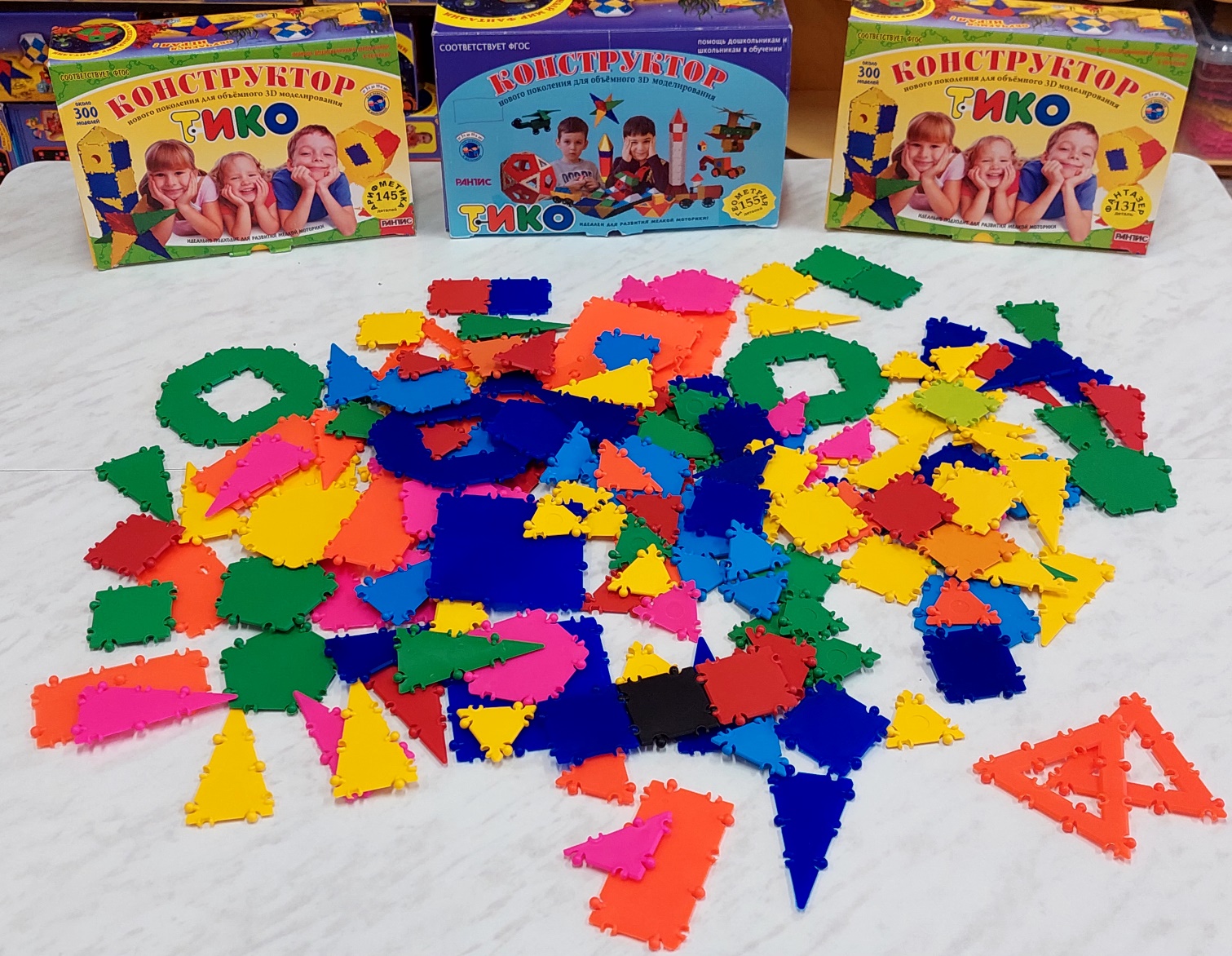 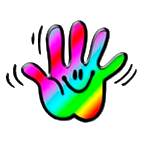 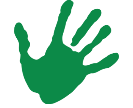 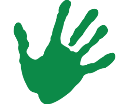 Этапы работы с конструктором
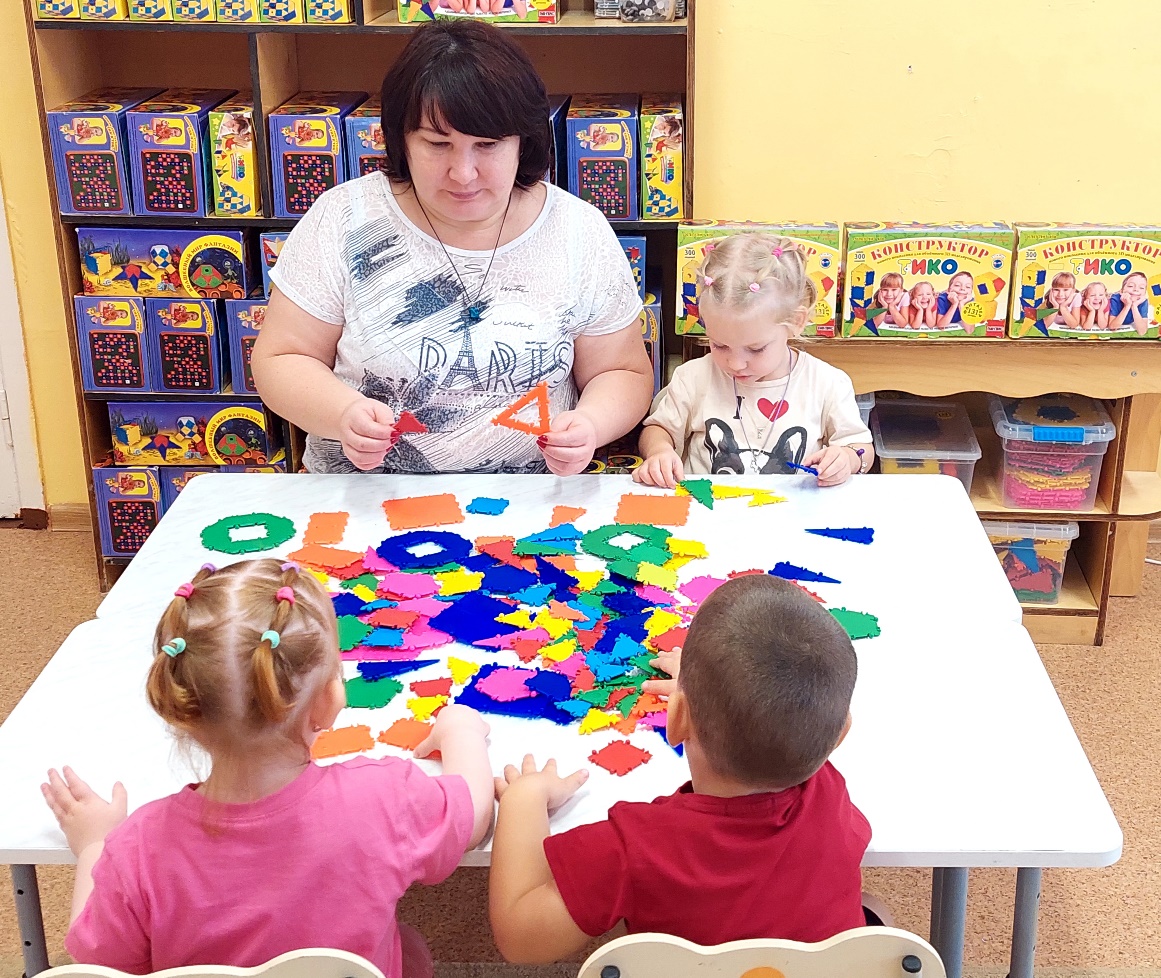 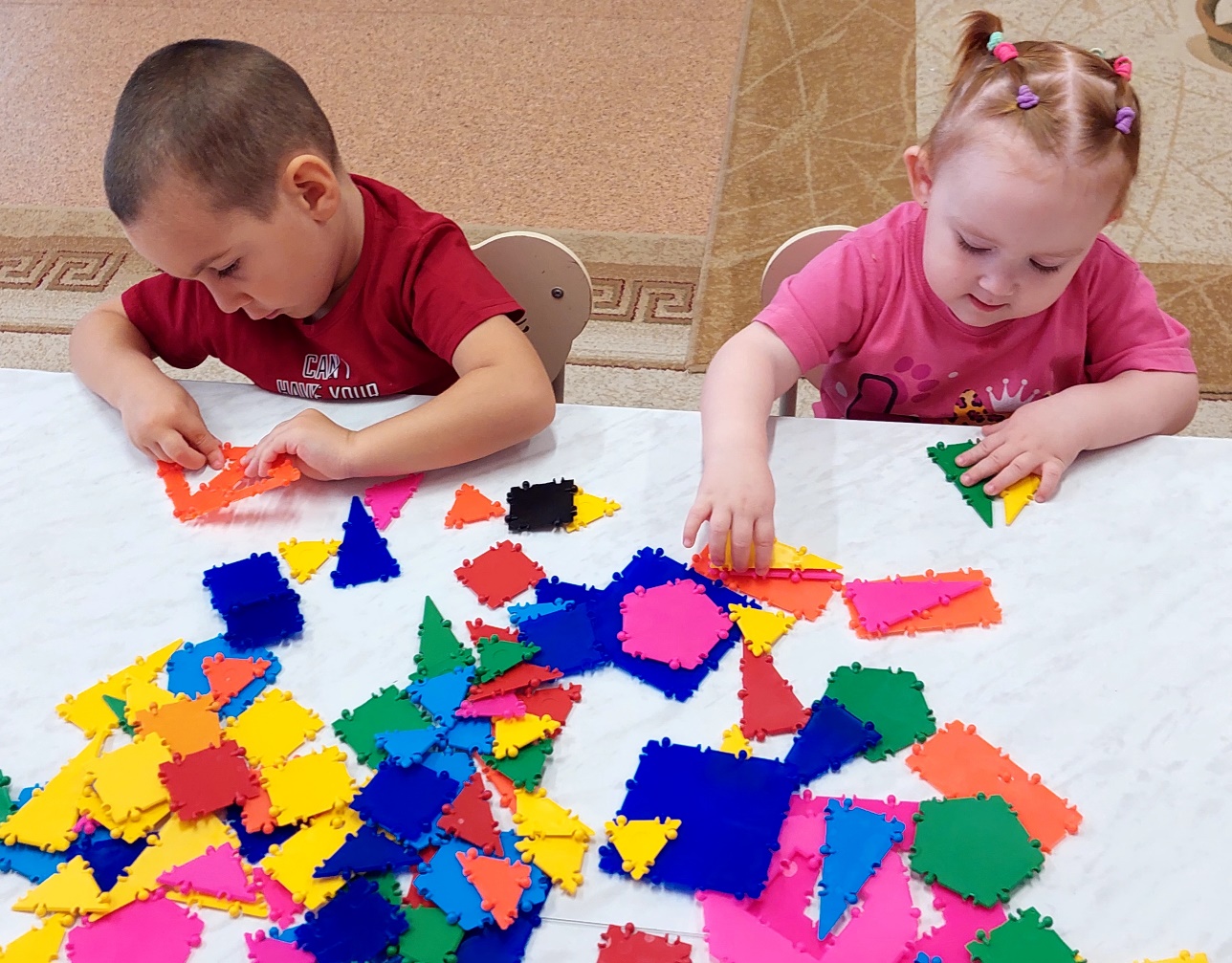 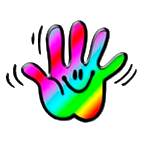 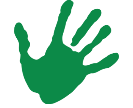 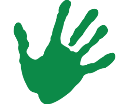 Этапы работы с конструктором
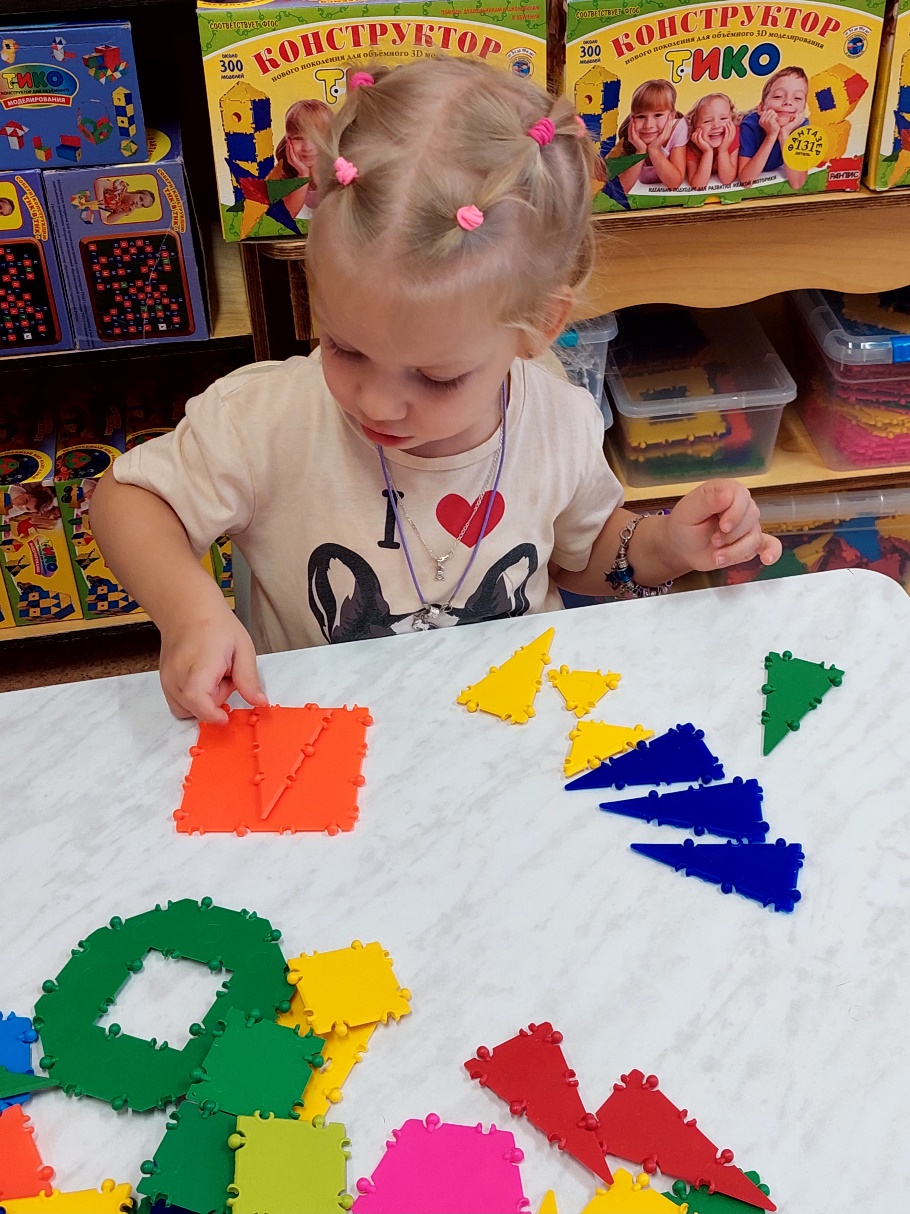 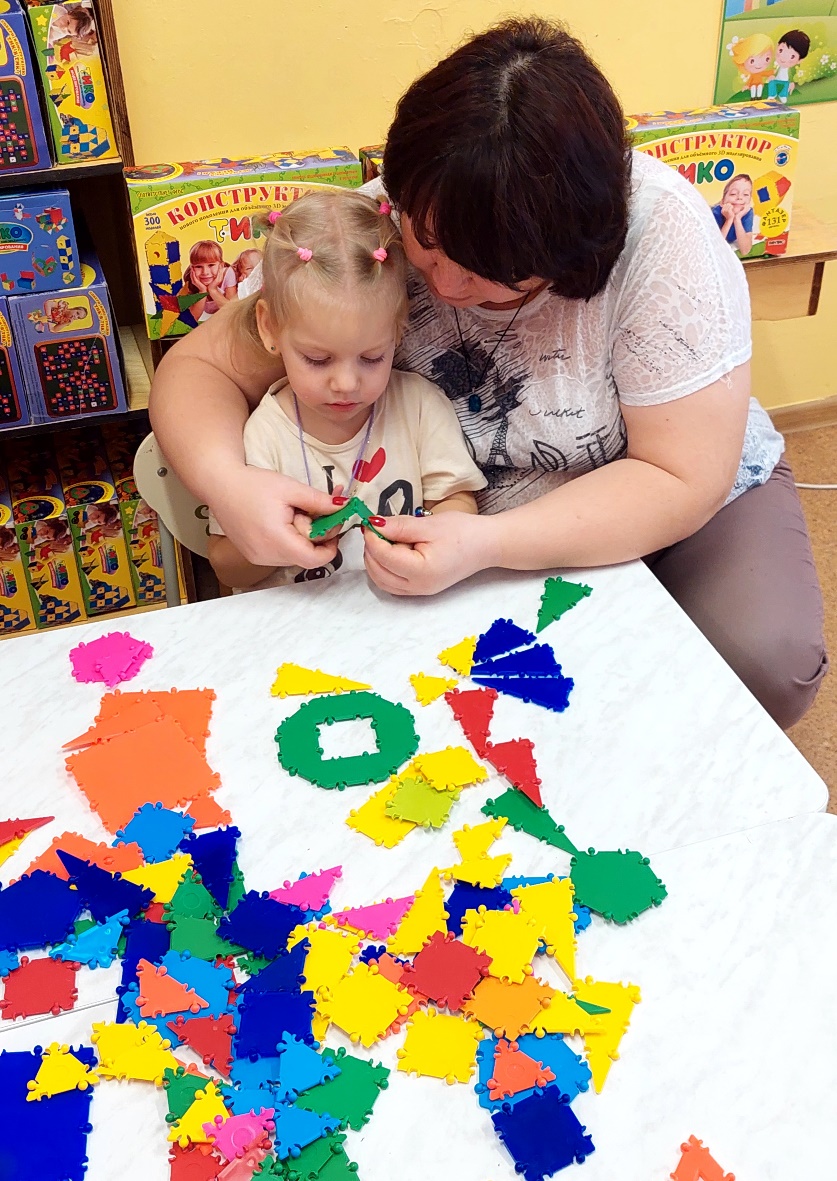 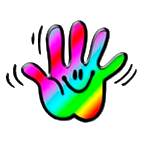 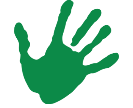 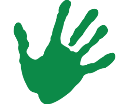 Конструирование по полной схеме
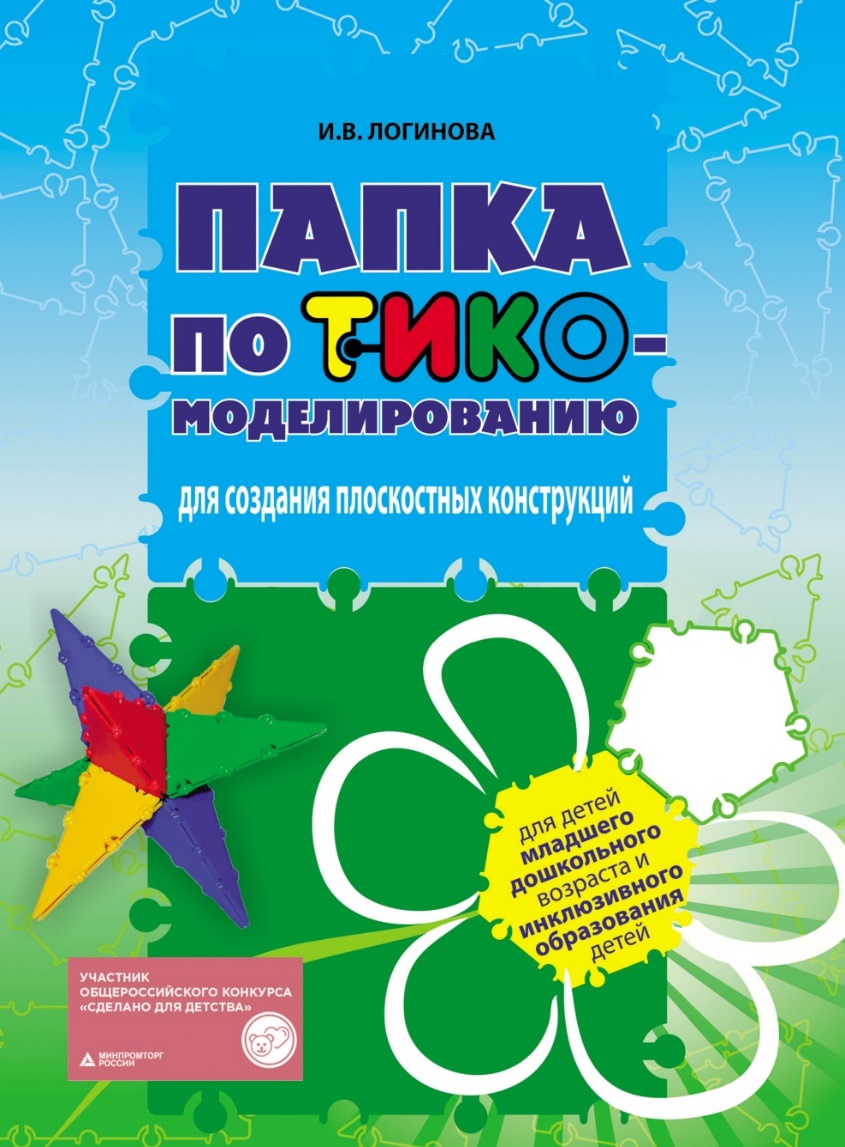 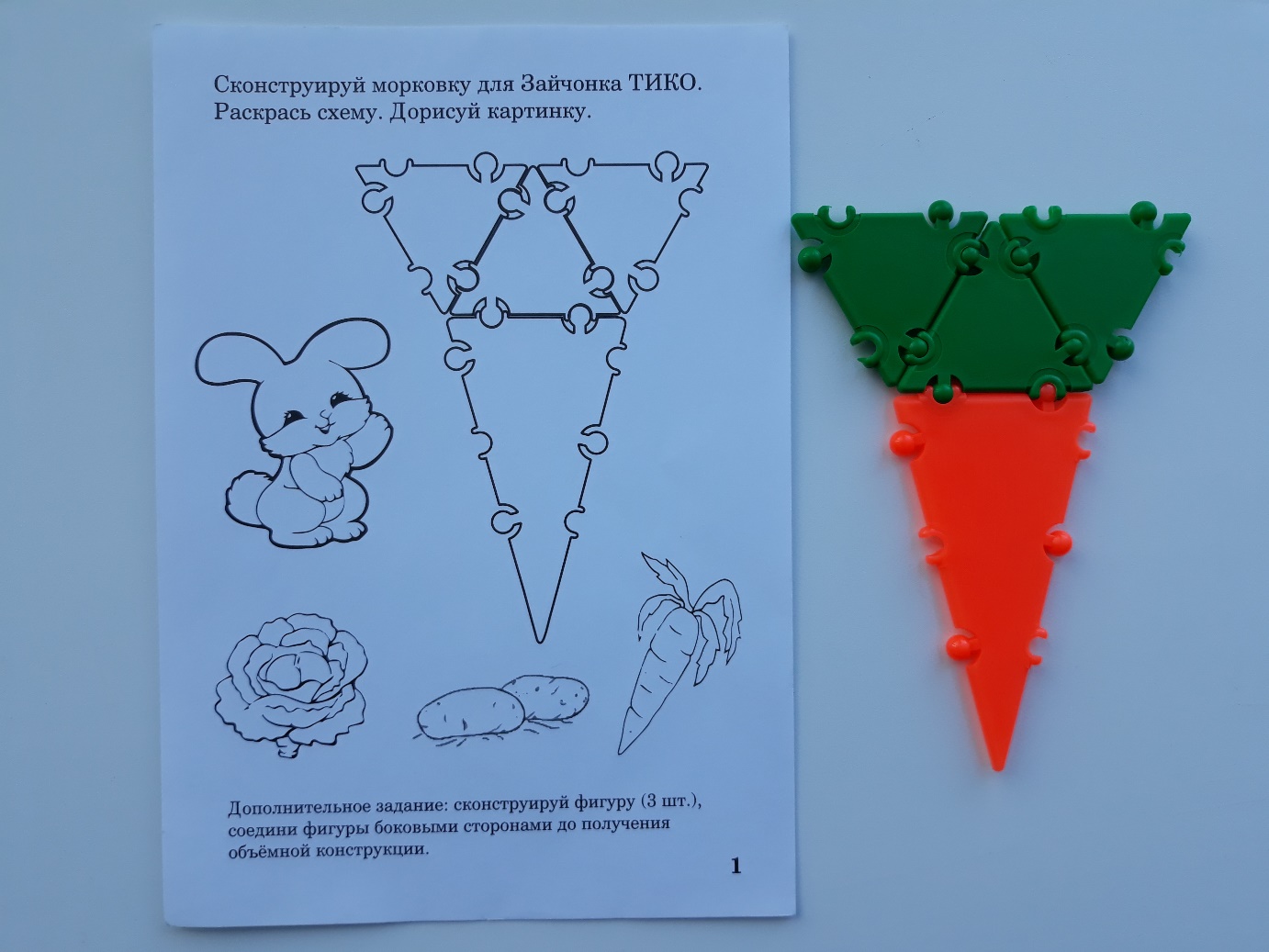 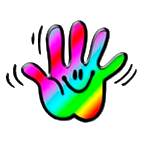 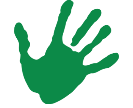 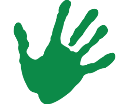 Конструирование по контурной схеме
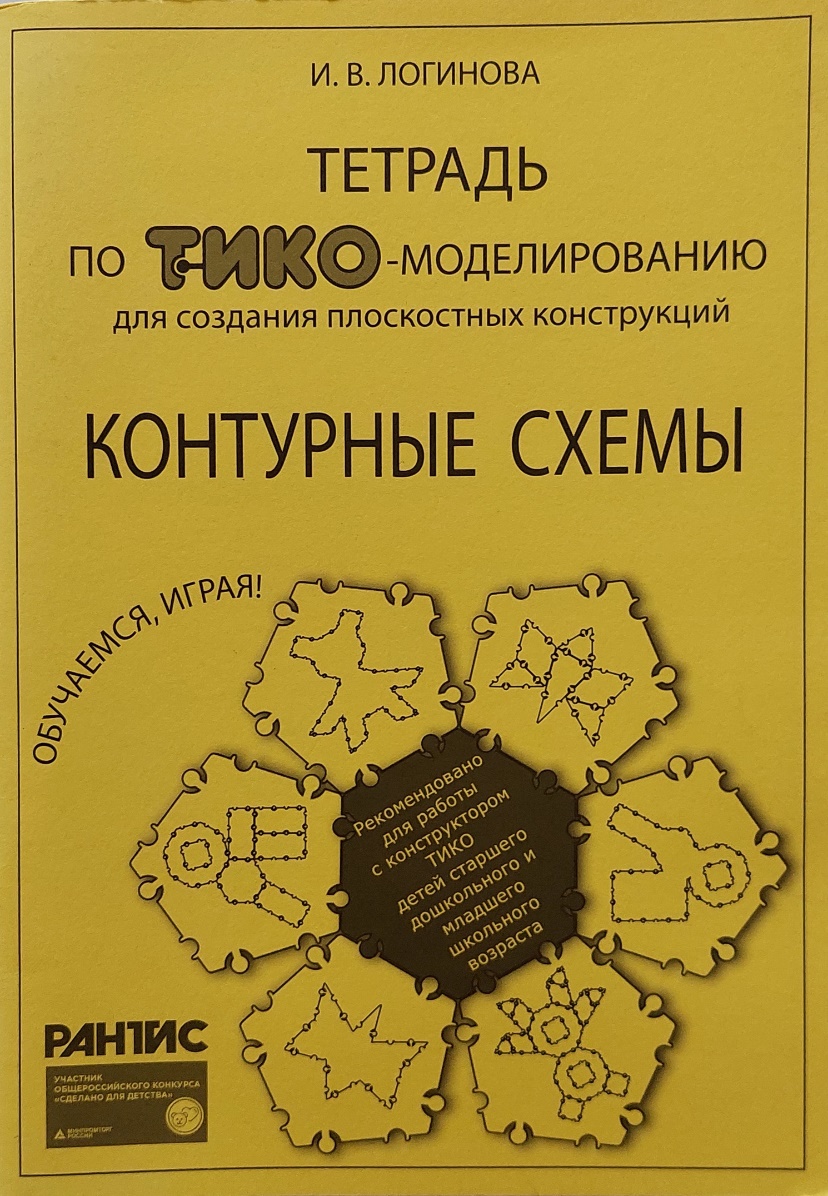 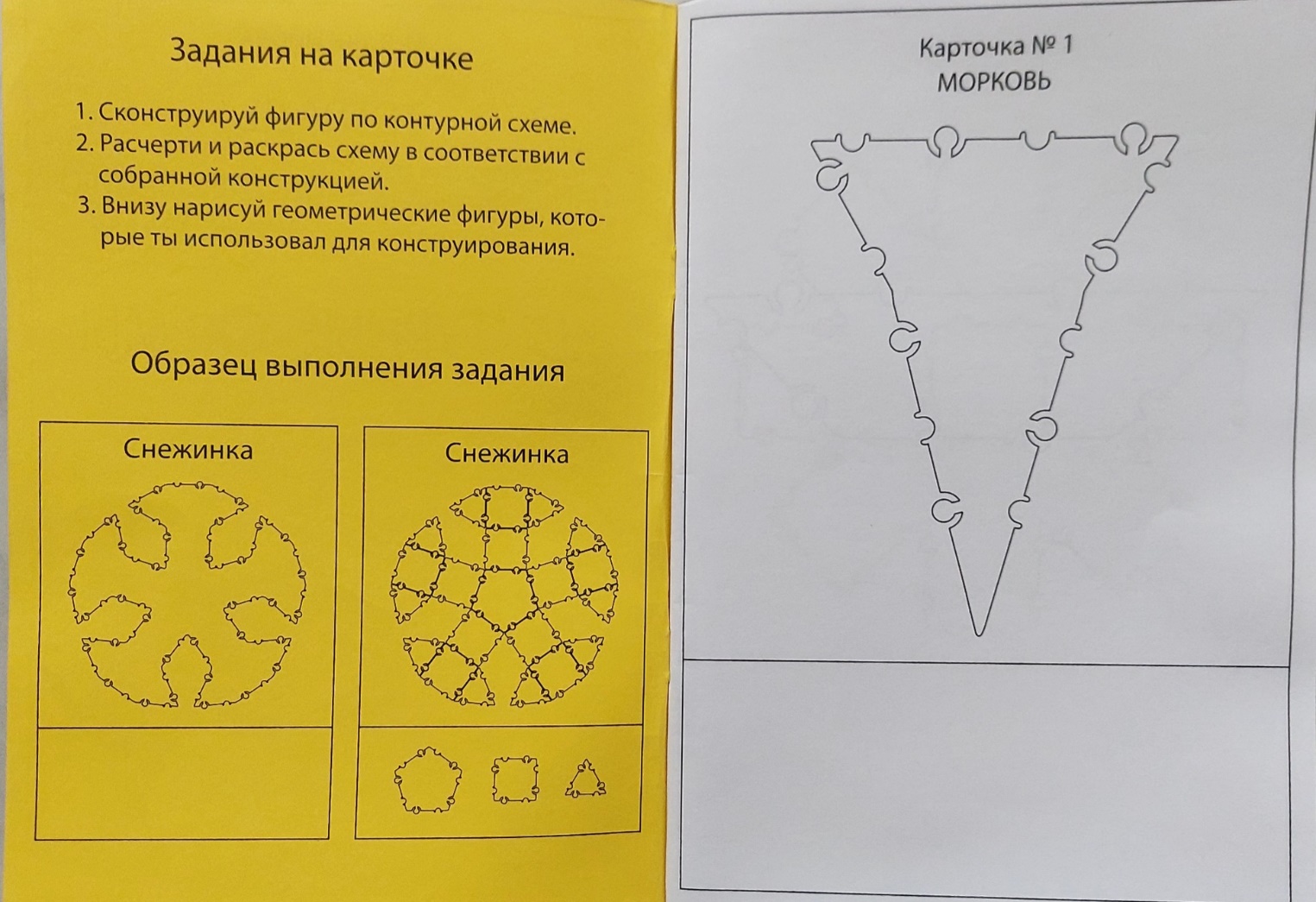 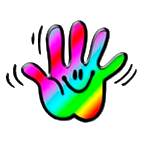 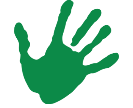 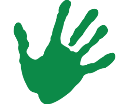 Конструирование с помощью слухового диктанта
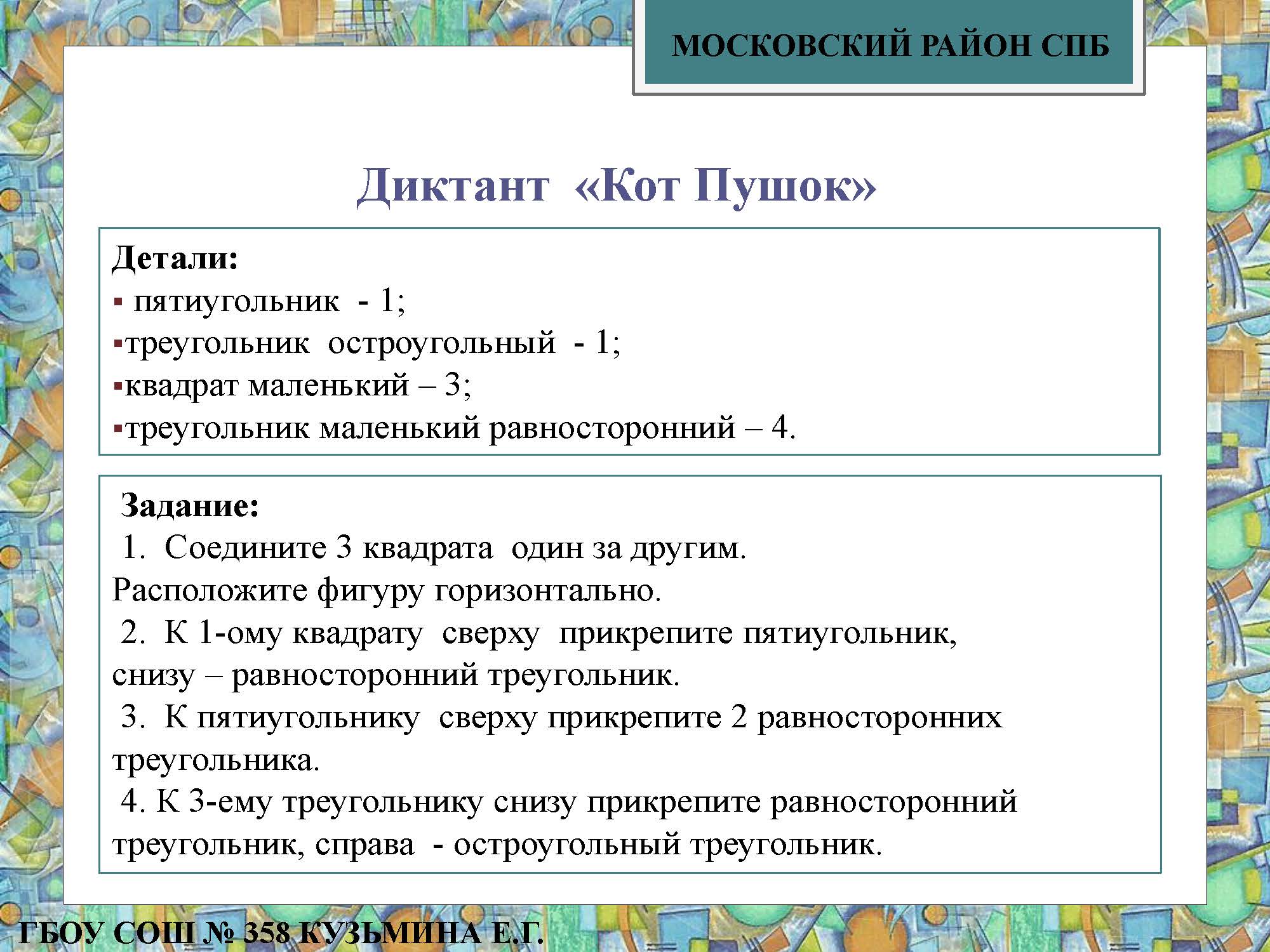 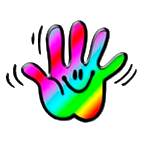 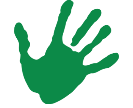 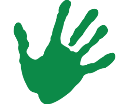 Конструирование по образцу
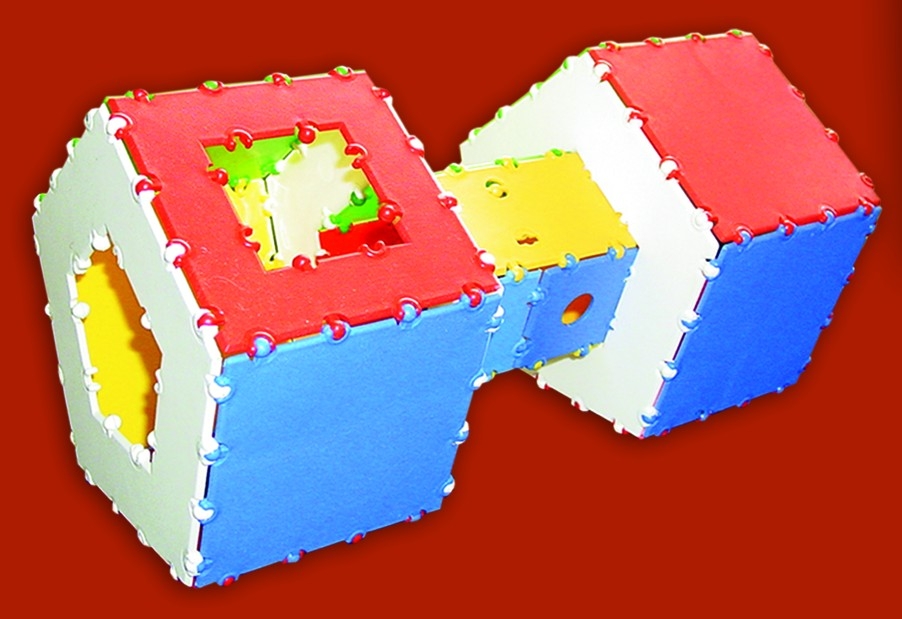 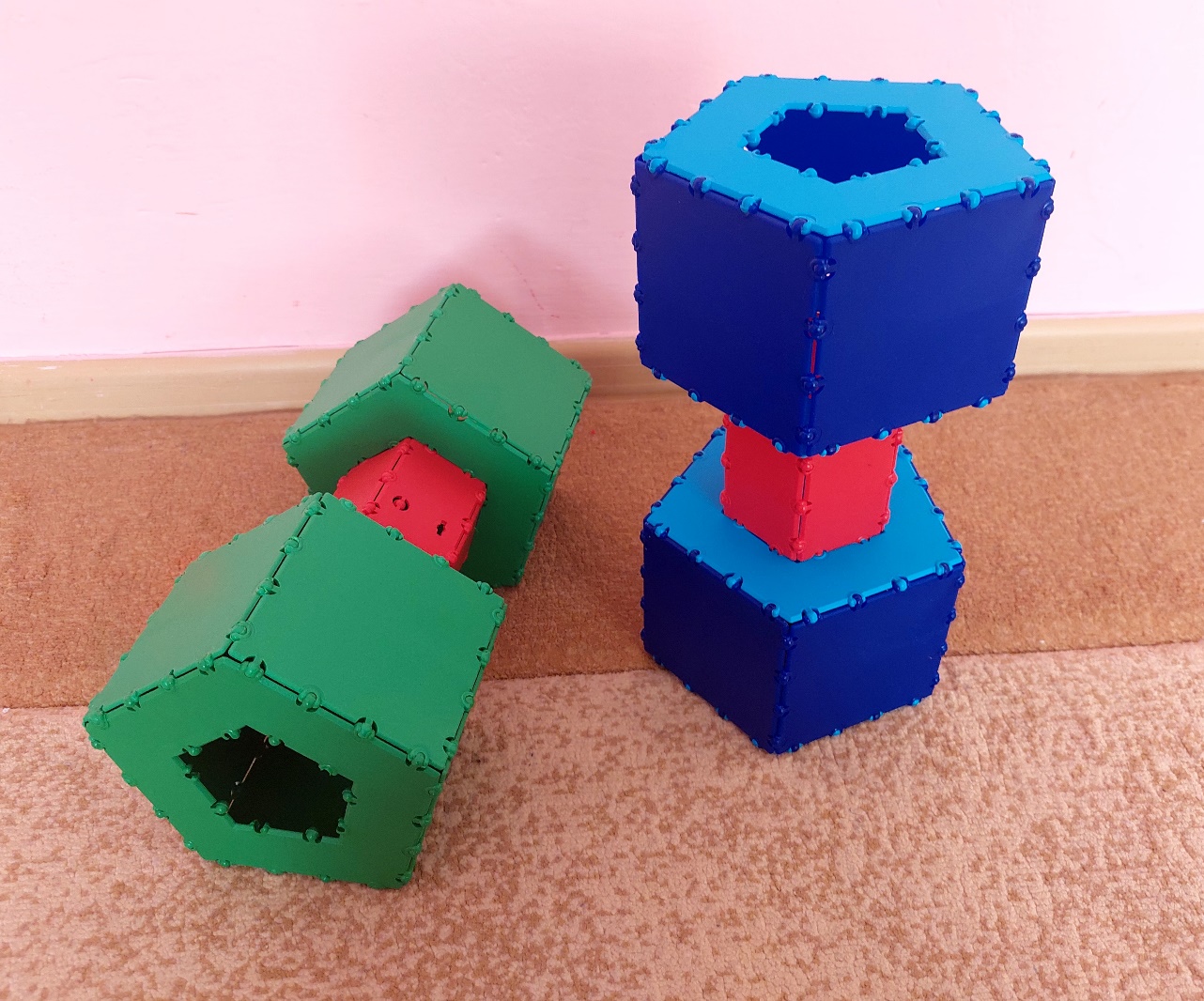 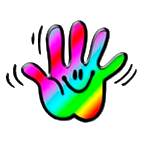 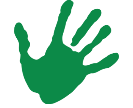 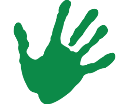 Конструирование по технологической карте
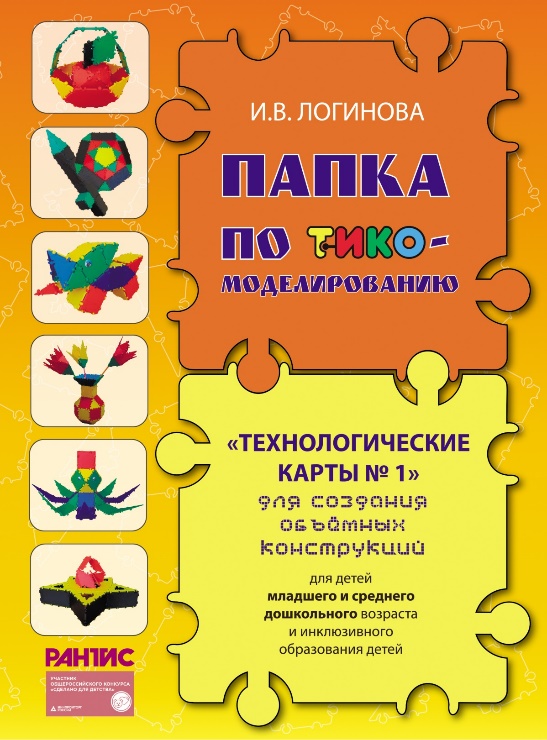 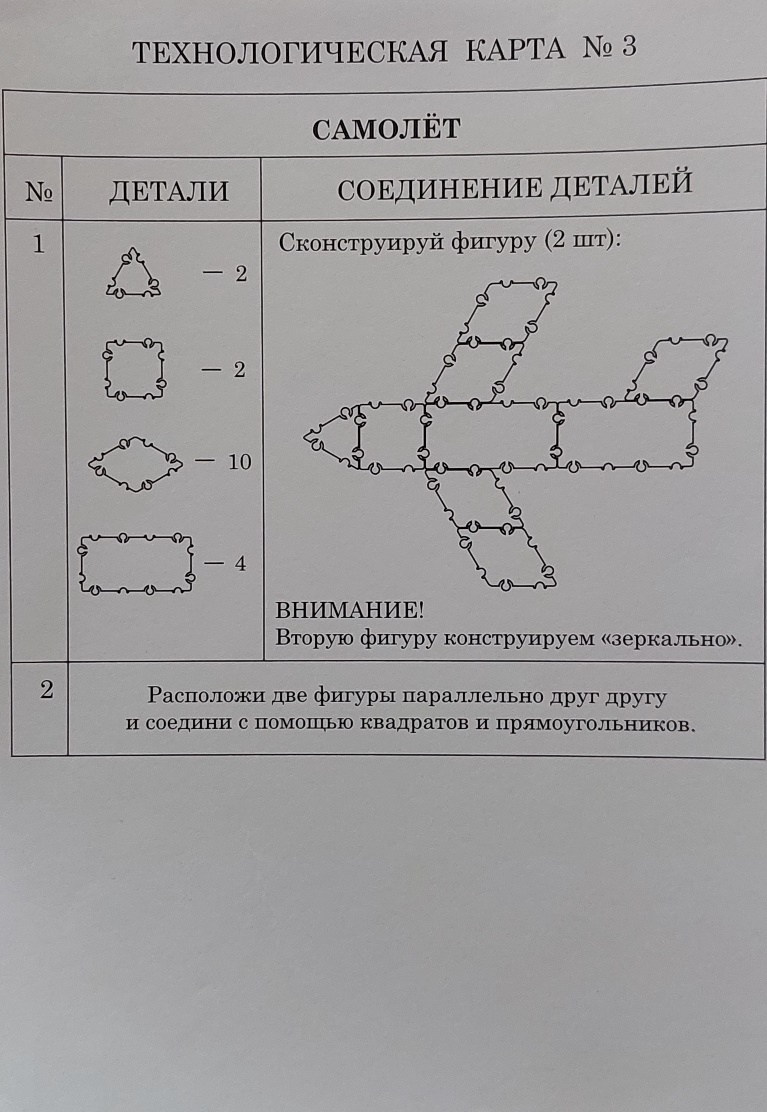 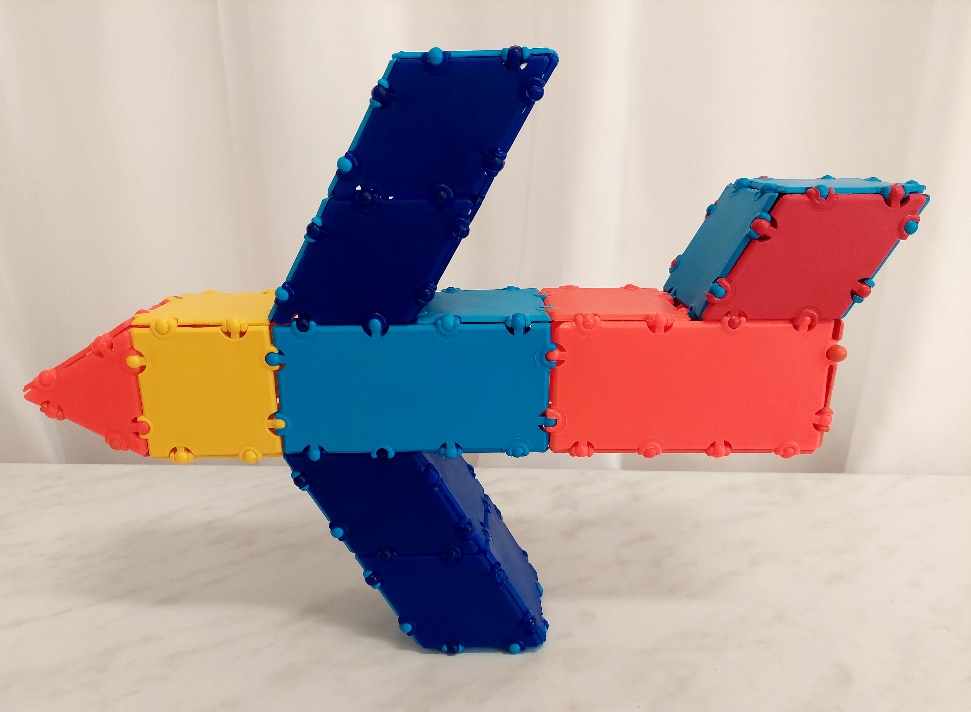 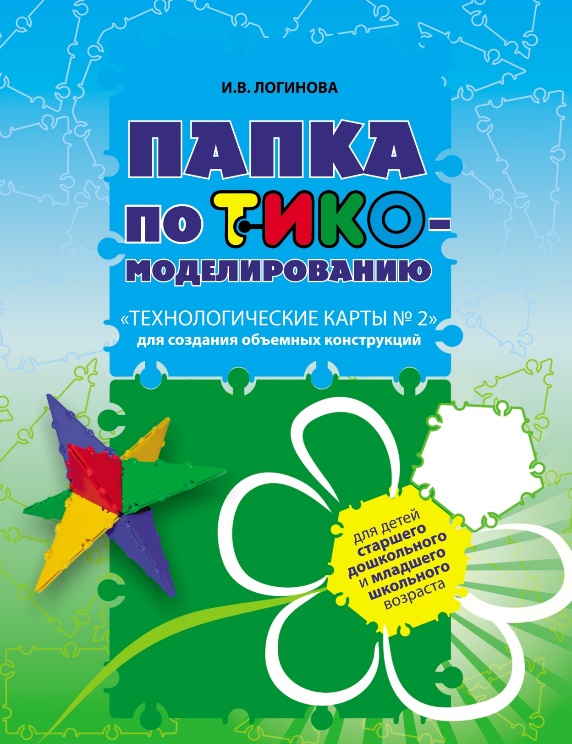 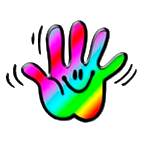 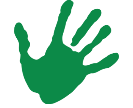 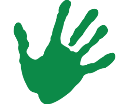 Конструирование по собственному представлению
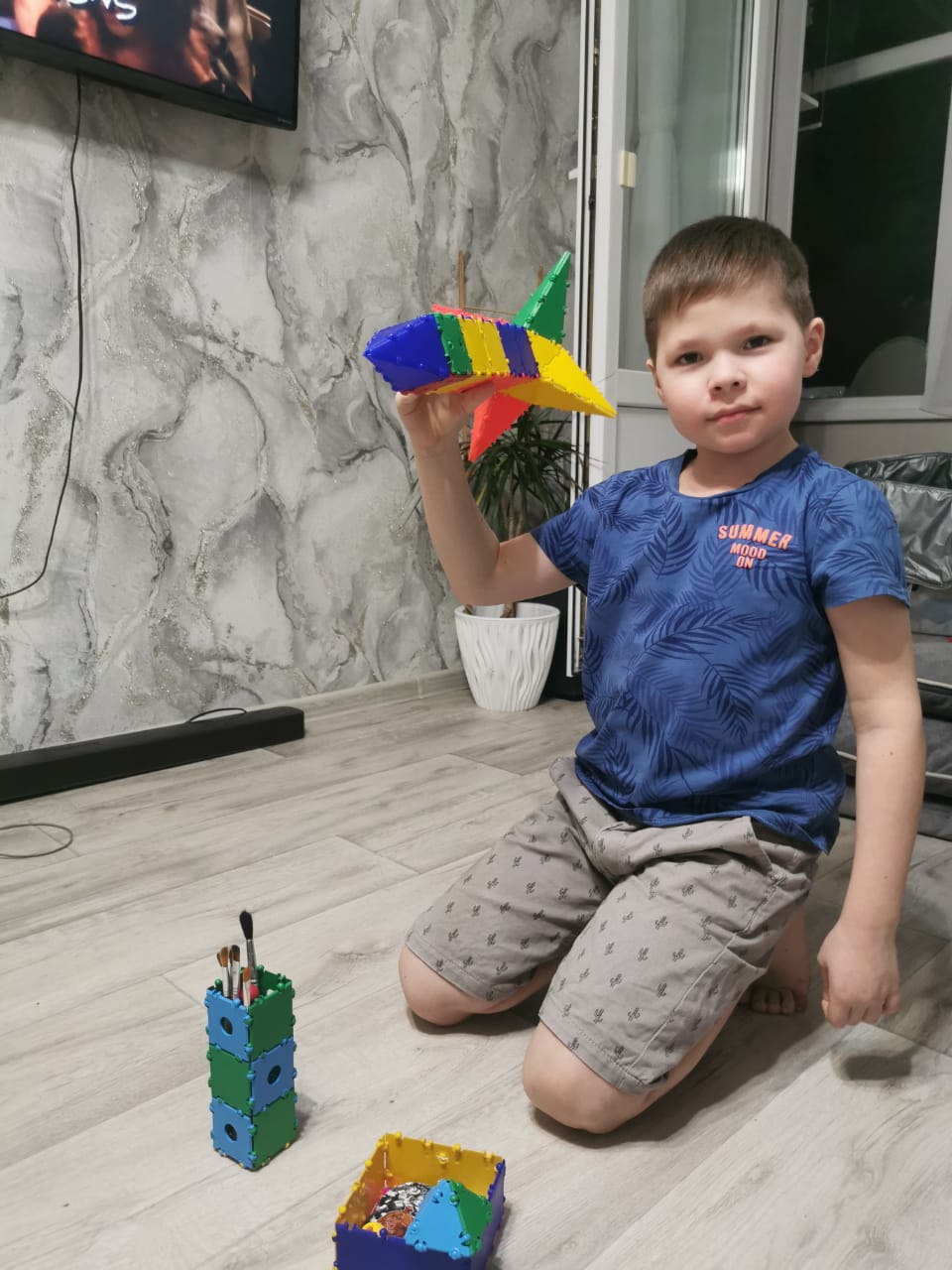 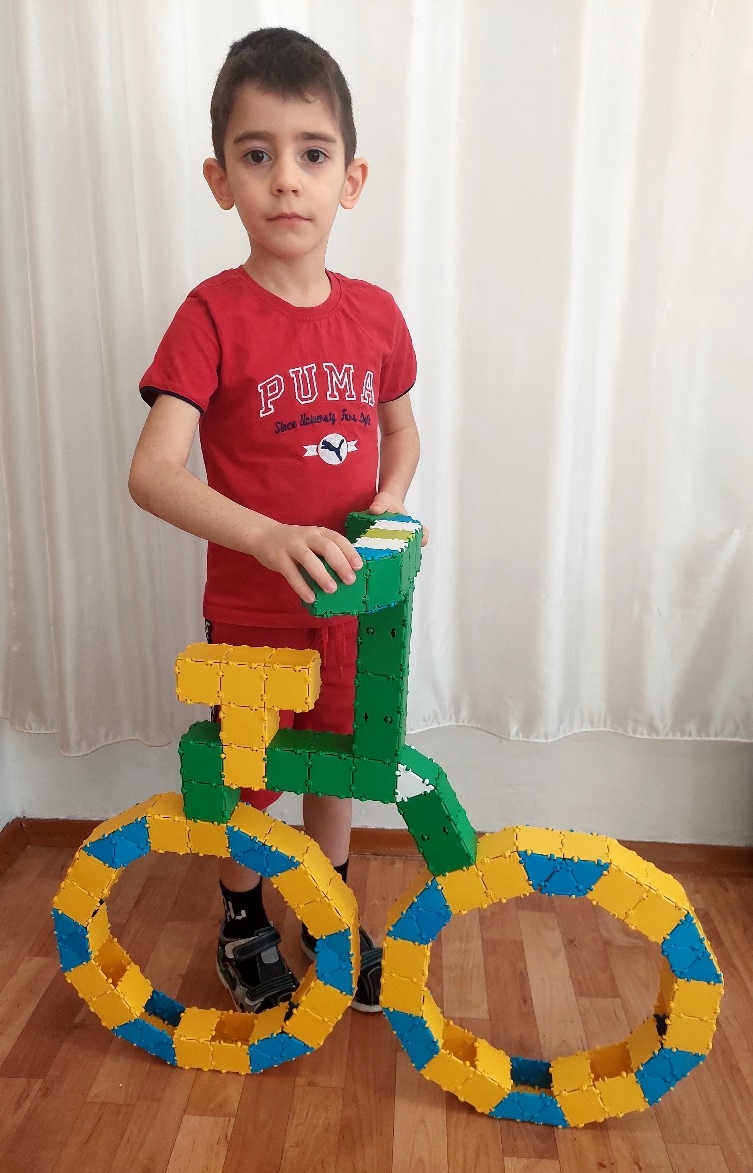 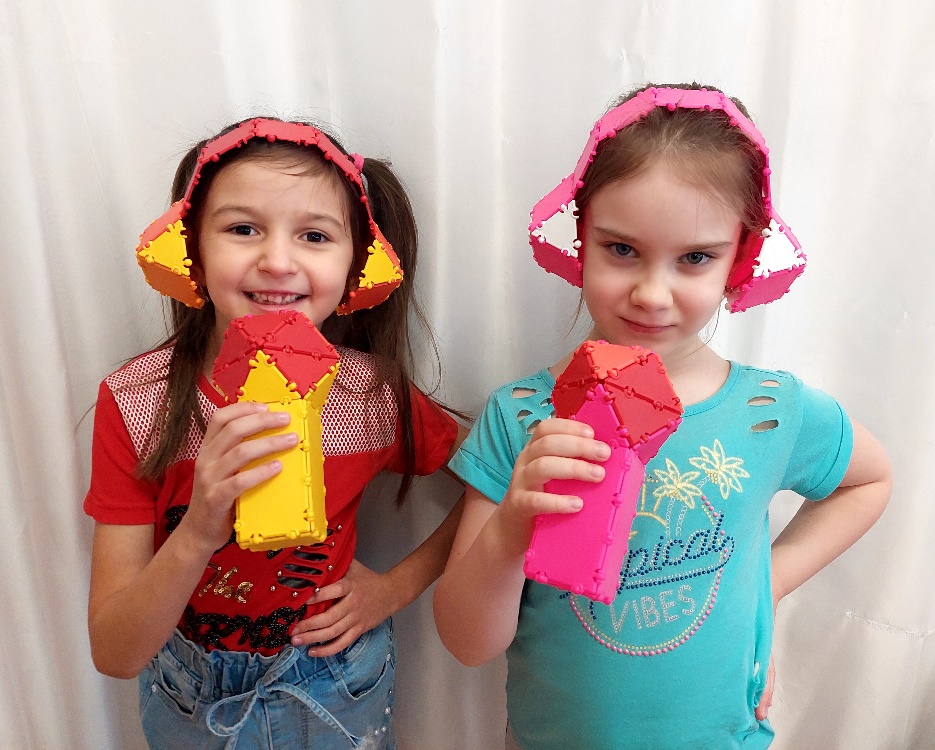 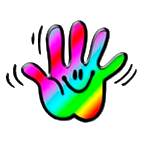 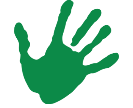 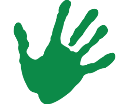 Игровая деятельность
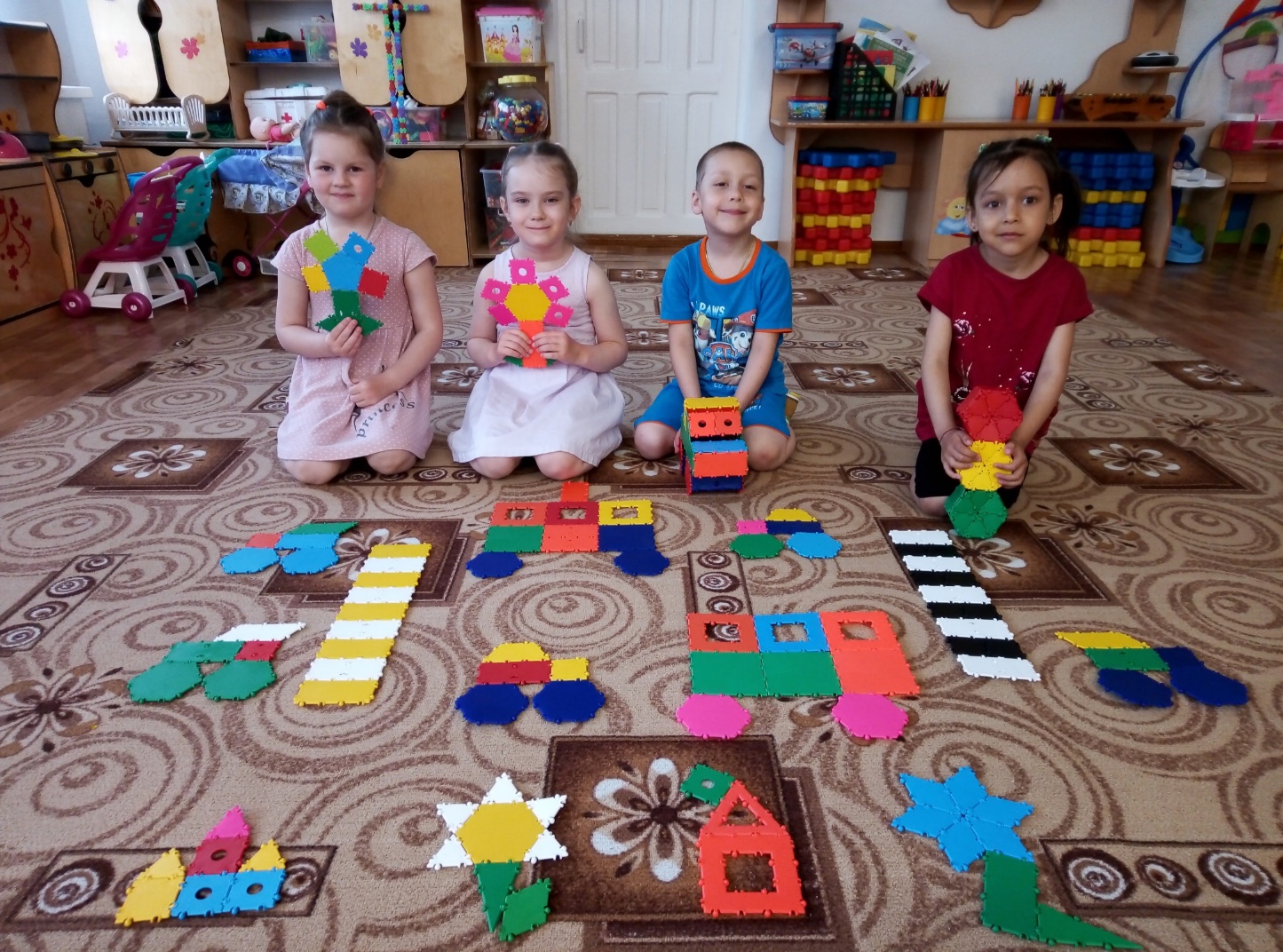 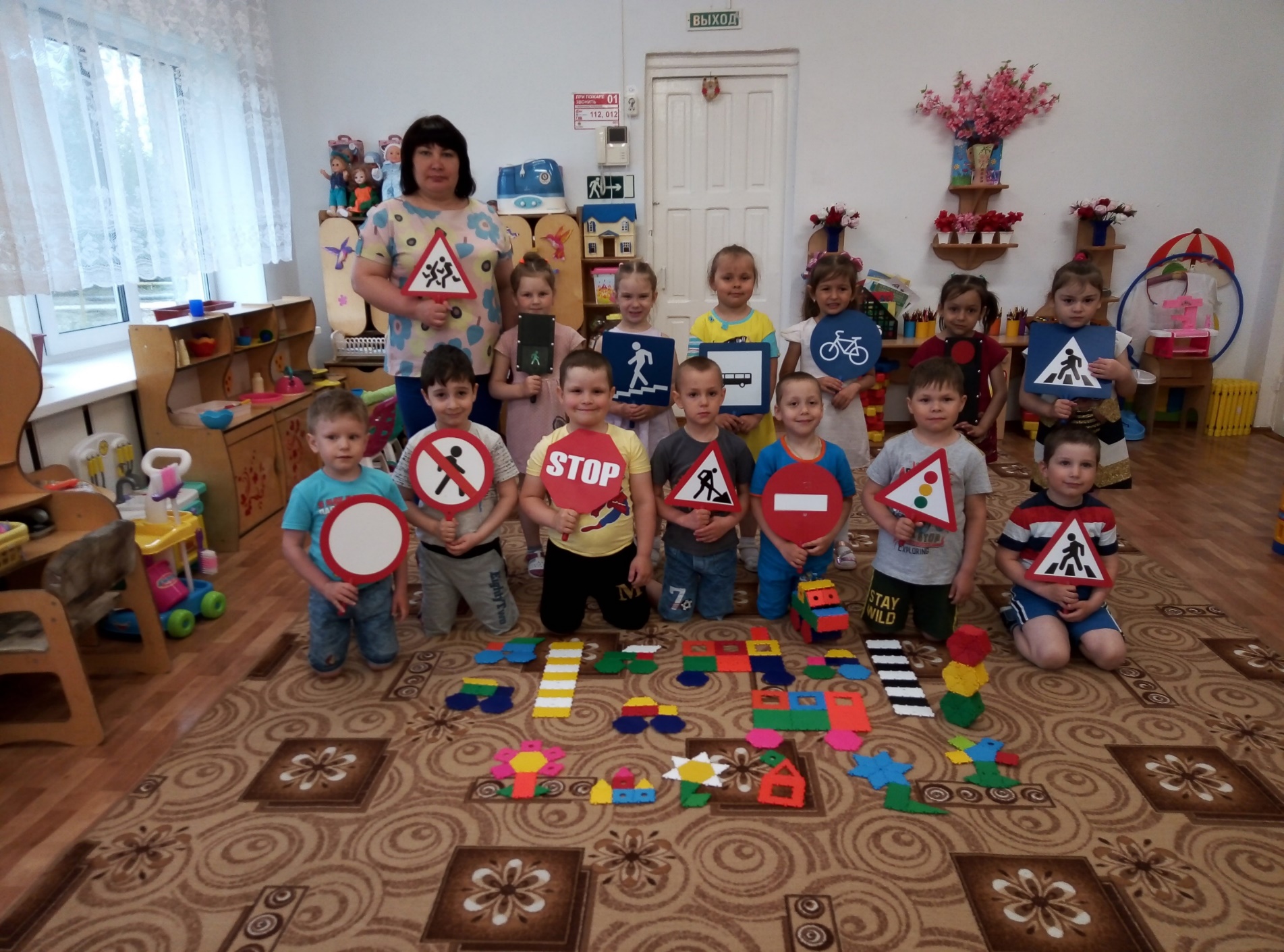 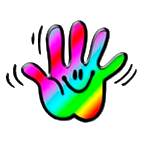 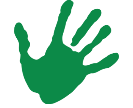 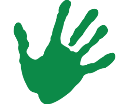 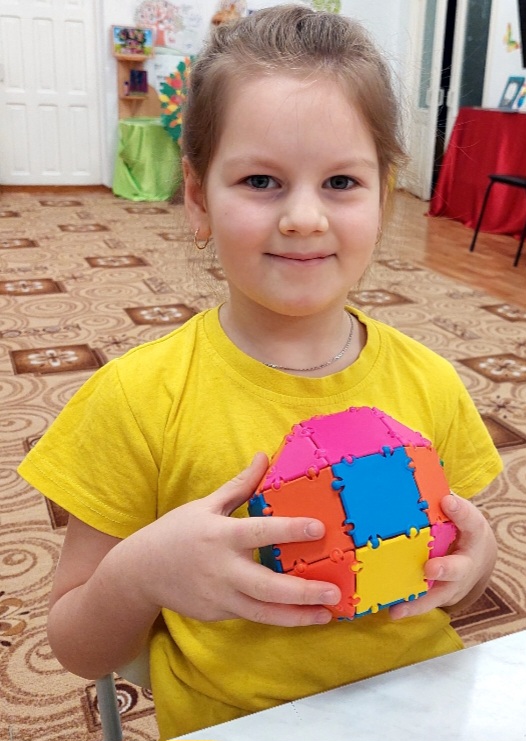 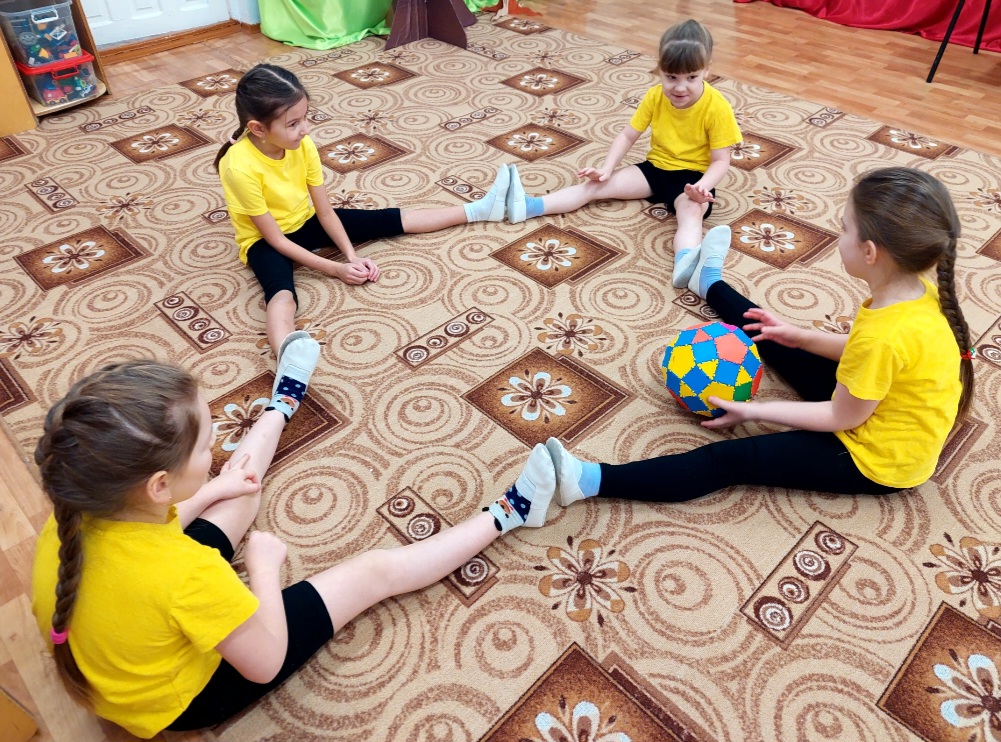 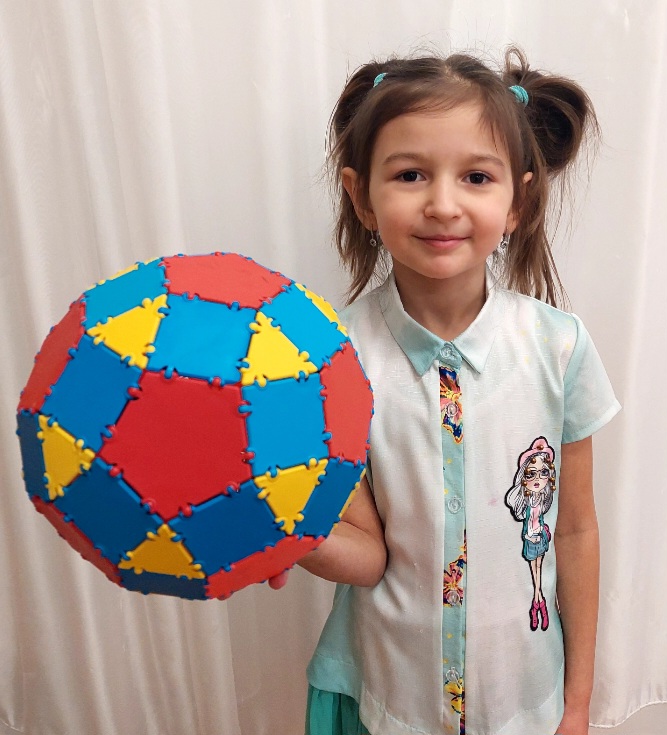 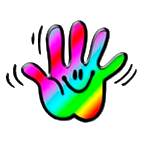 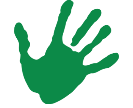 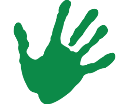 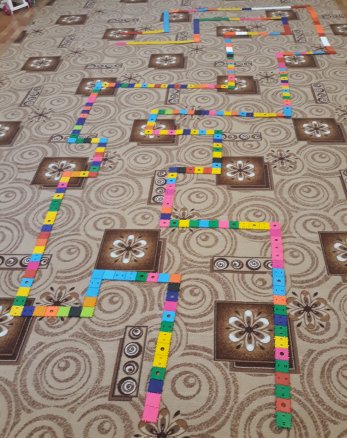 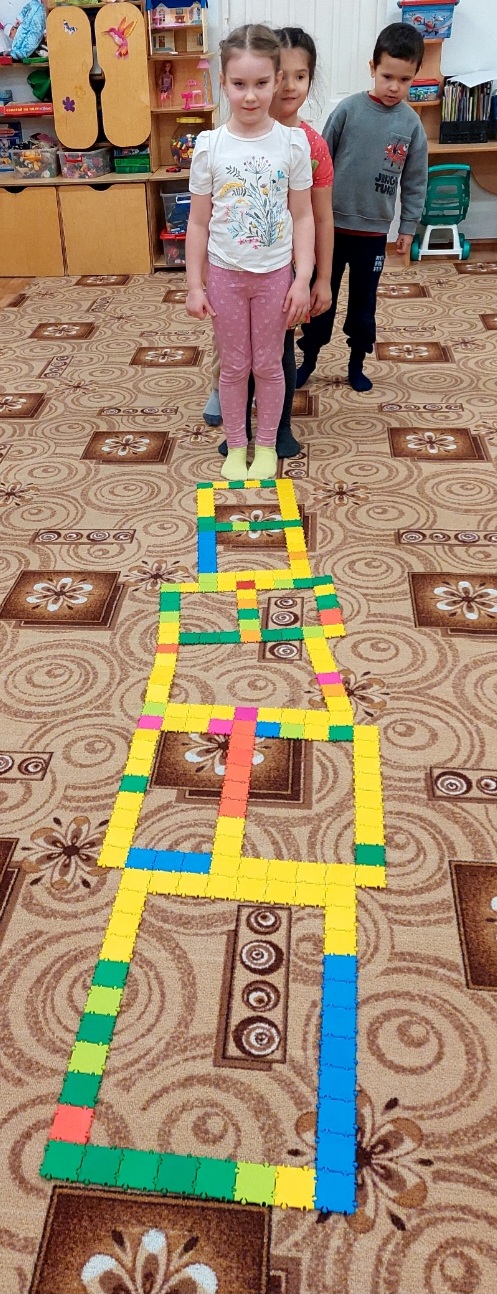 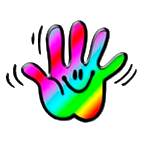 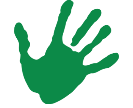 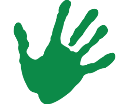 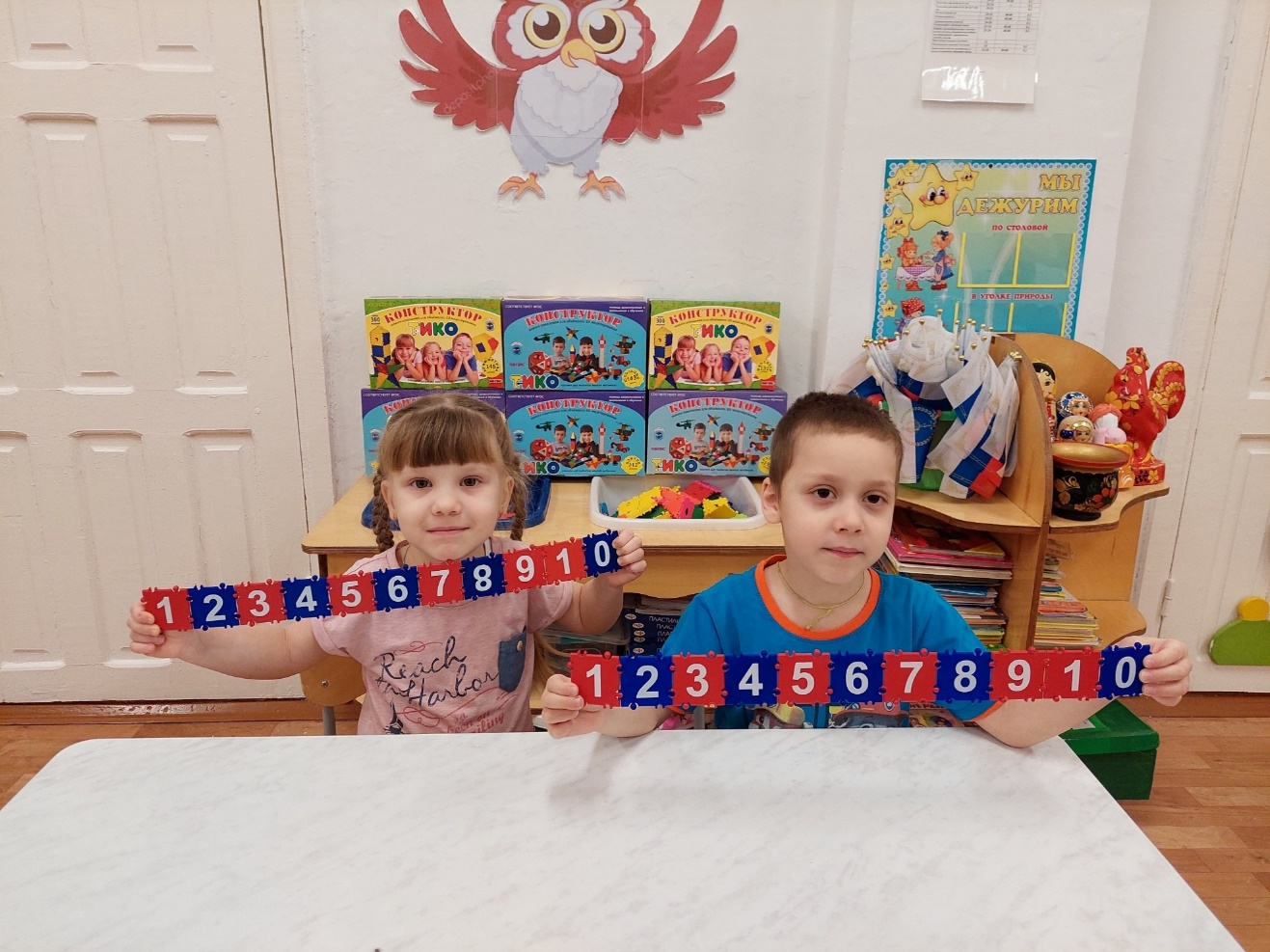 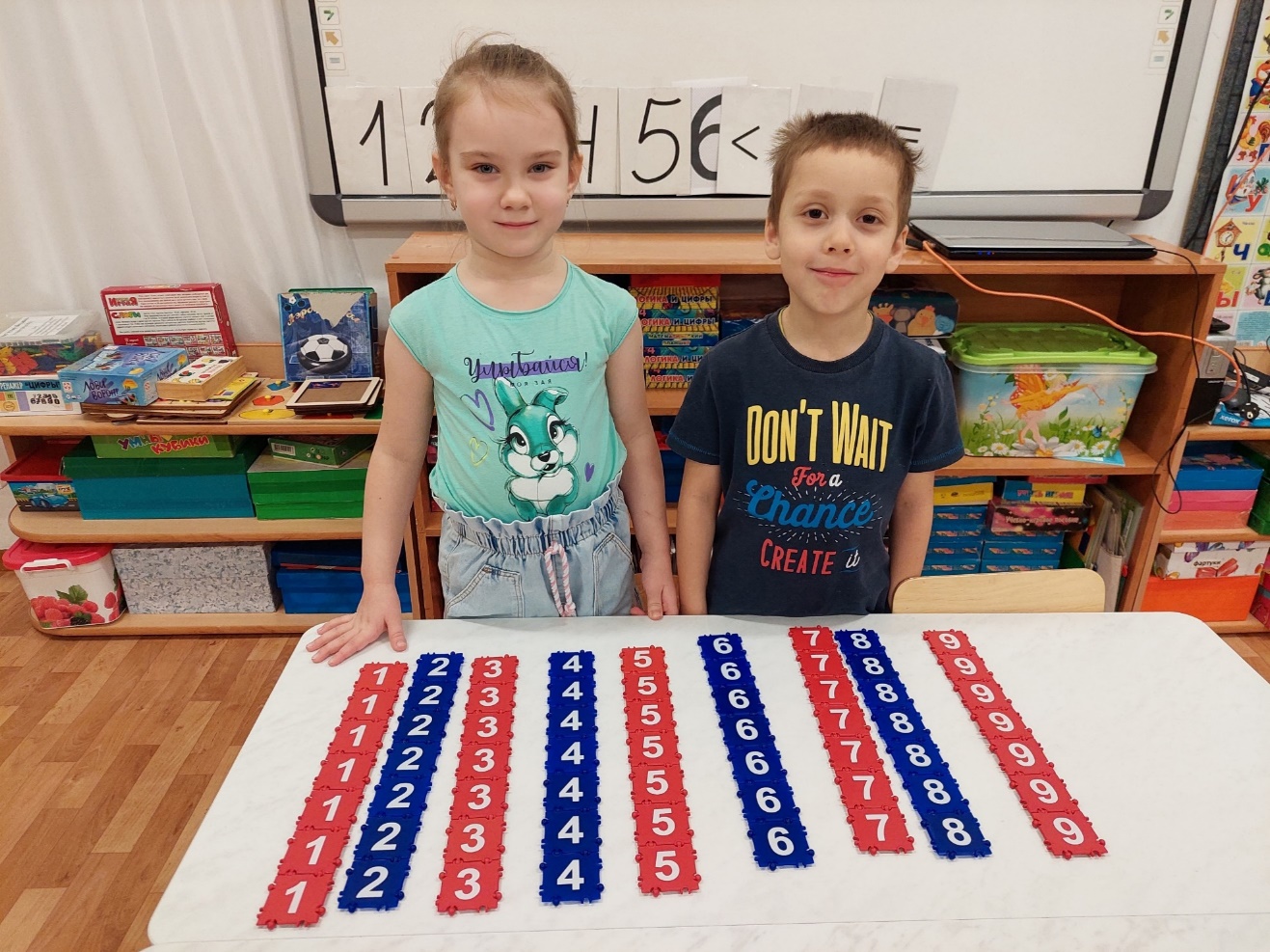 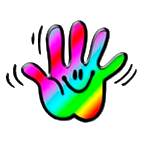 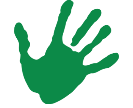 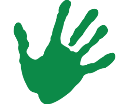 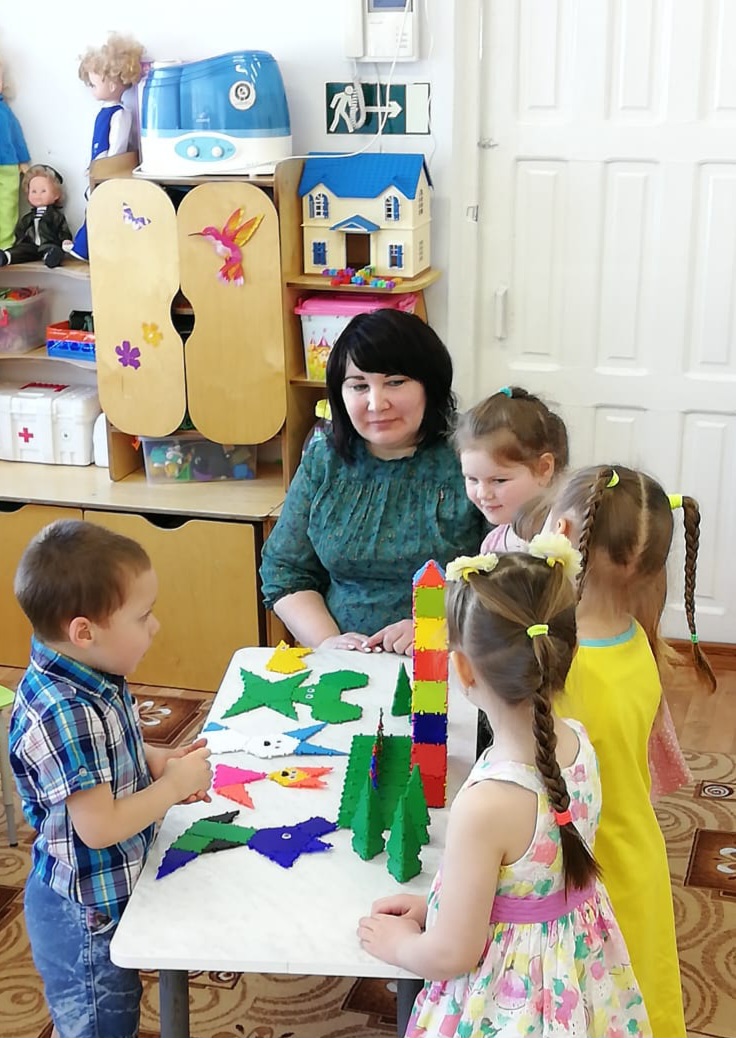 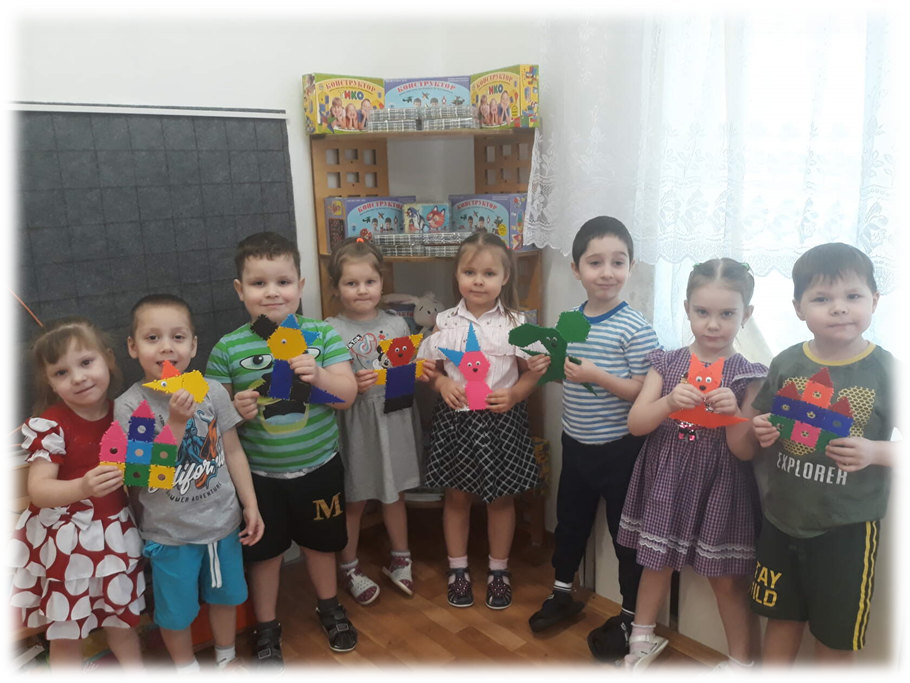 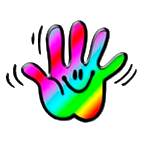 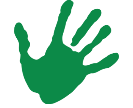 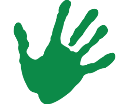 ТИКО - выставки
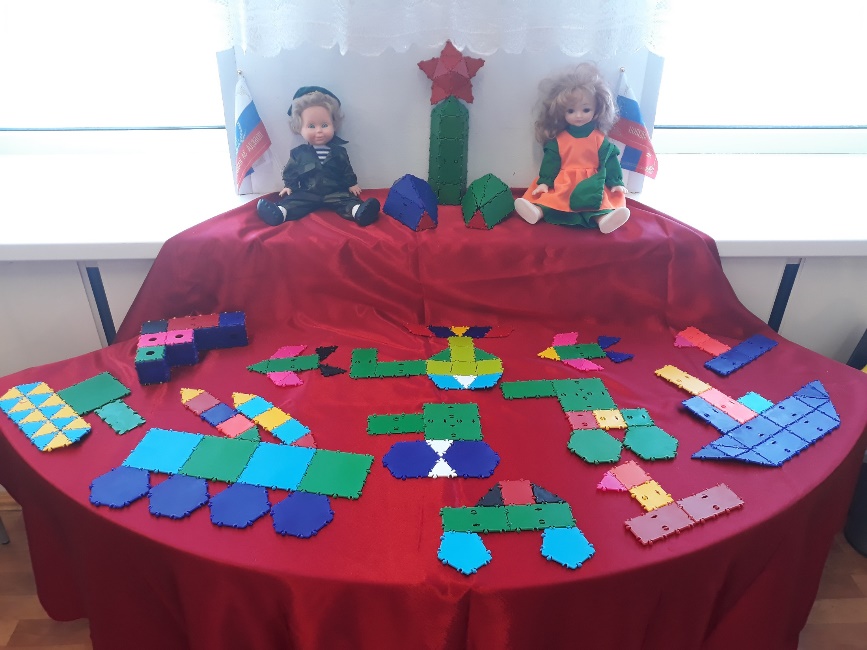 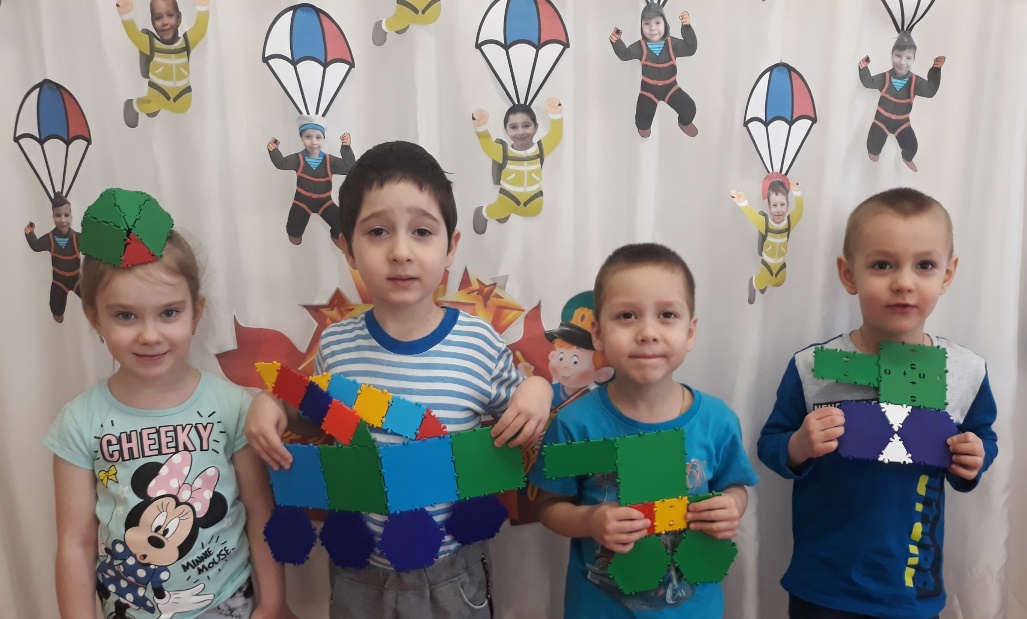 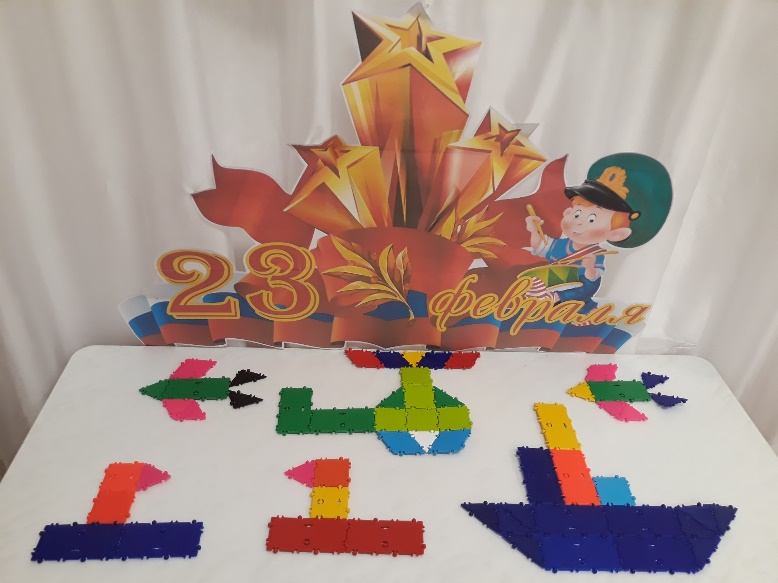 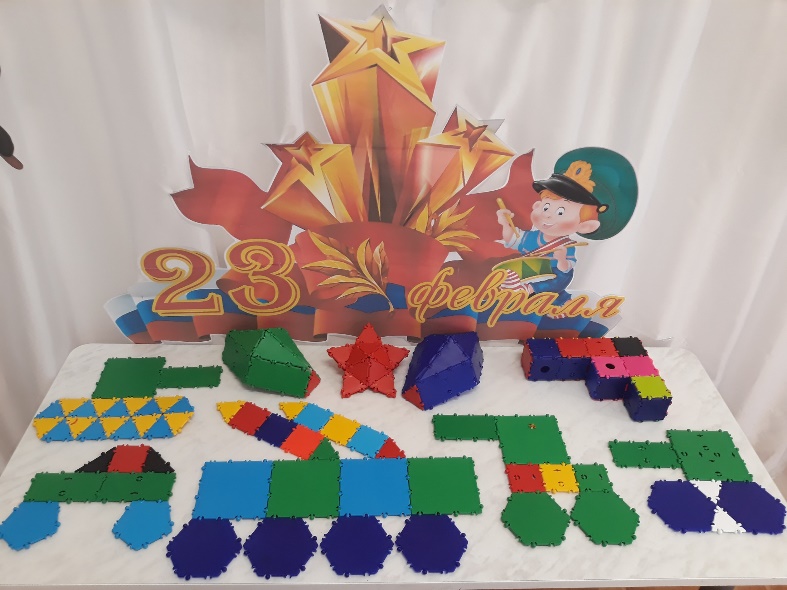 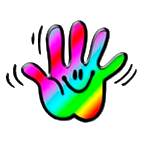 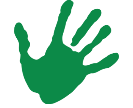 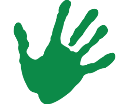 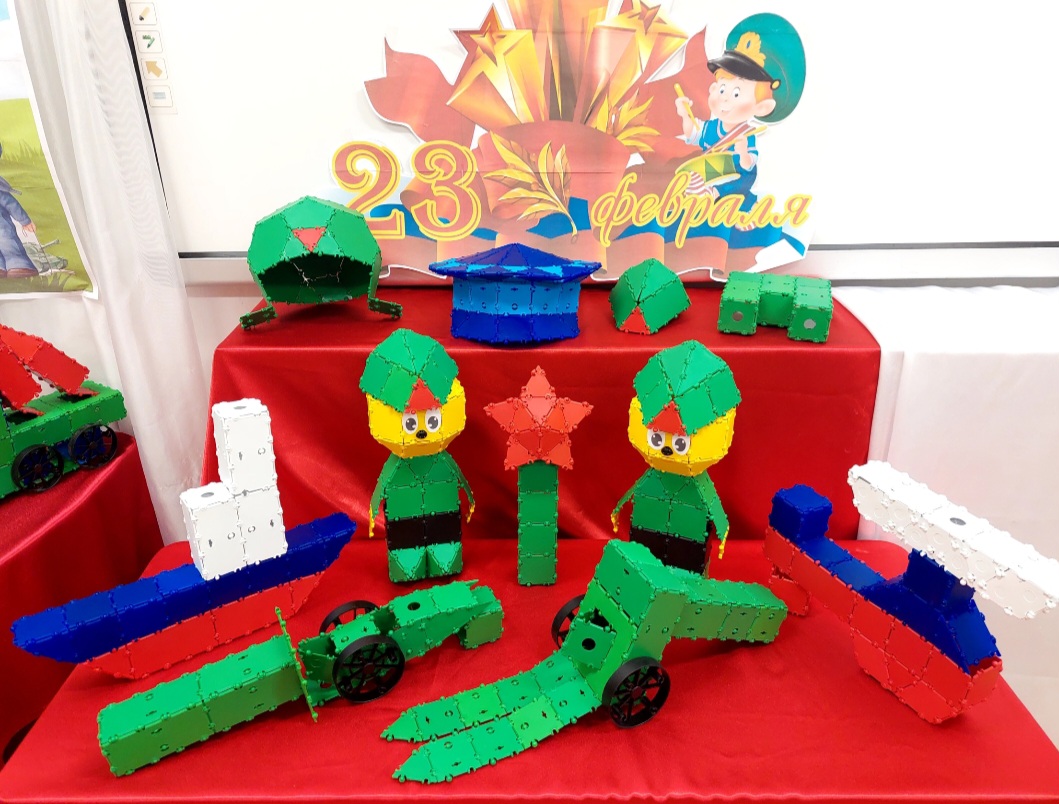 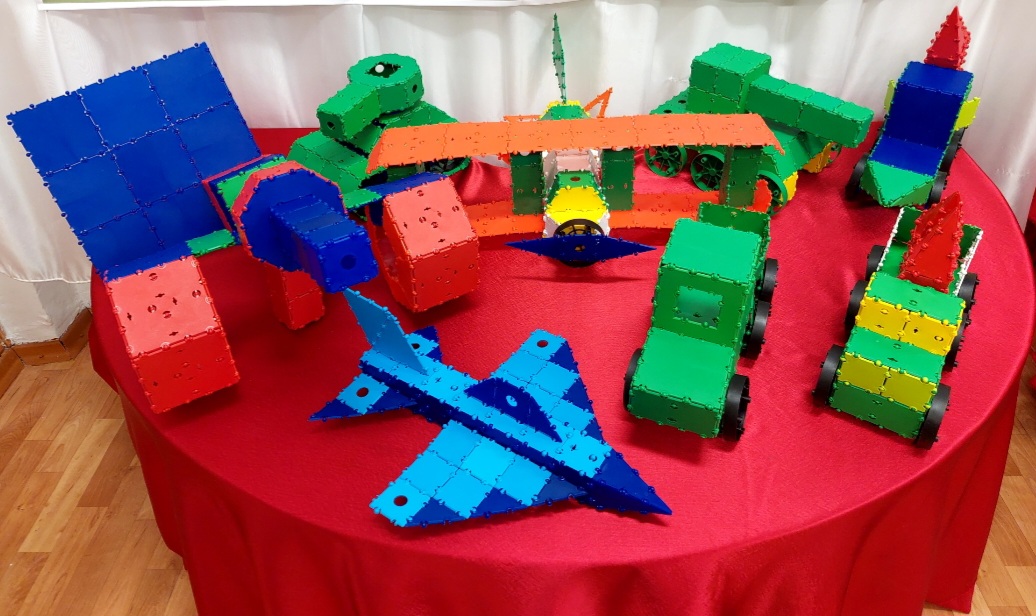 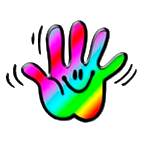 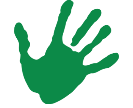 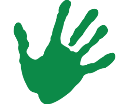 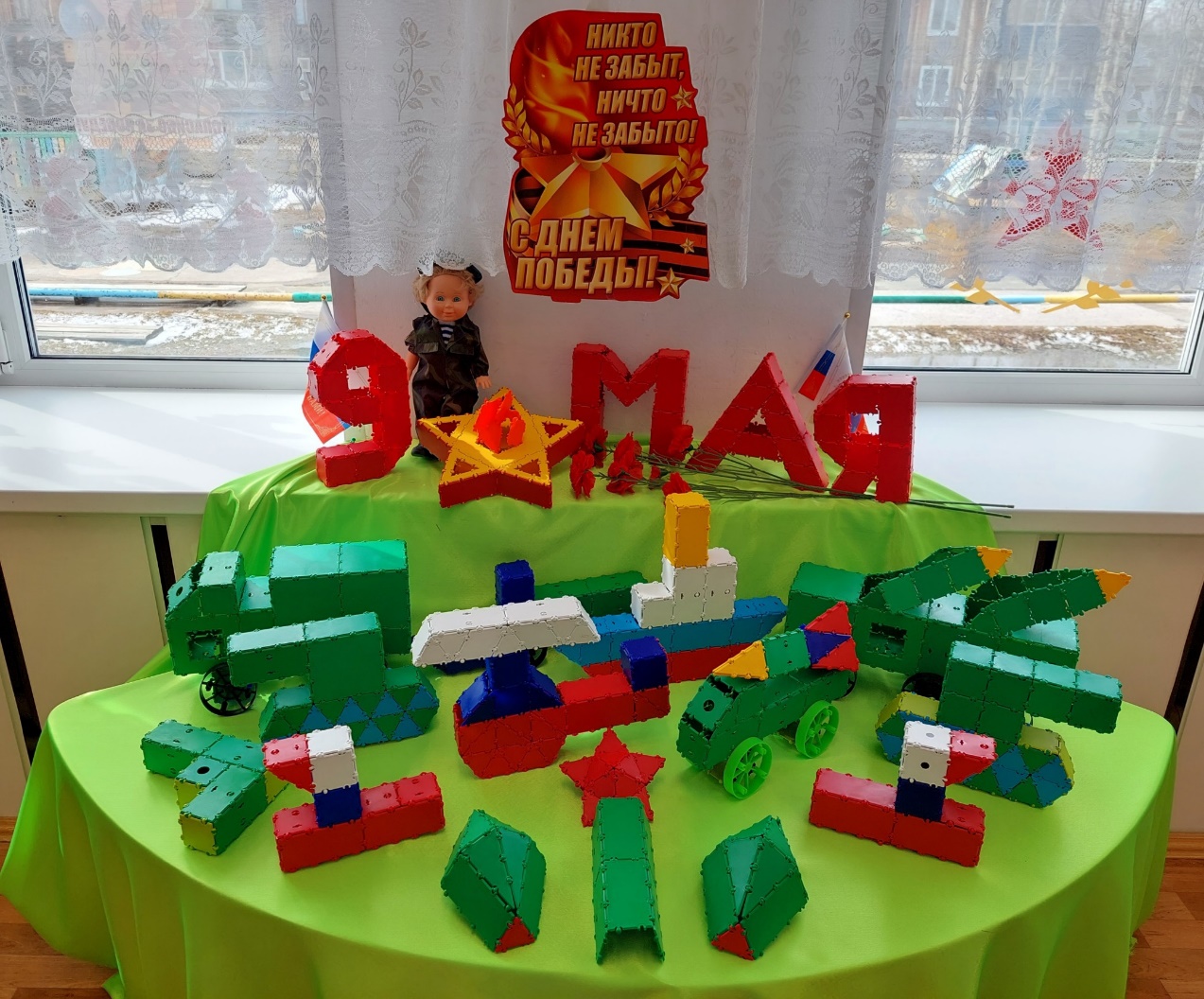 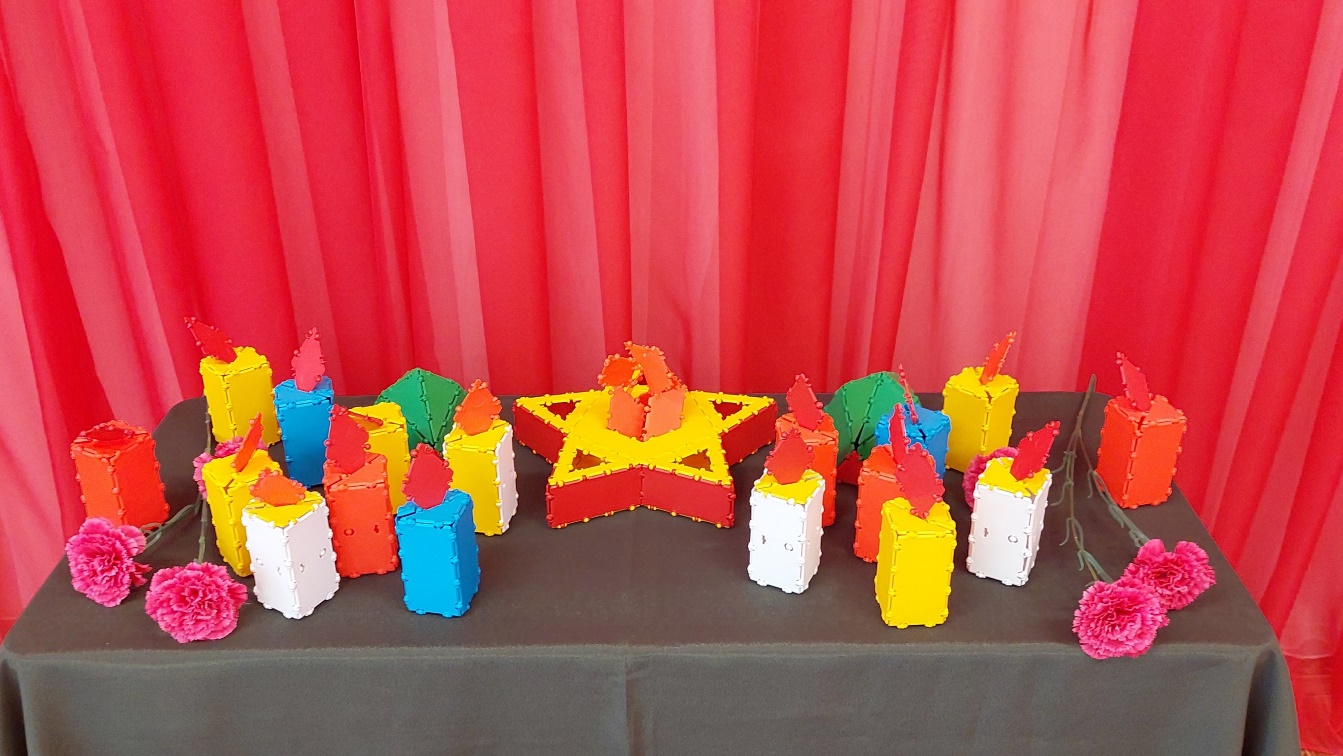 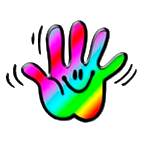 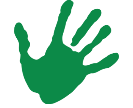 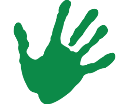 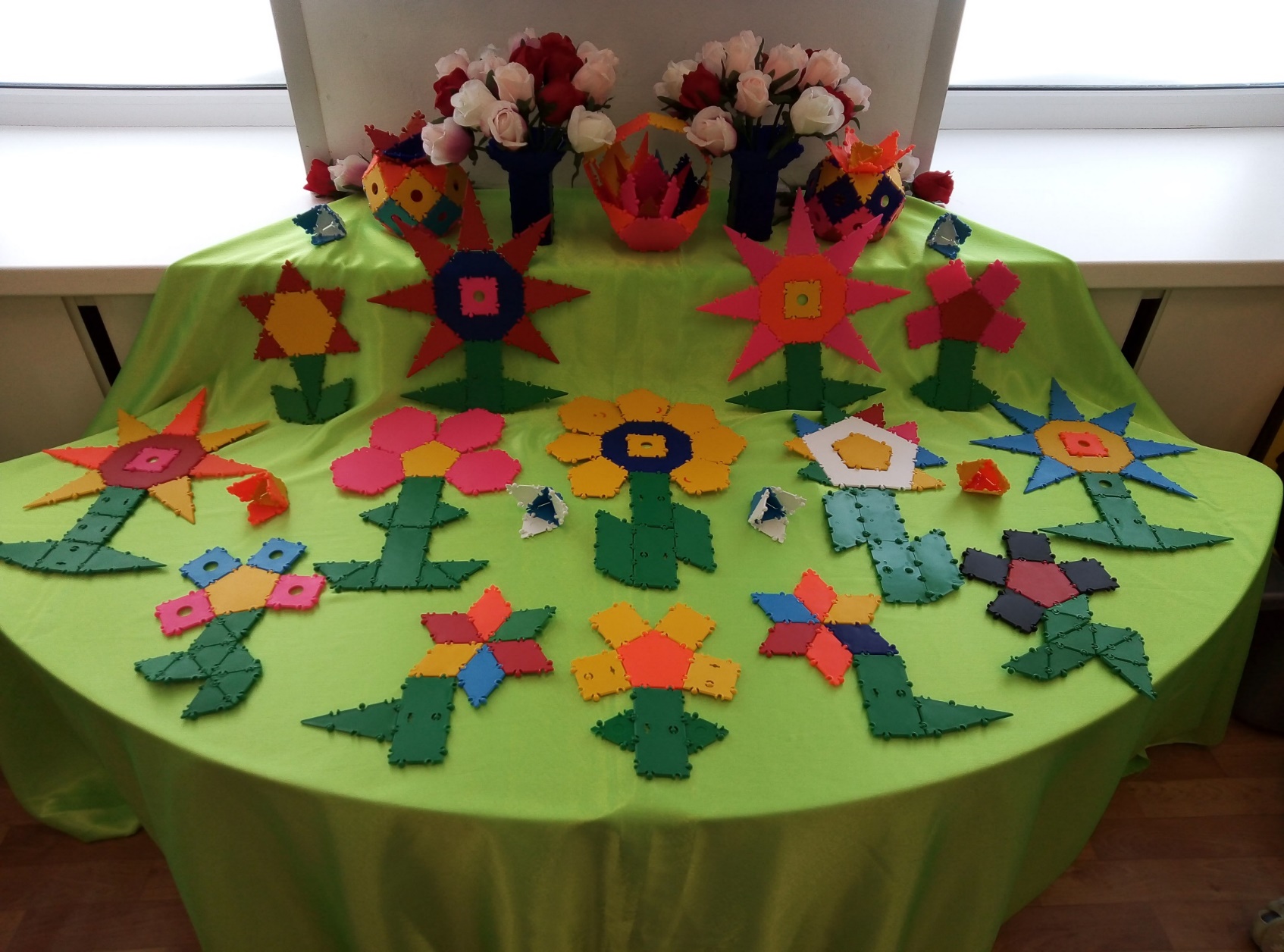 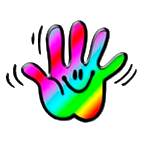 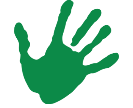 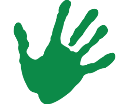 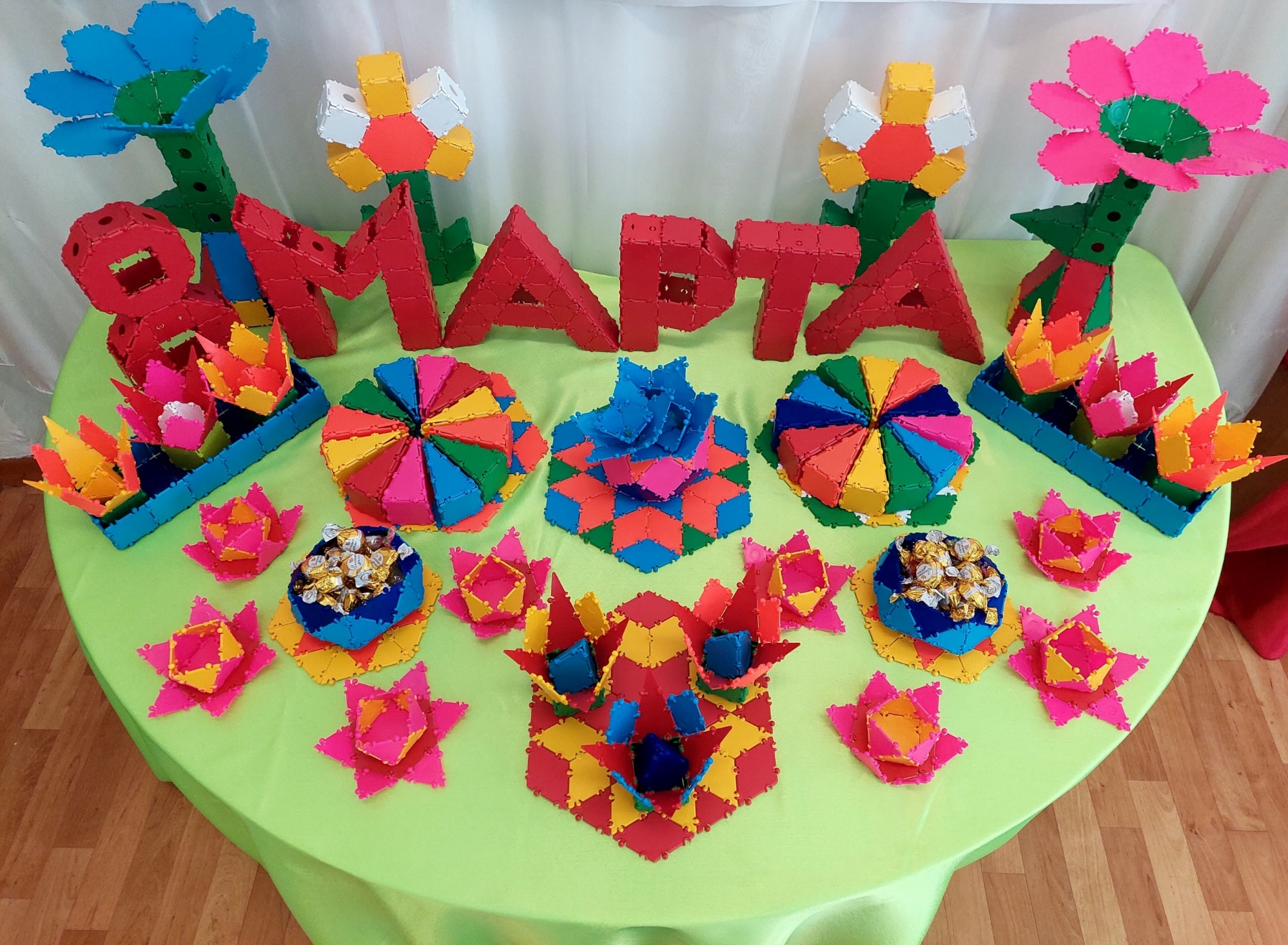 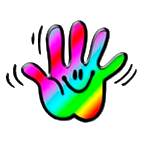 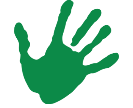 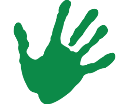 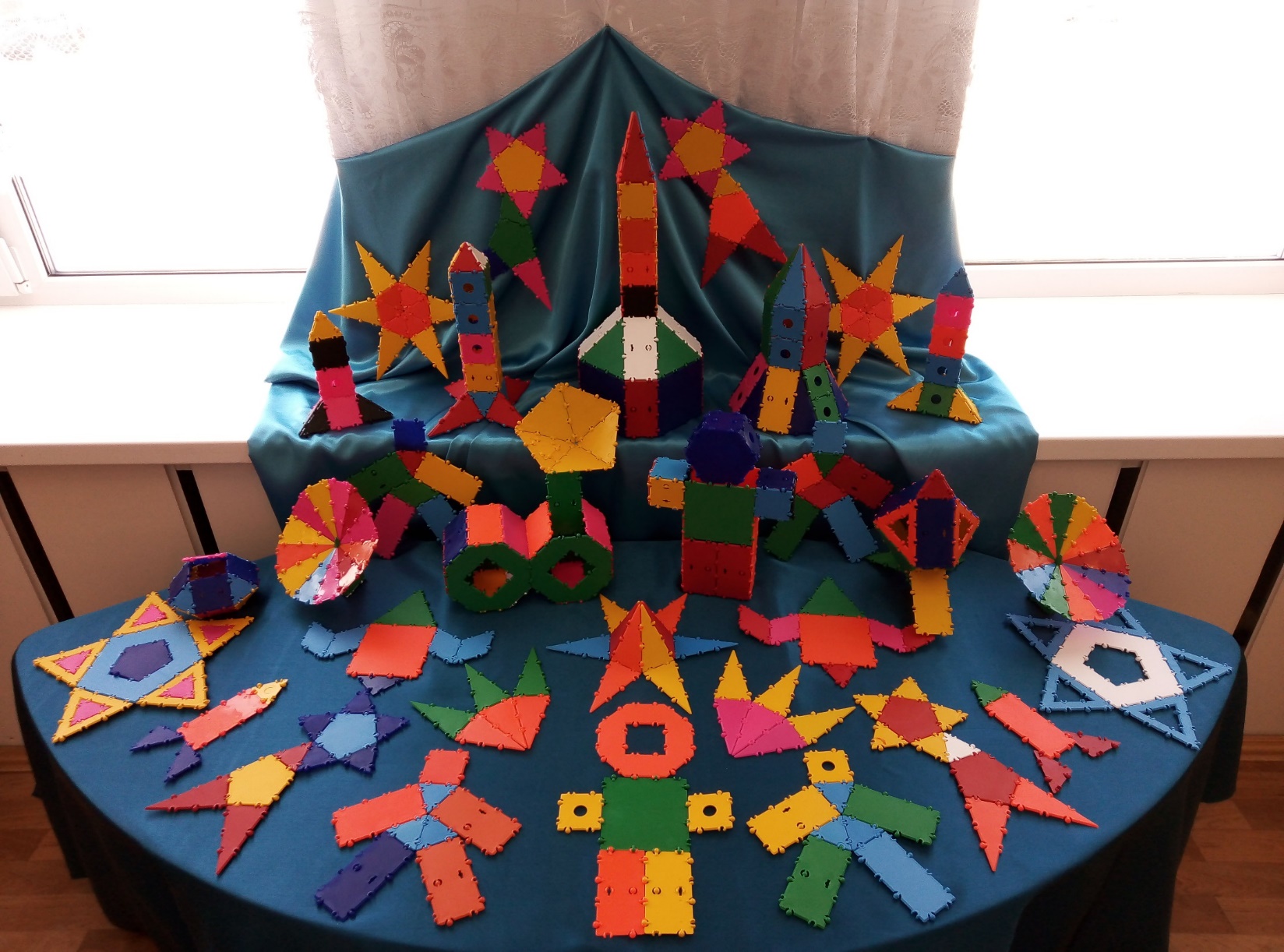 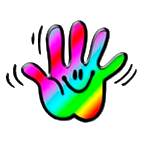 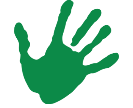 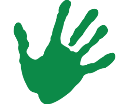 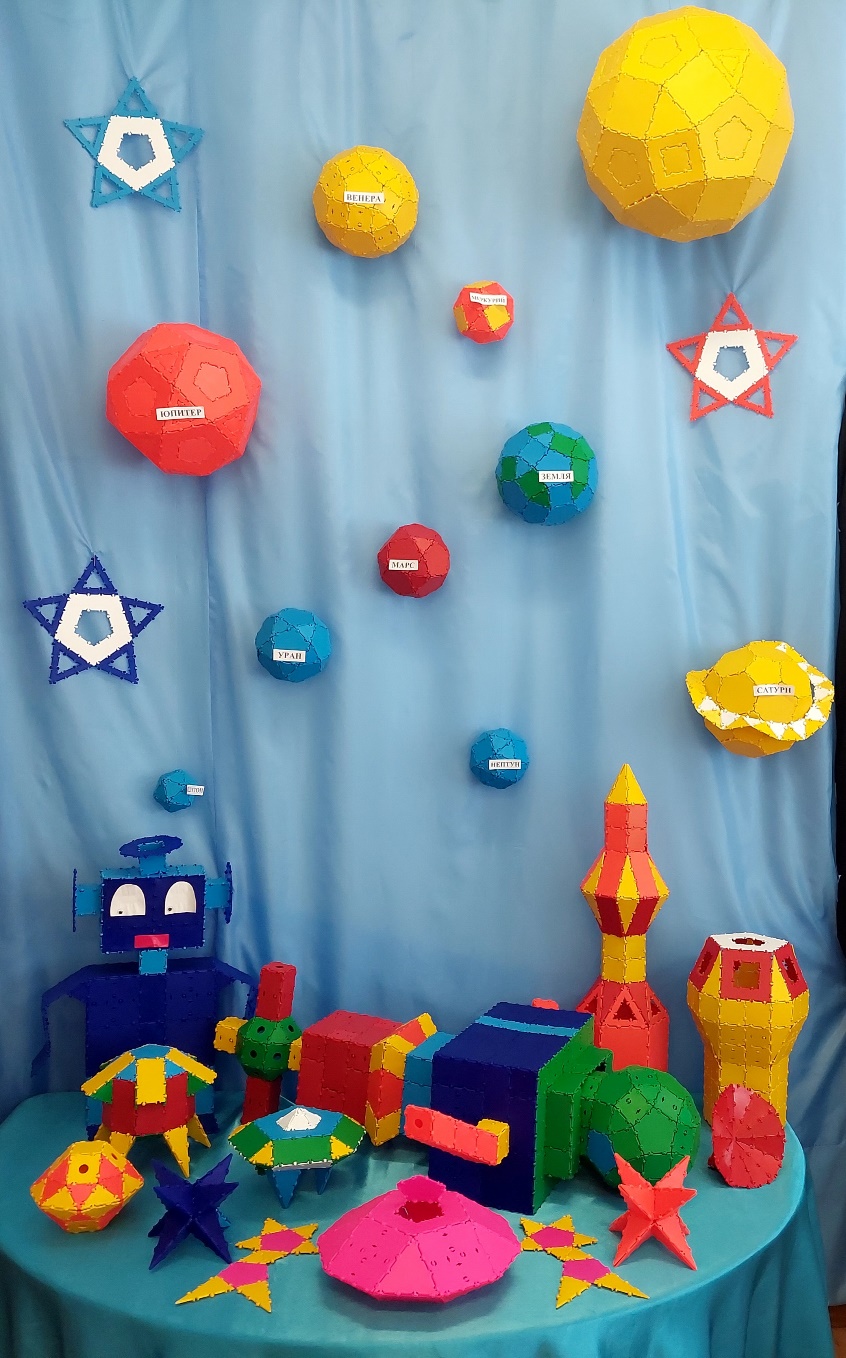 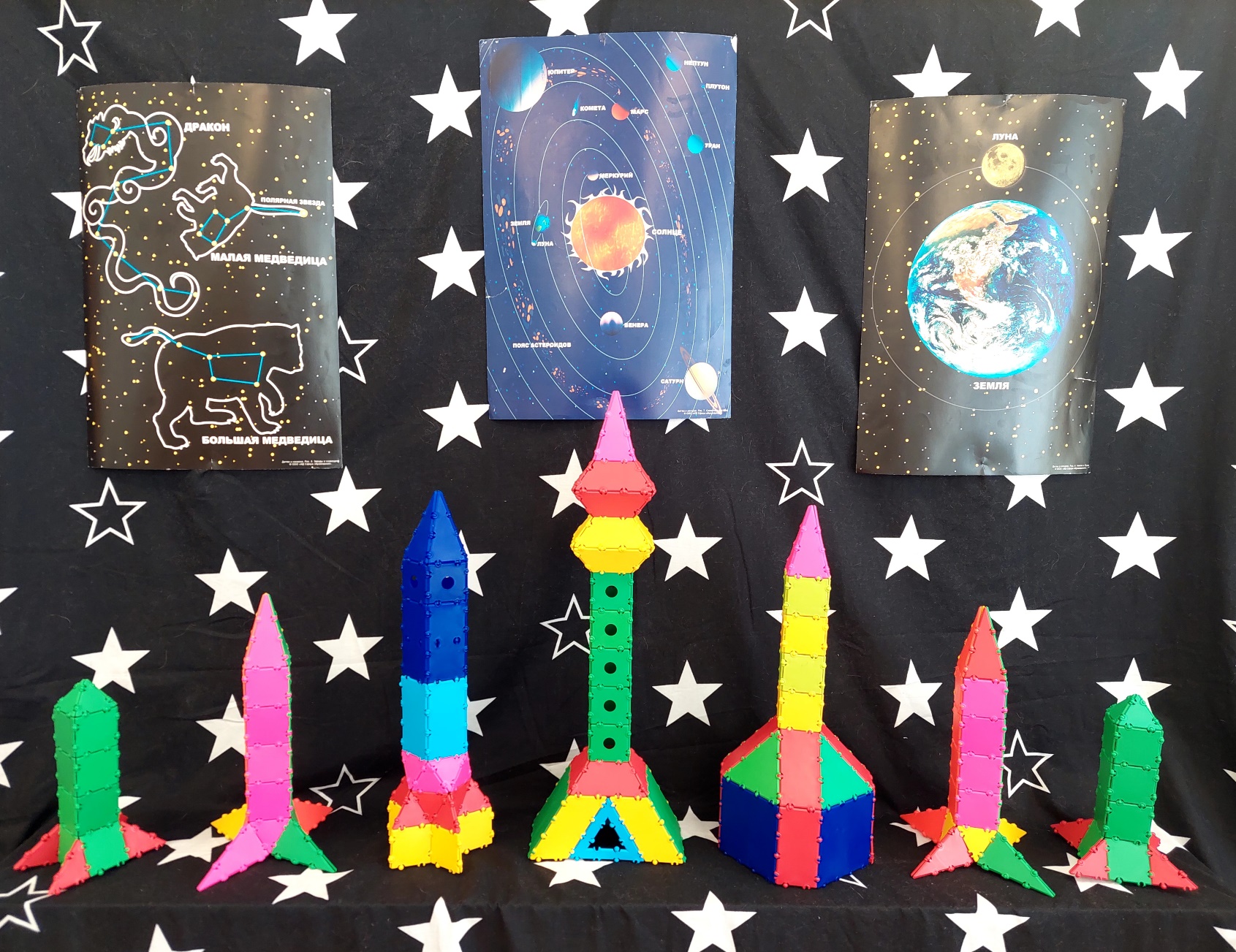 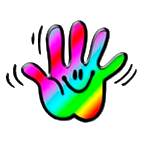 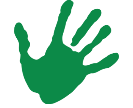 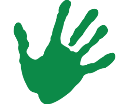 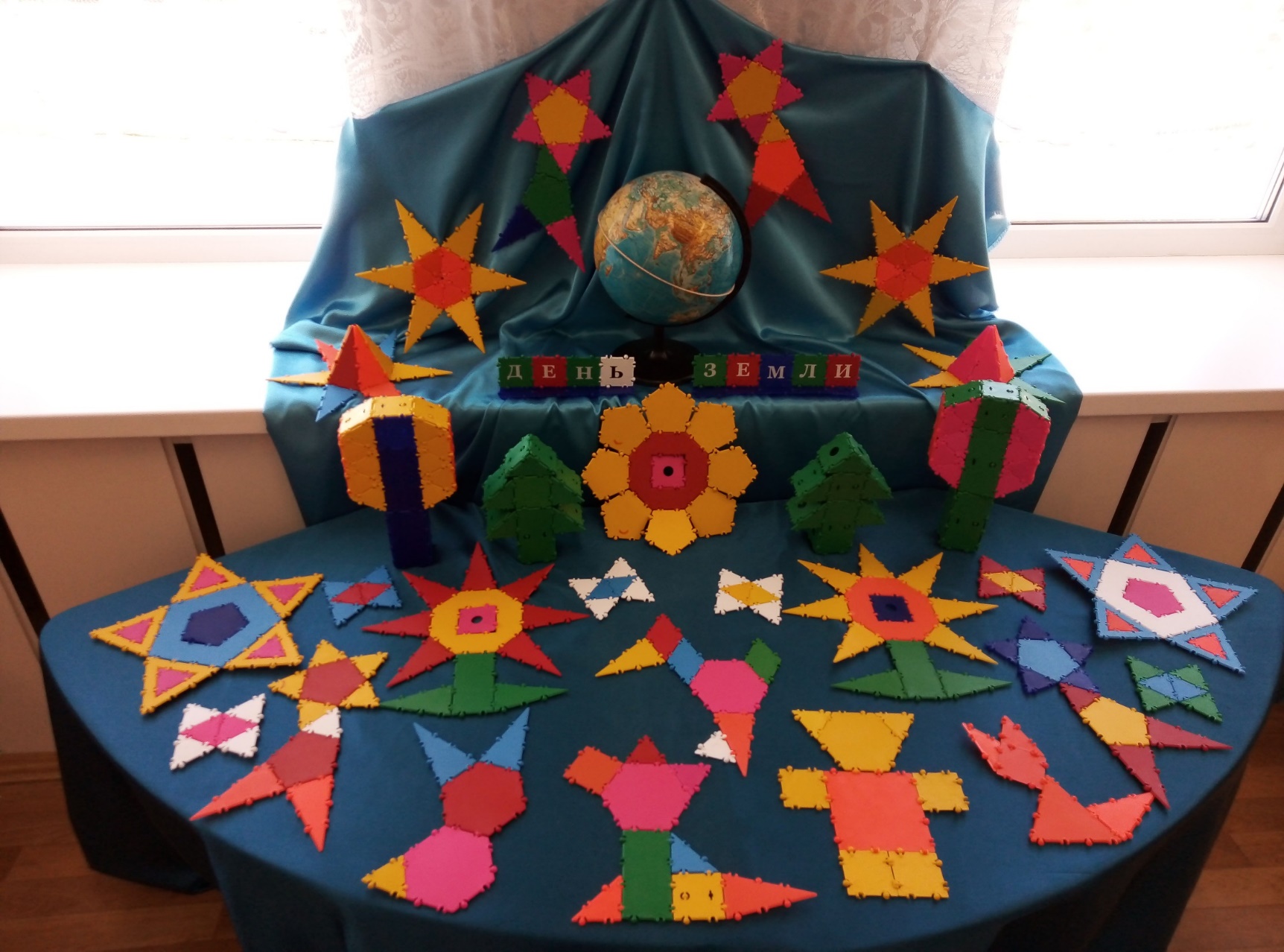 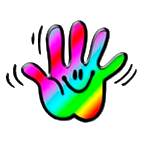 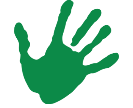 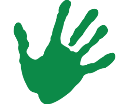 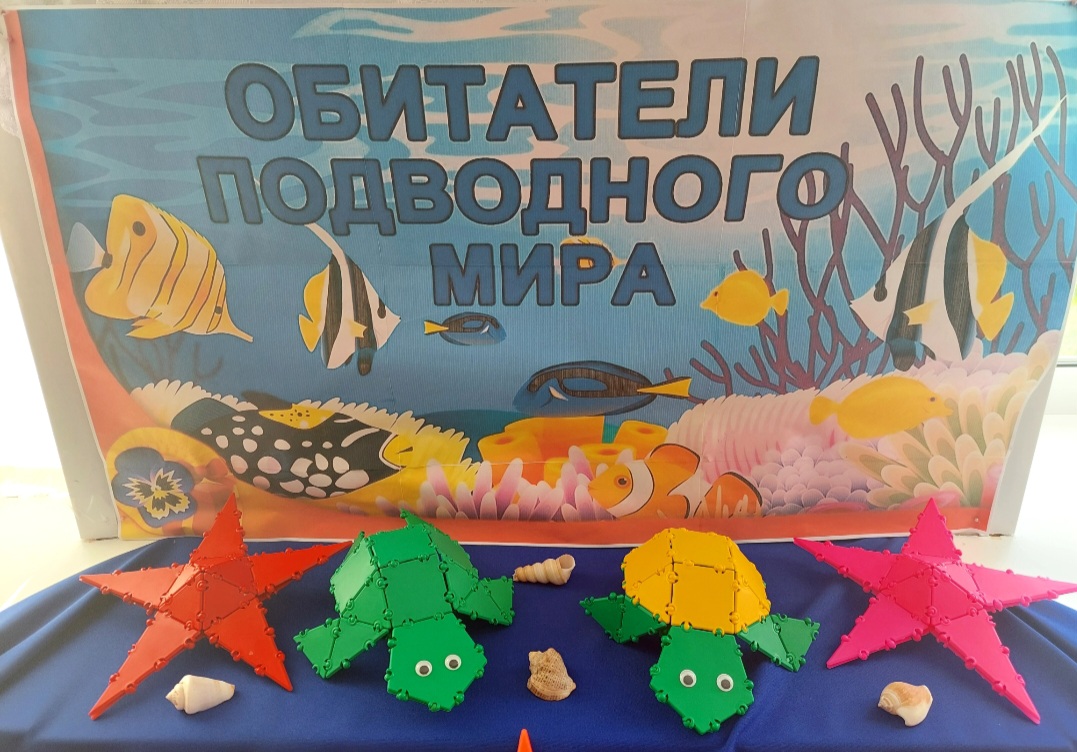 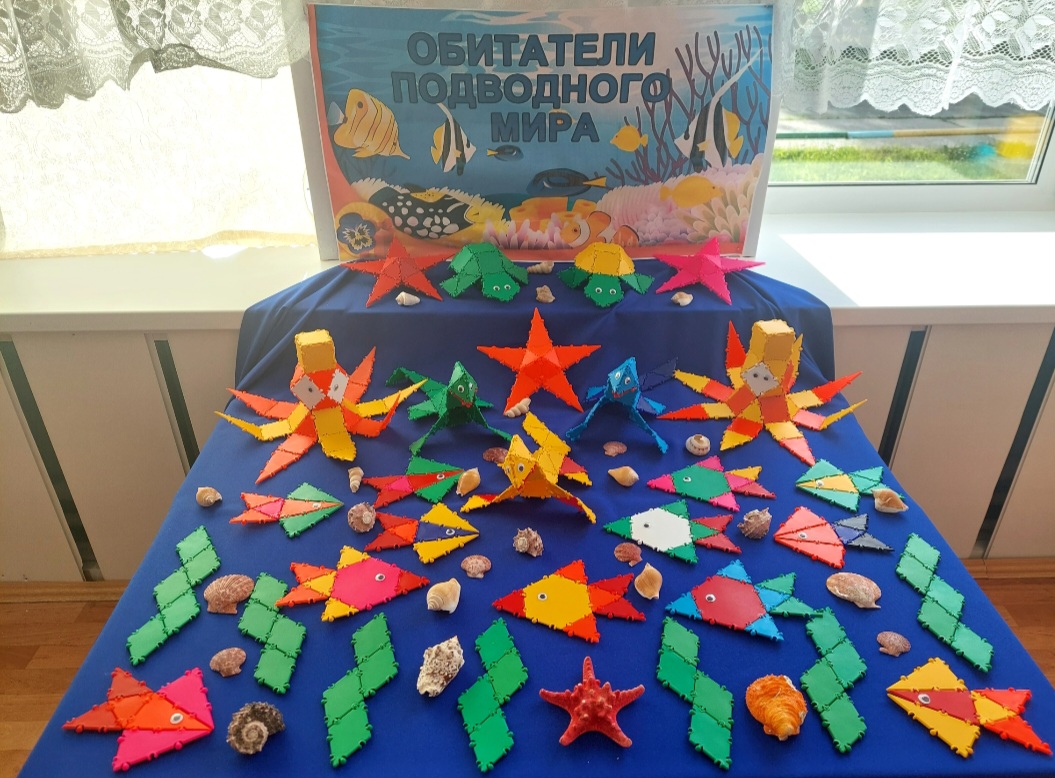 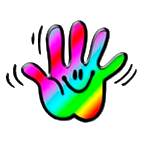 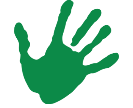 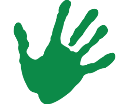 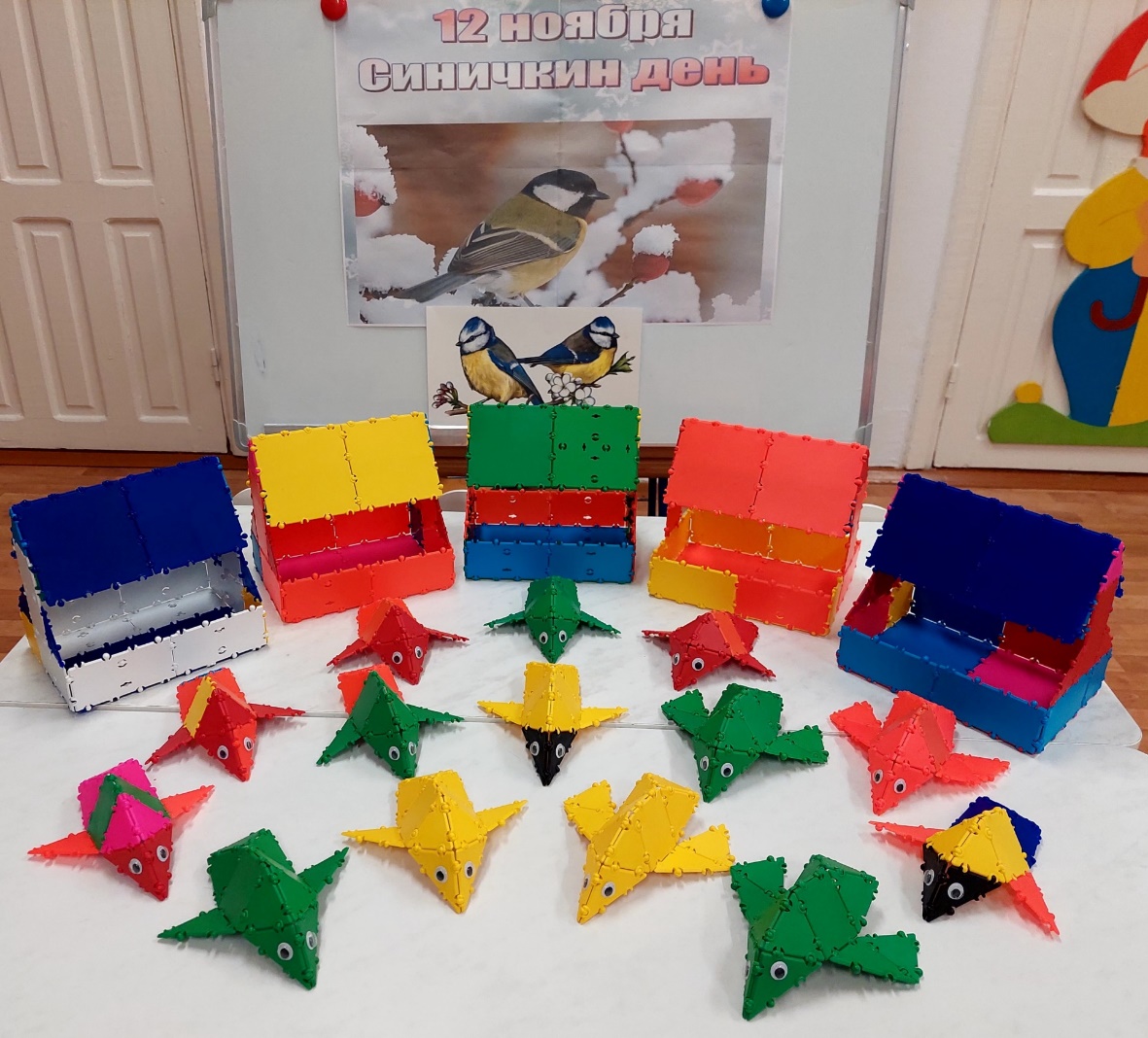 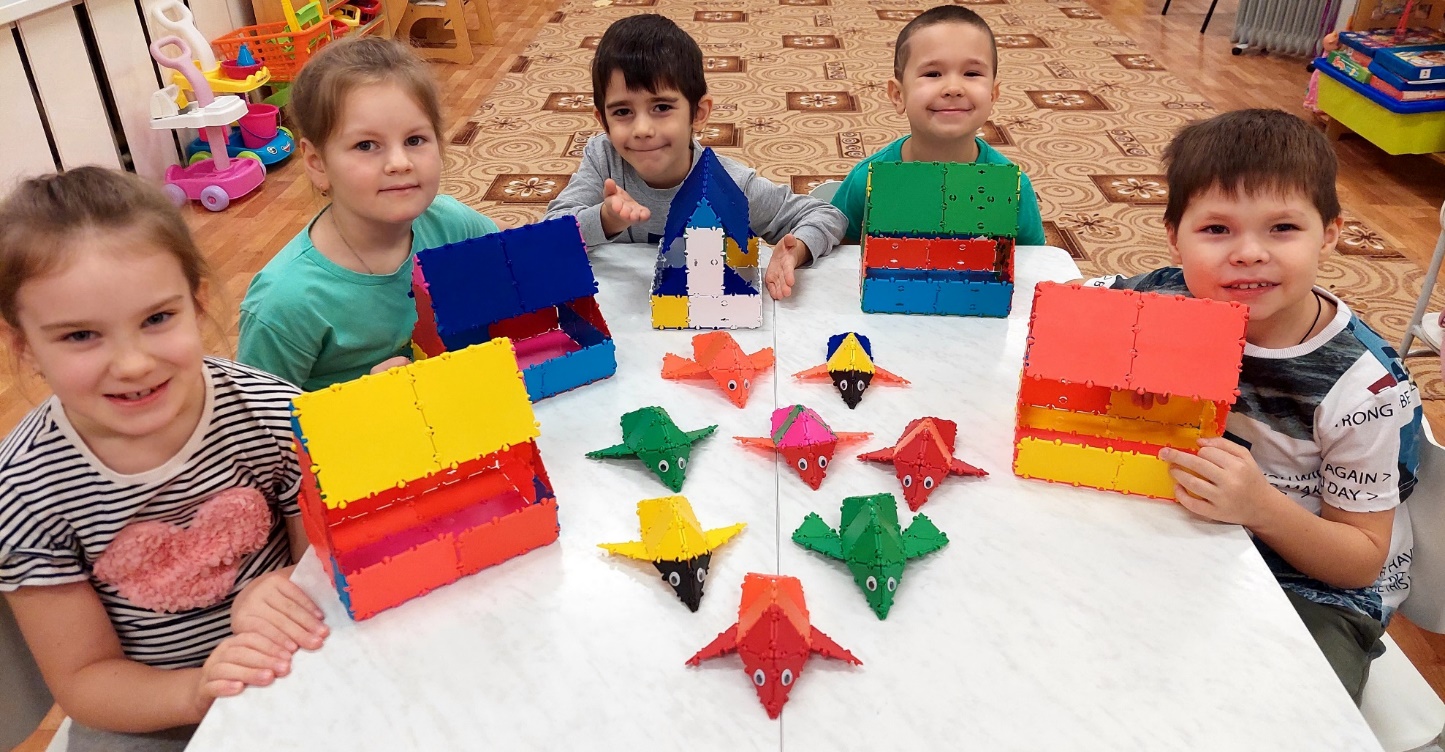 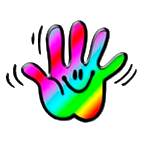 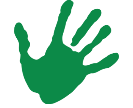 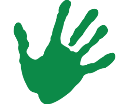 ТИКО - сказки
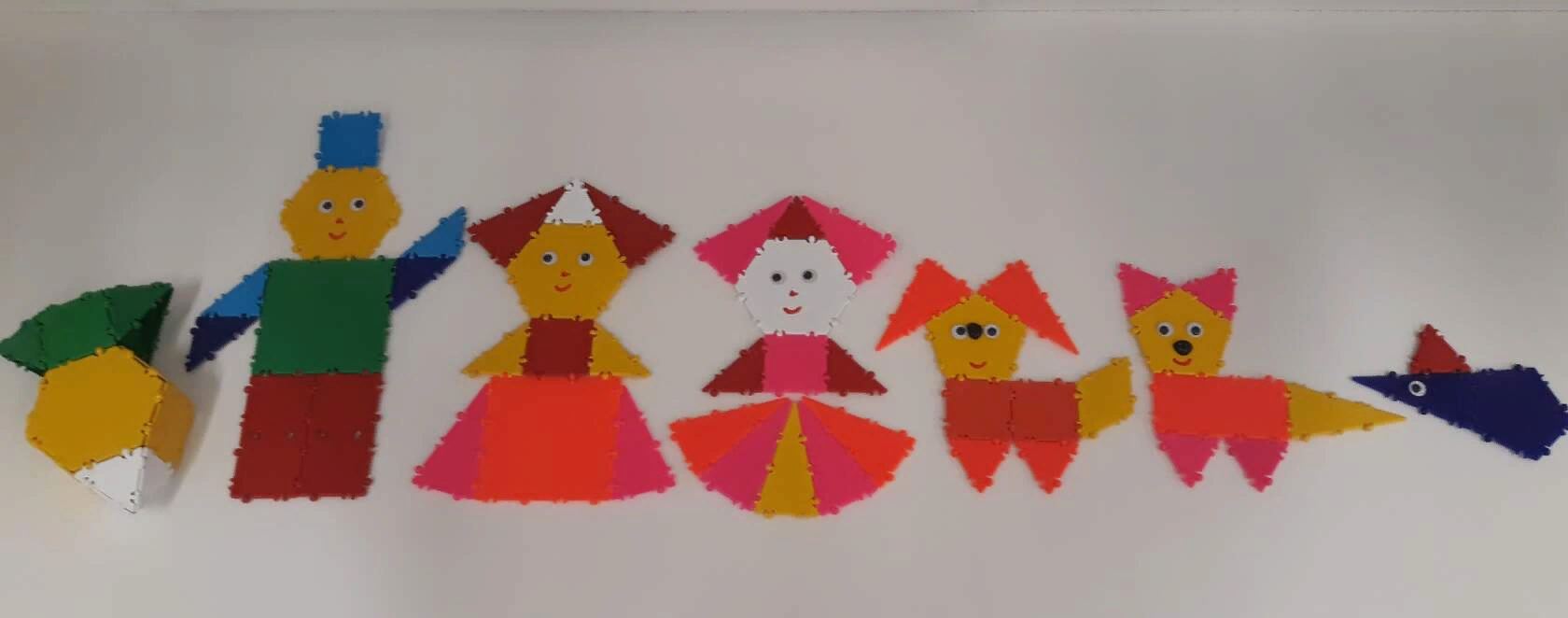 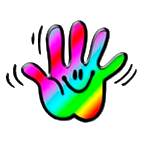 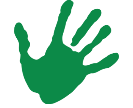 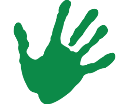 ТИКО - сказки
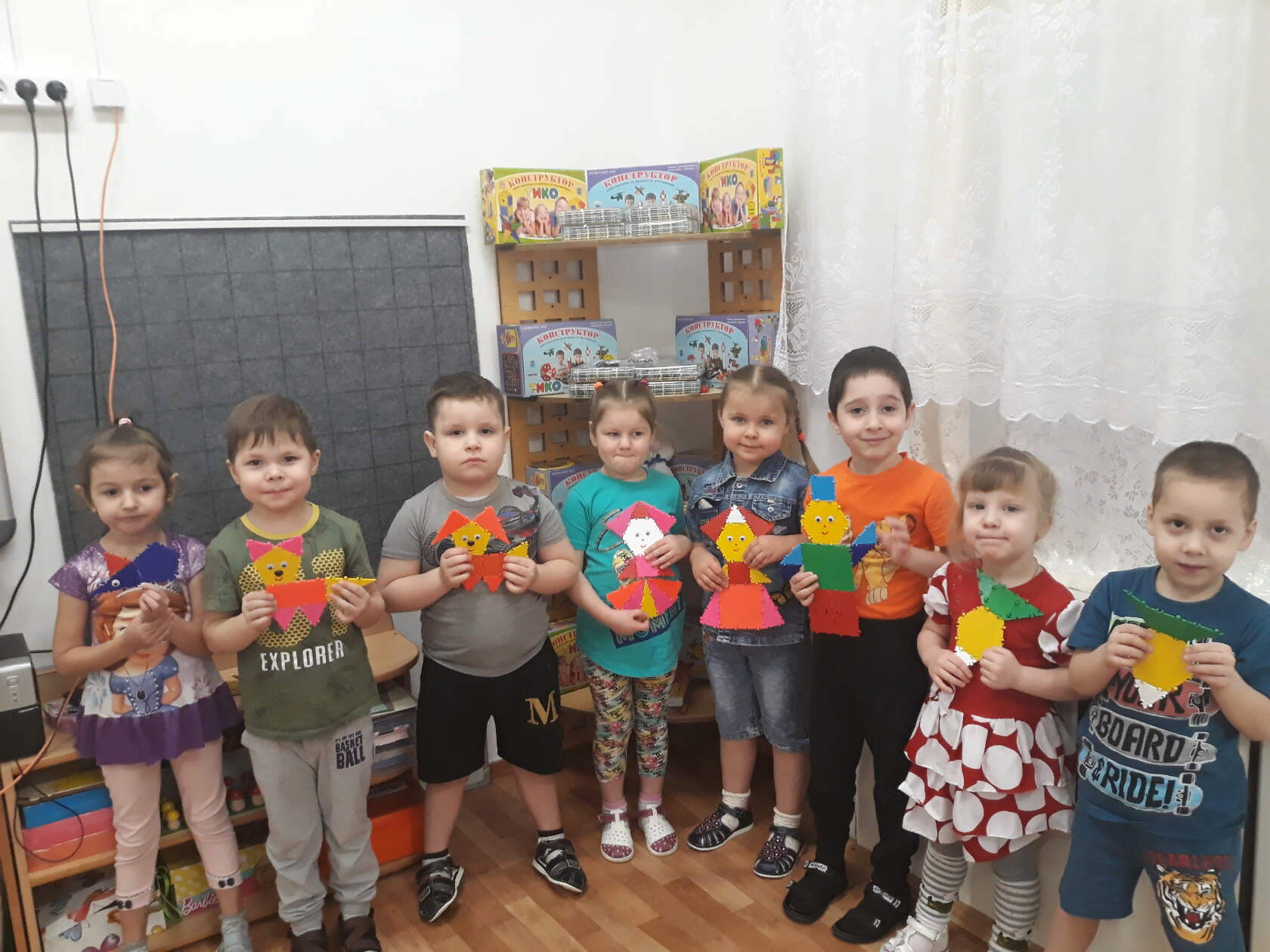 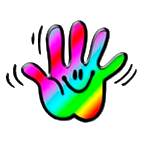 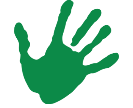 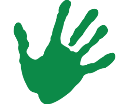 ТИКО - сказки
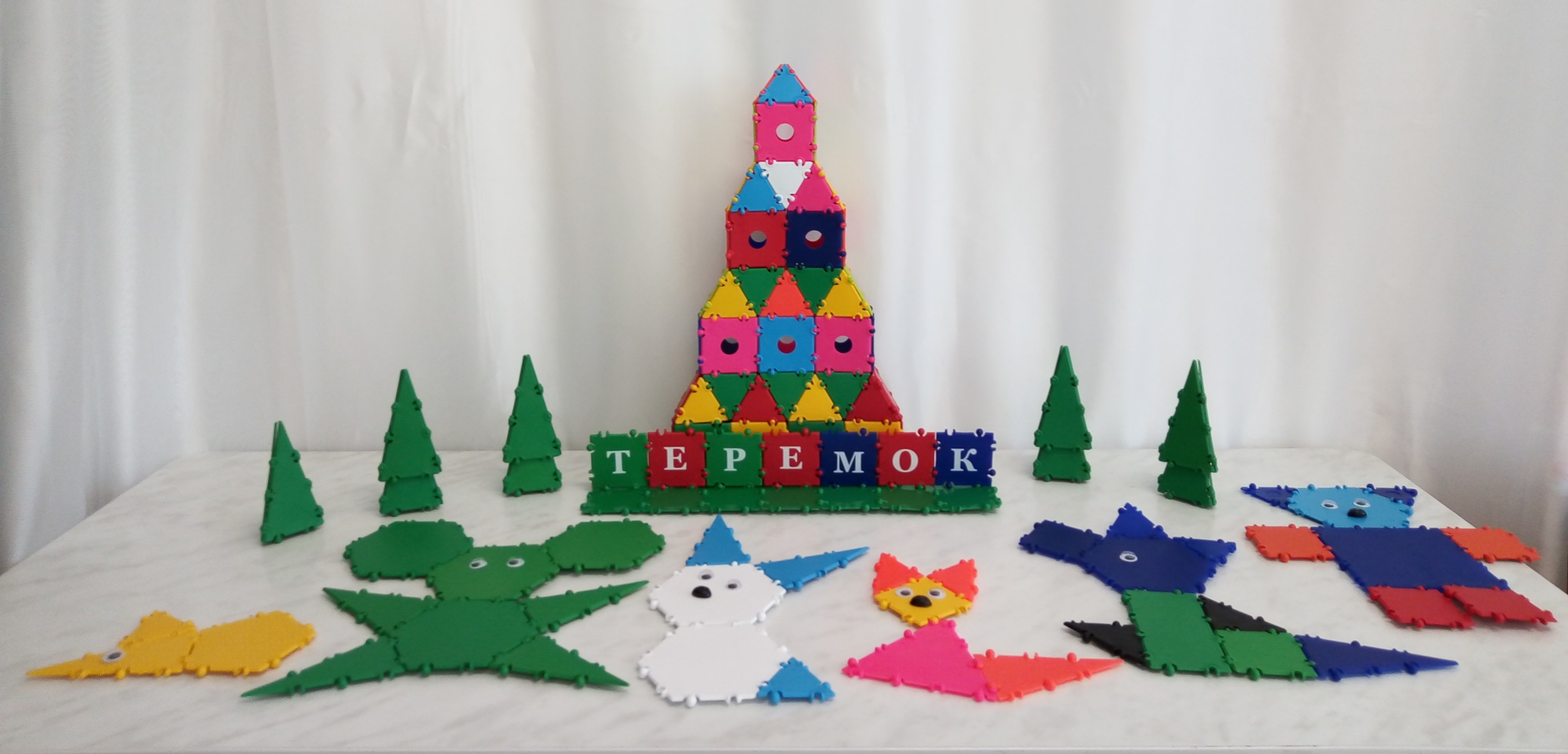 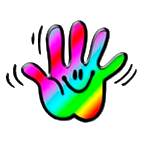 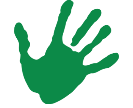 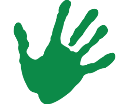 ТИКО - сказки
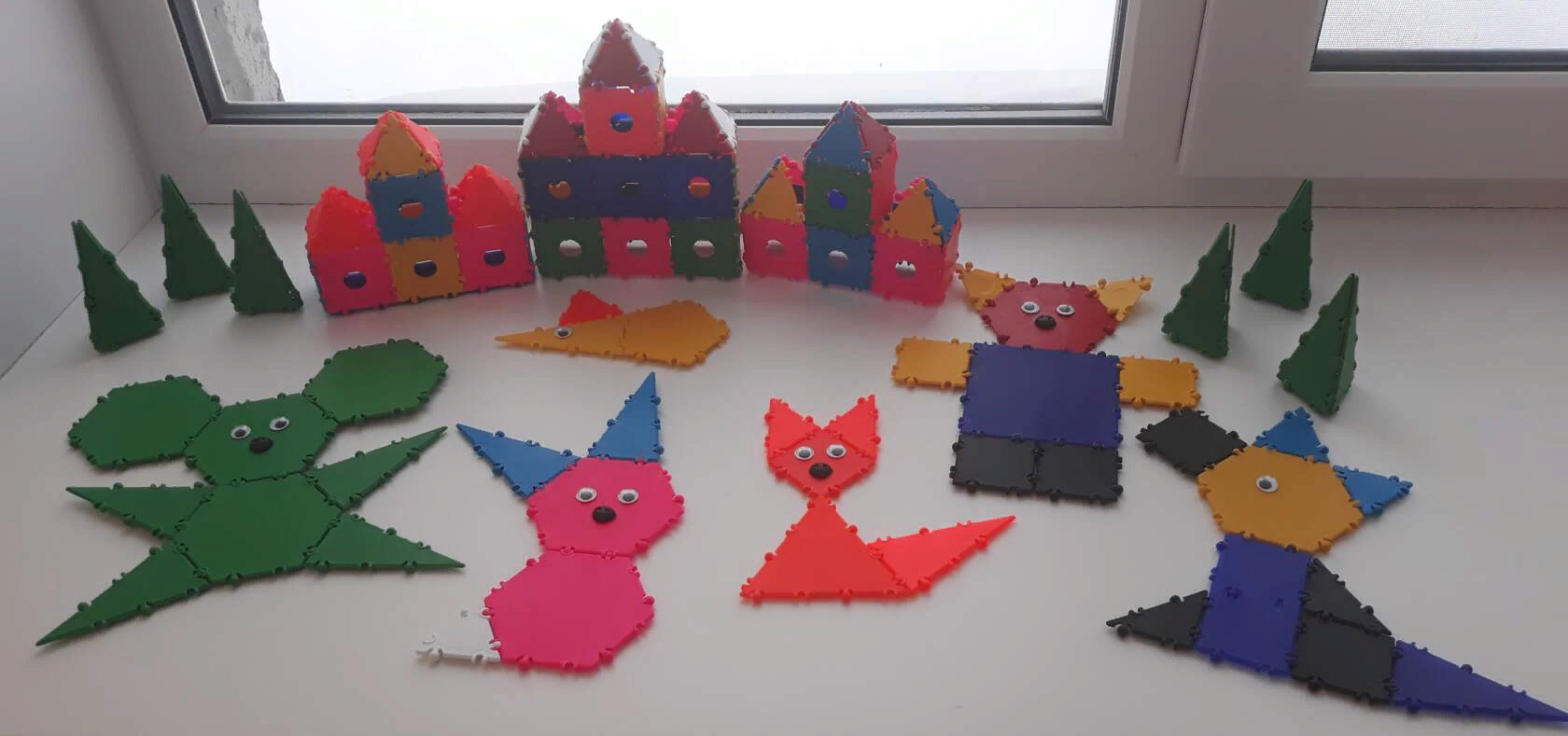 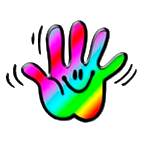 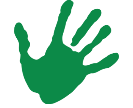 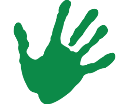 ТИКО - сказки
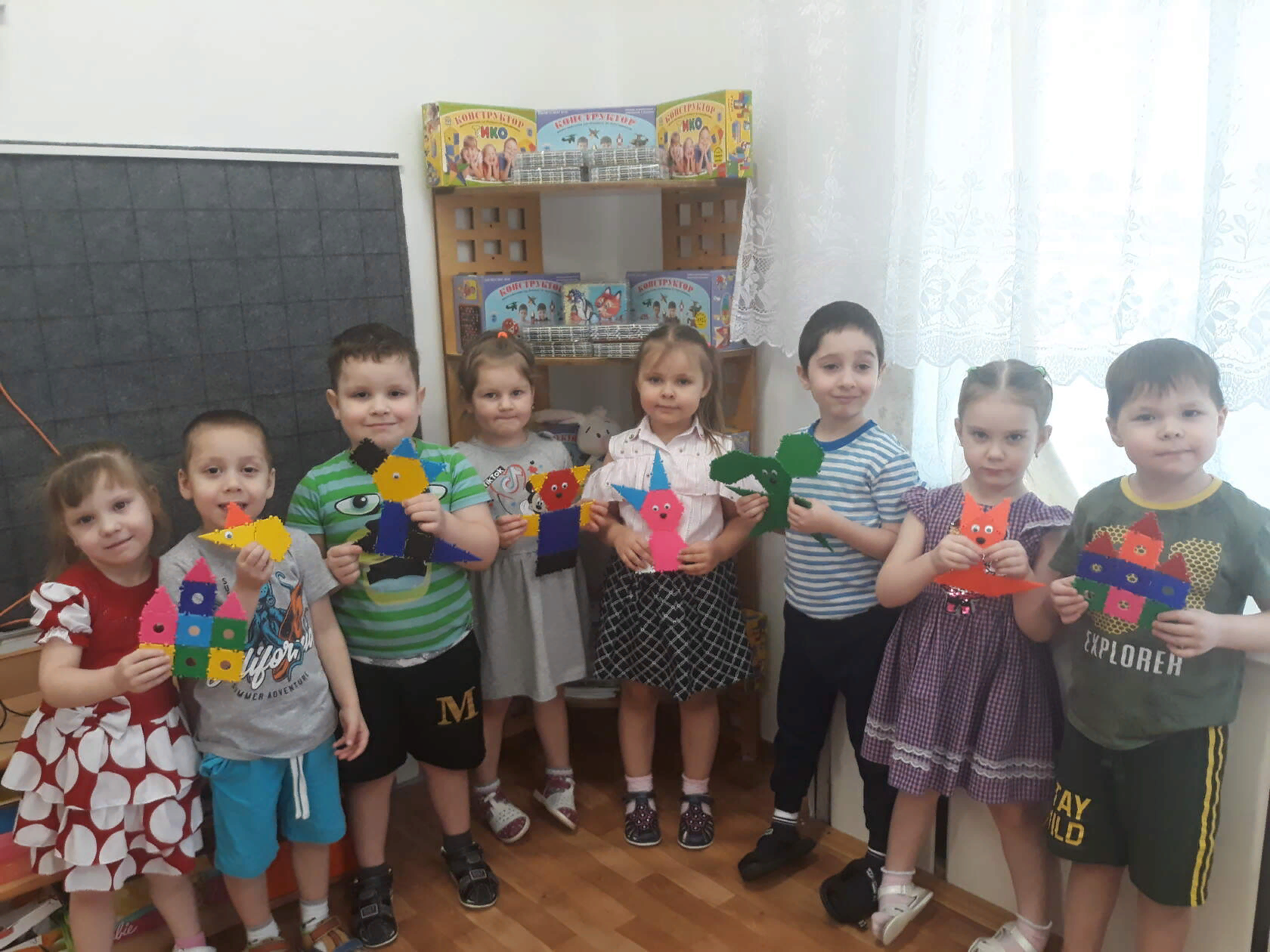 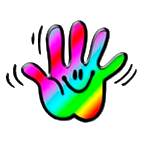 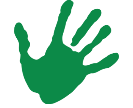 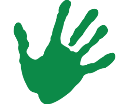 ТИКО - сказки
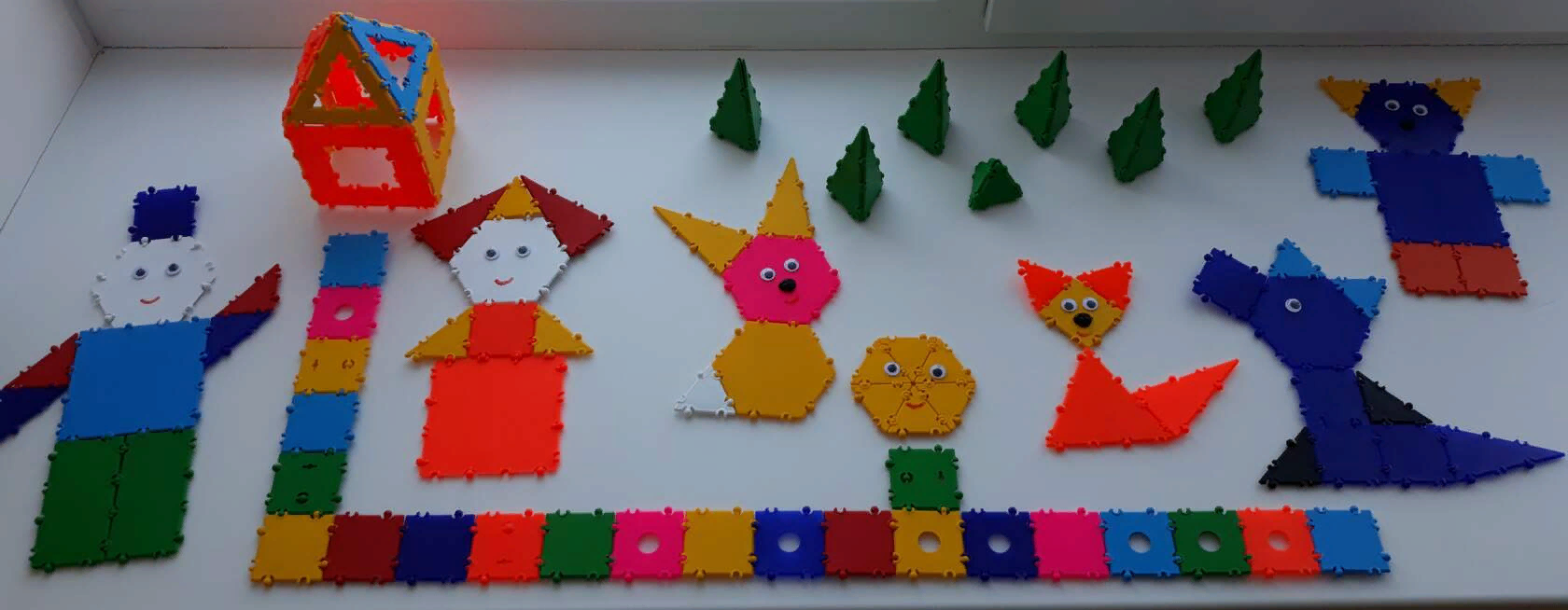 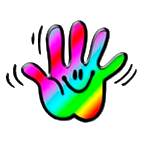 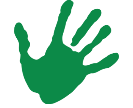 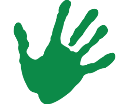 ТИКО - сказки
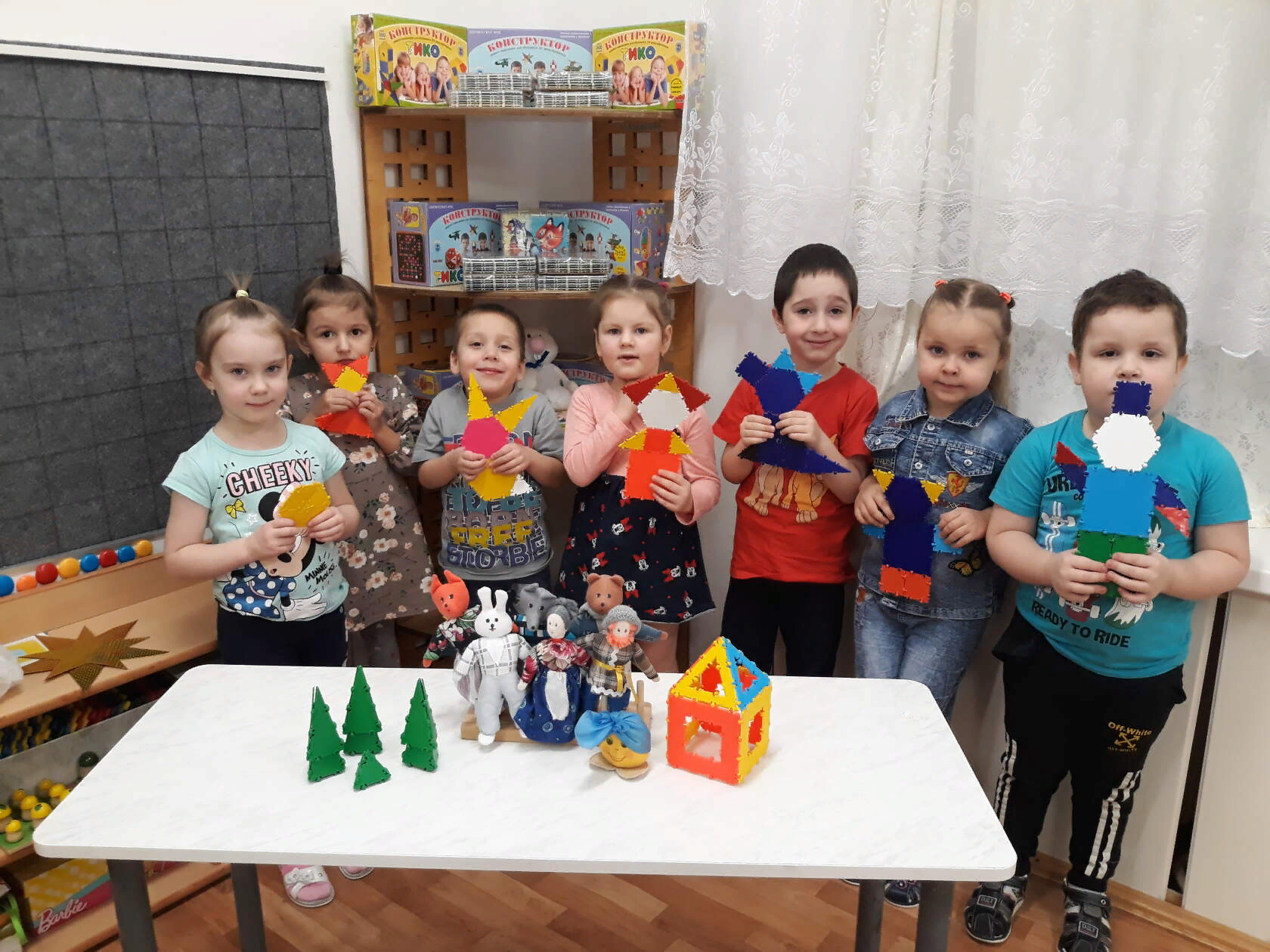 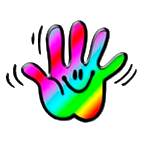 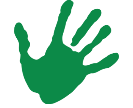 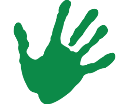 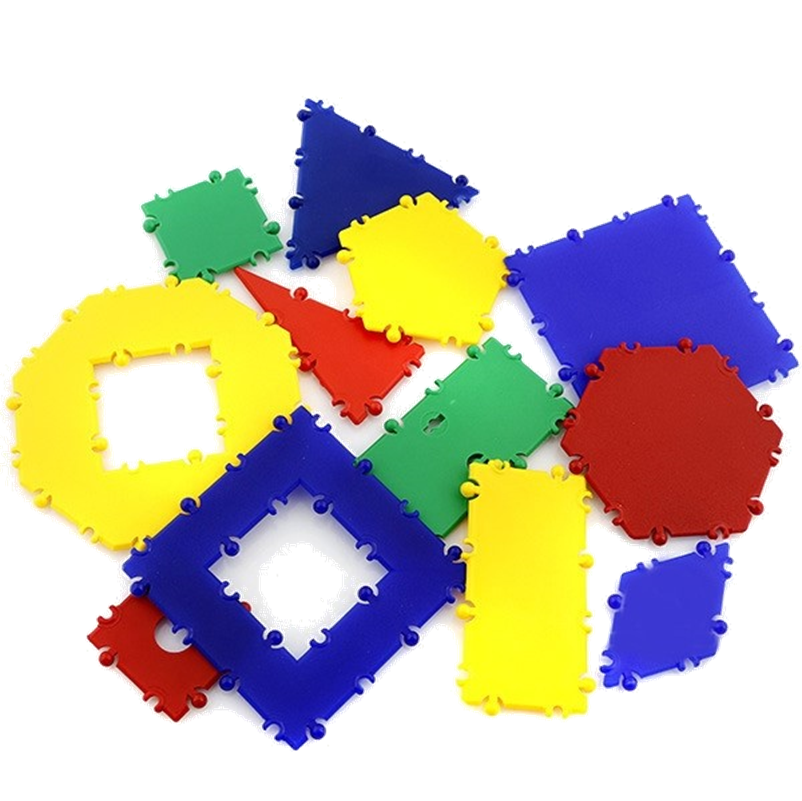 ТИКО – это мир фантазий!Мир идей, разнообразий.ТИКО руки развиваетИ мечтать нам не мешает.И скажу про ТИКО я – Это лучшая игра!
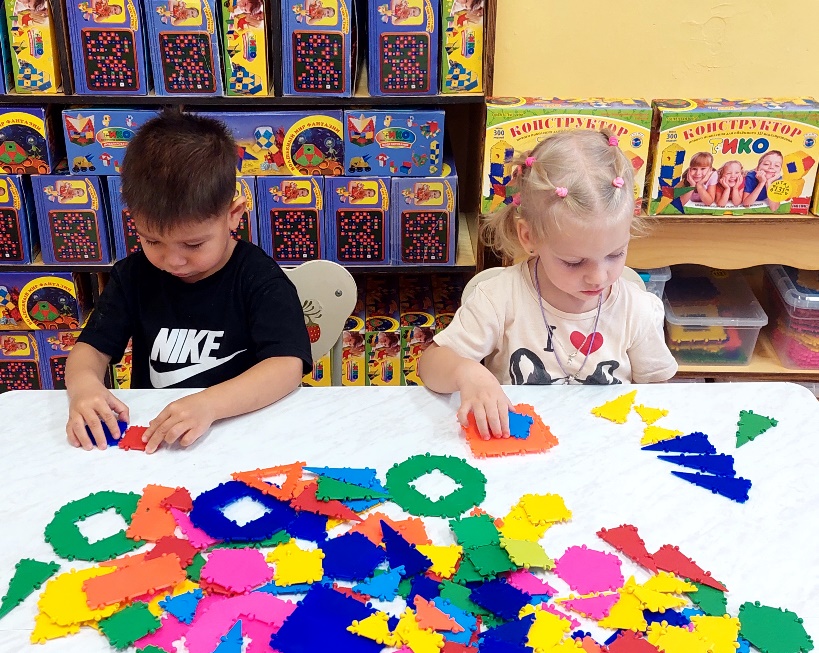 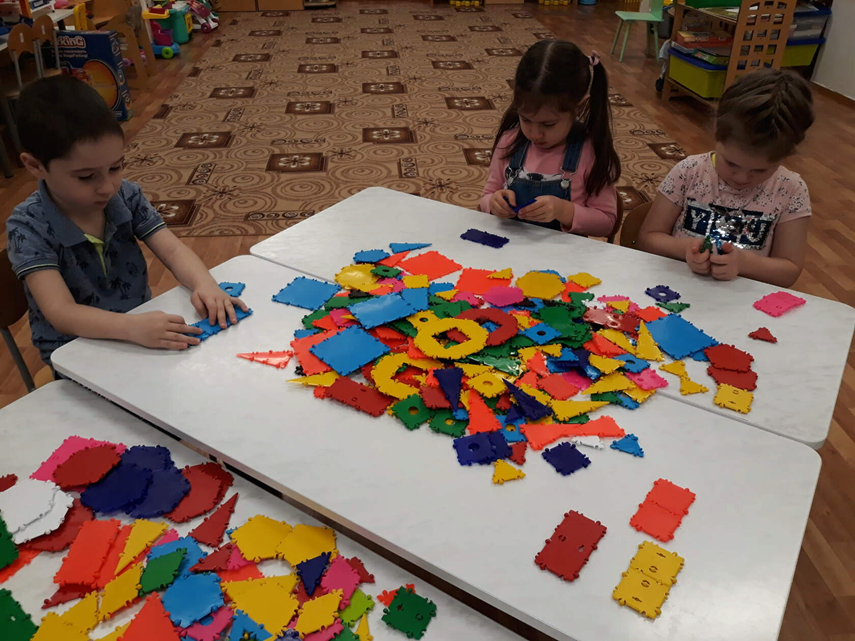 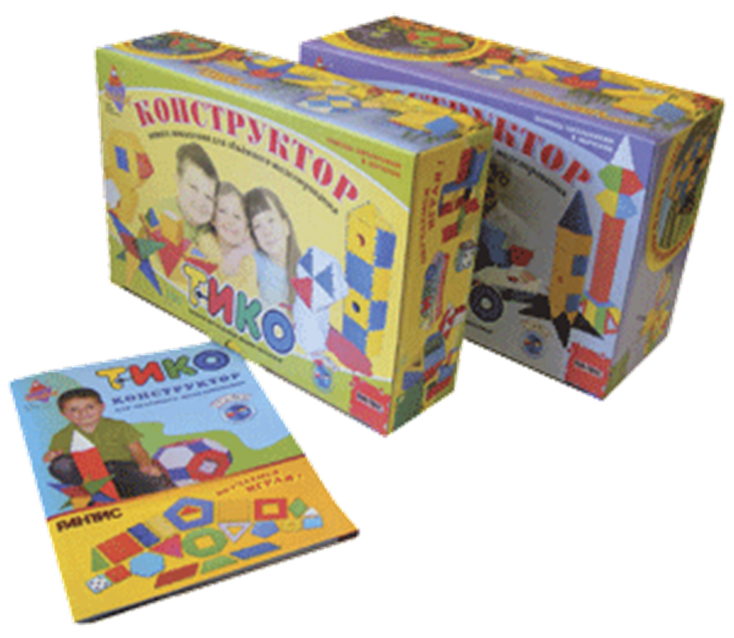 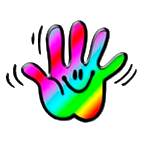 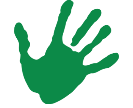 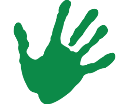